Radiologická fyzika
Michal Lenc
podzim 2013
Fyzikální základy radiologie
Jak to dělají jinde?
	Terminologie. Záření: částice a vlny.
 . 	Hmota se skládá z atomů Atomy. Zmínka o kvantové teorii.
	Zákony zachování. Soustava SI. Jednotky v radiologii.
	Radioaktivita.
	Rentgenové záření a γ záření.
	Jaderná magnetická rezonance.
	Vytváření obrazu při MRI a CT.
	Ultrazvuková diagnostika.
	Ultrazvuk – vlnové vlastnosti. 
	Repetitorium.
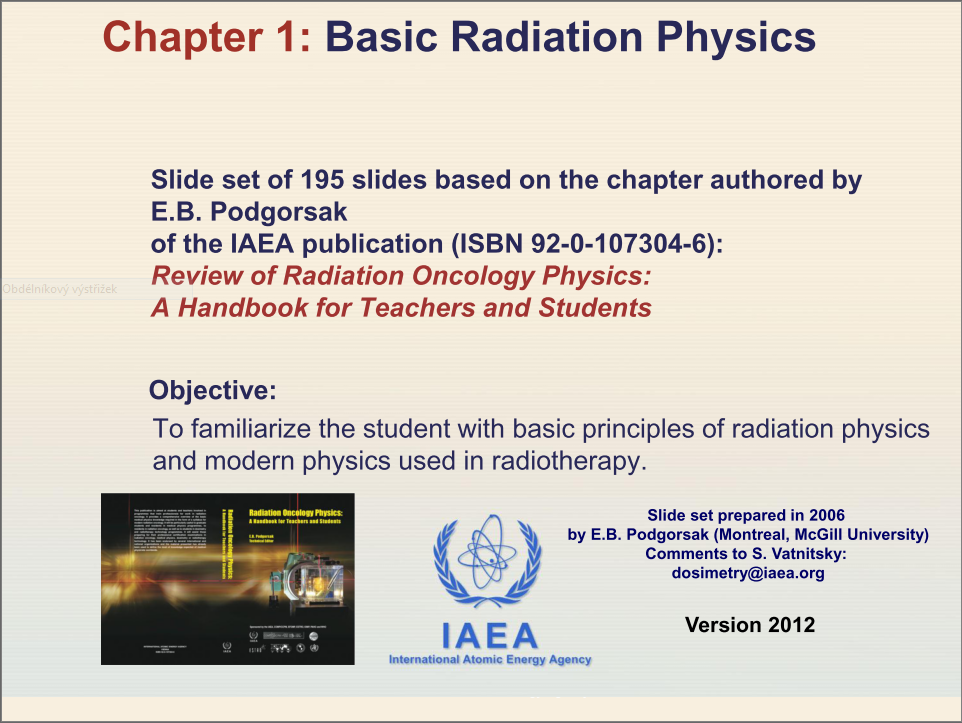 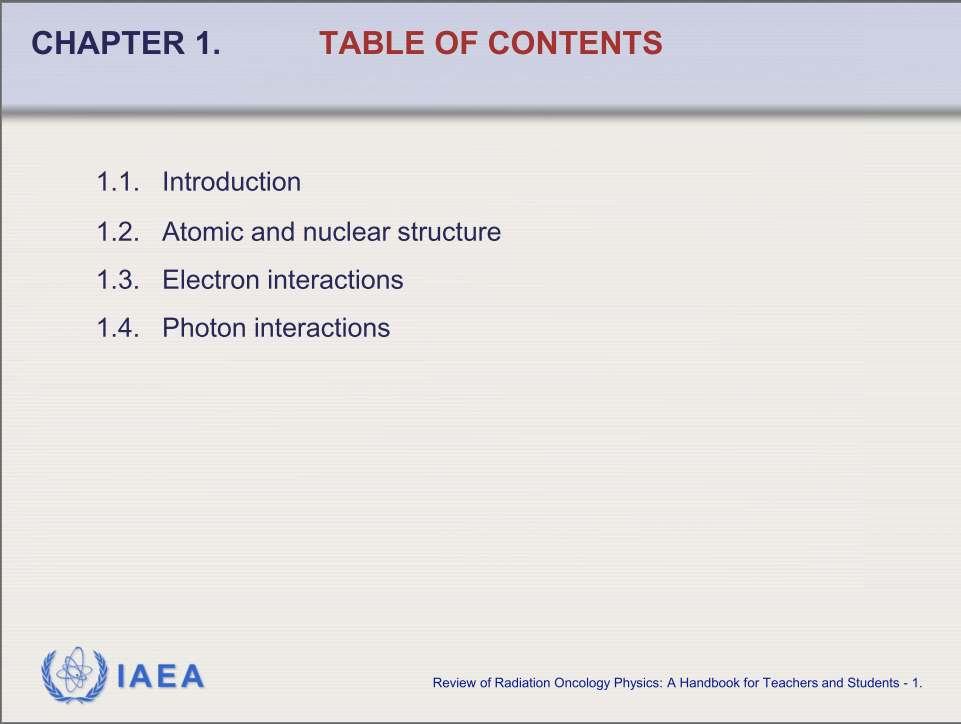 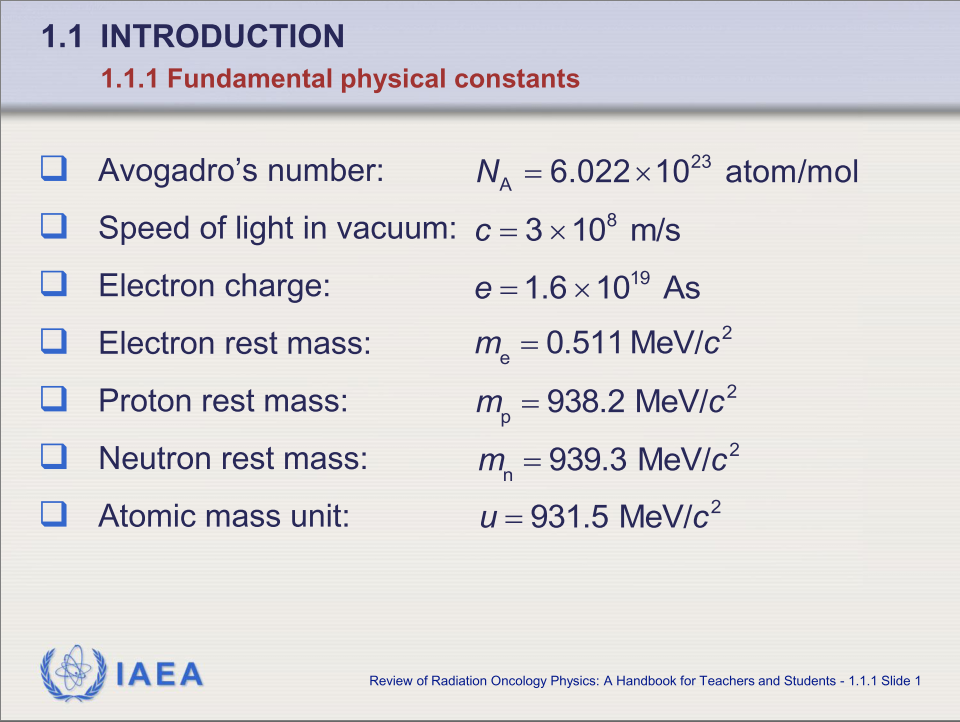 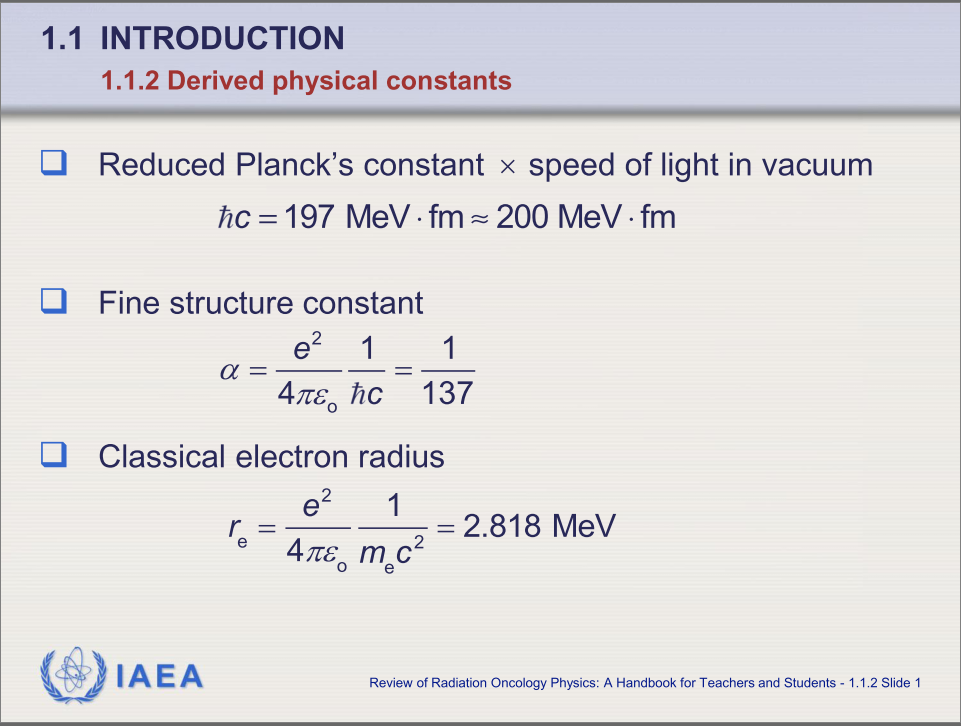 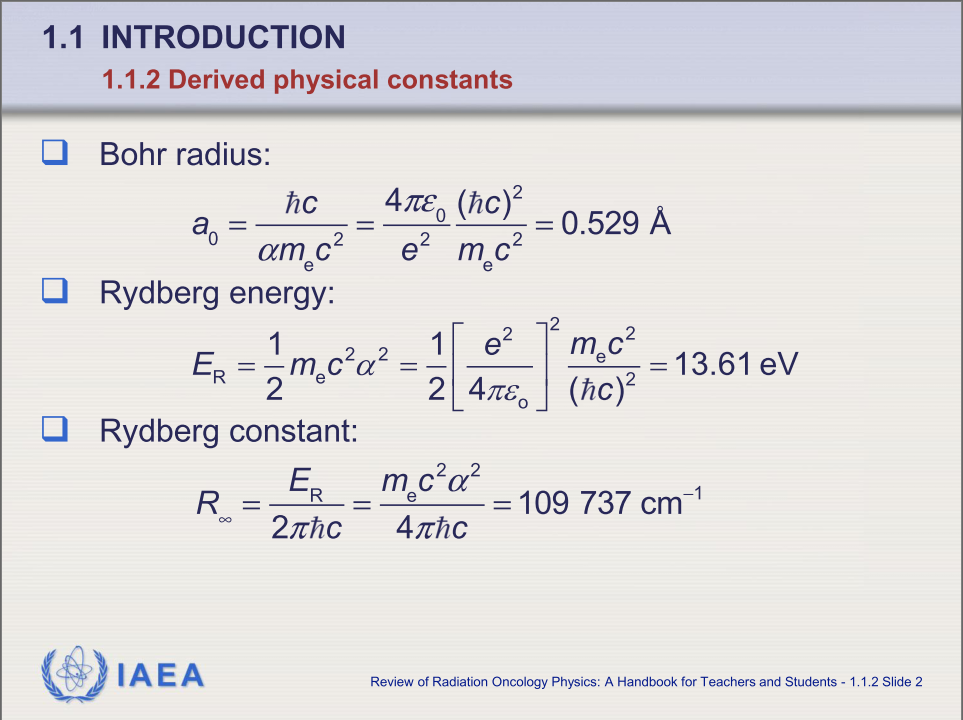 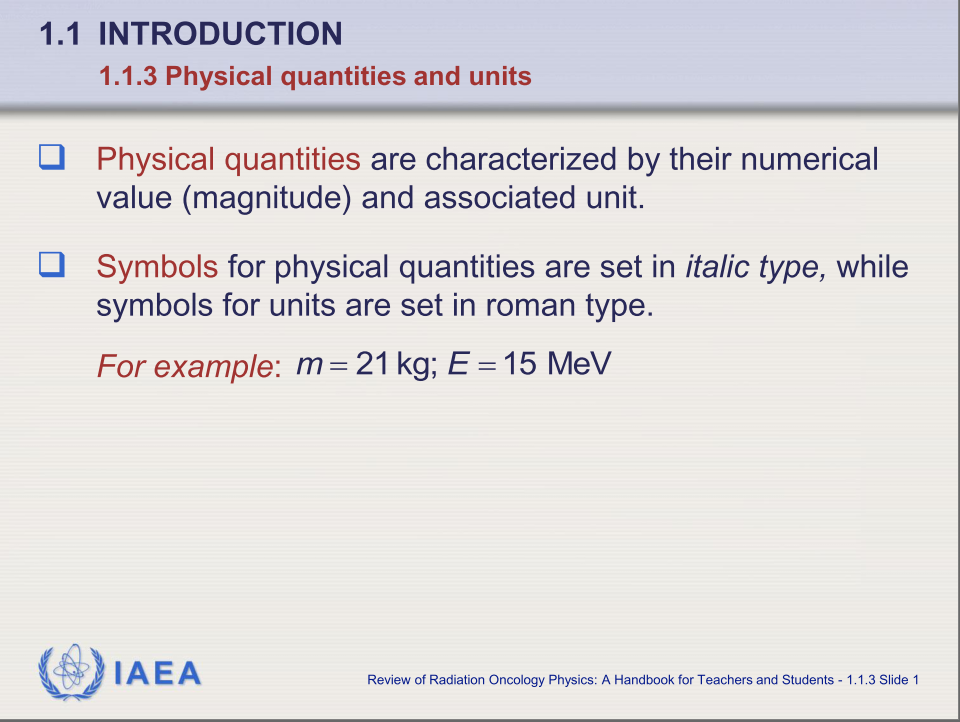 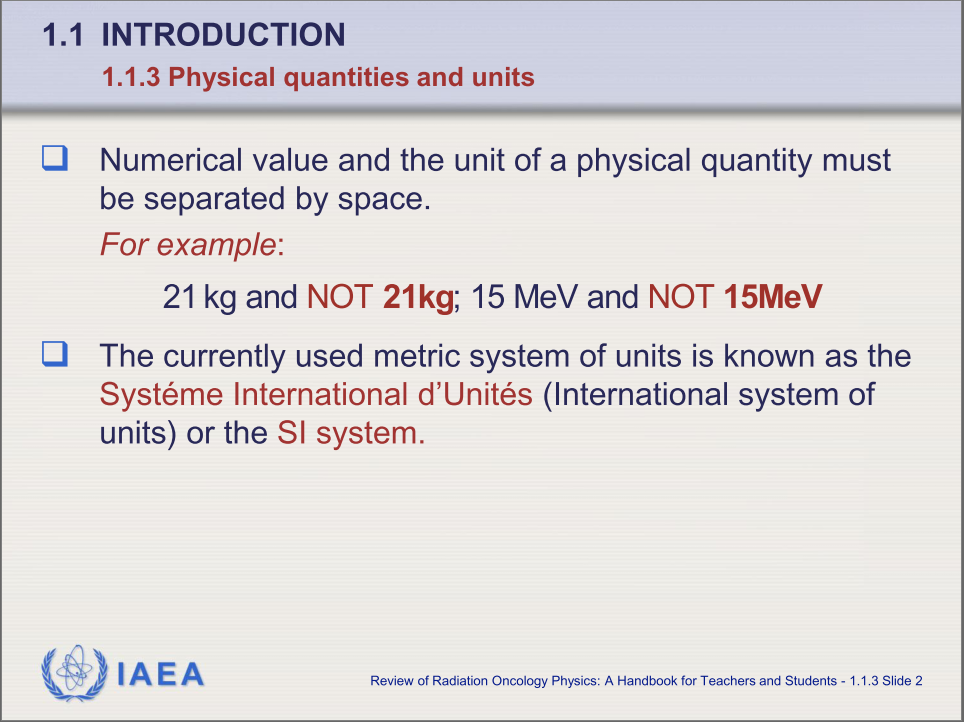 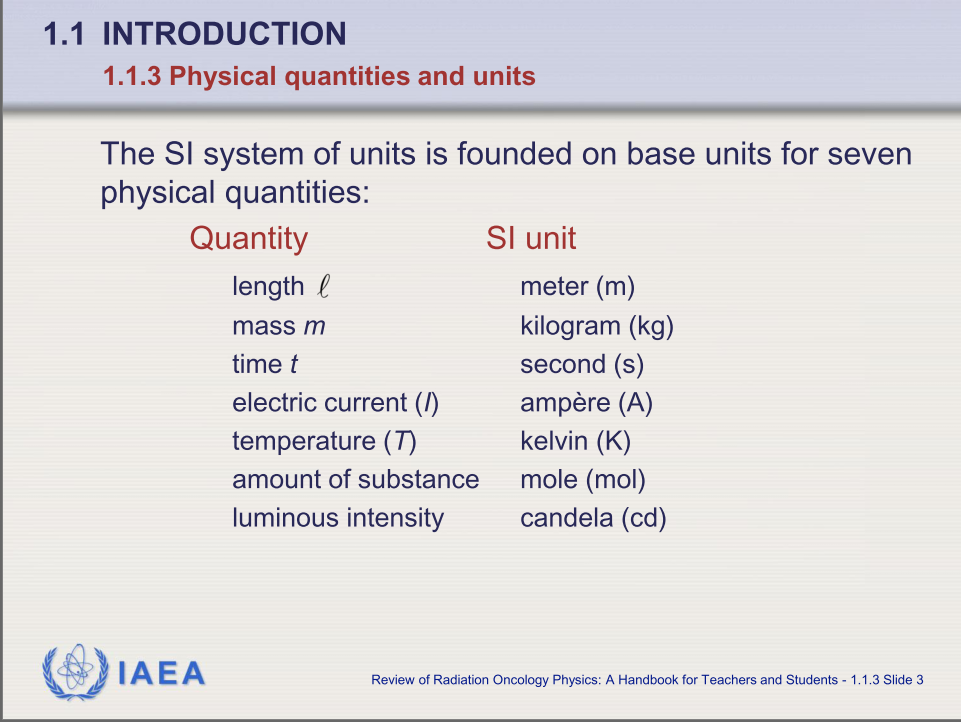 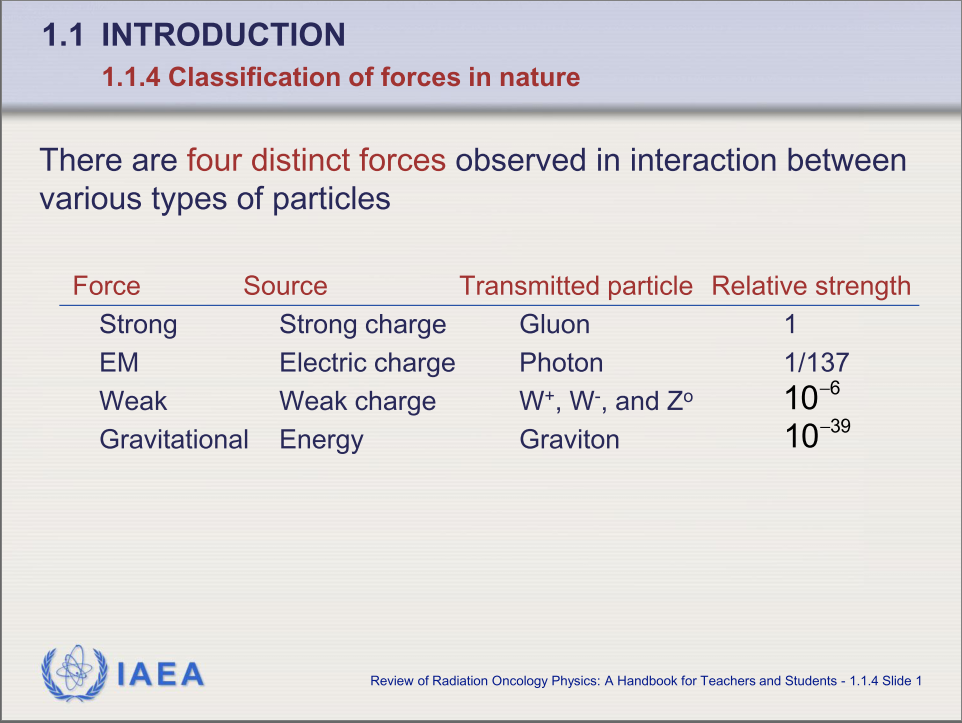 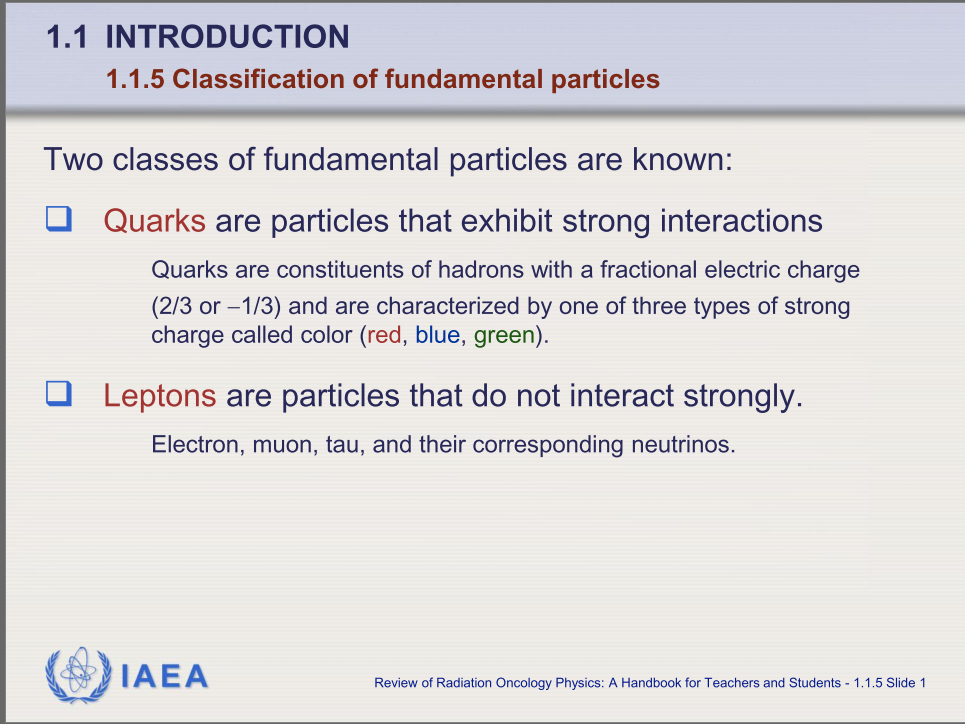 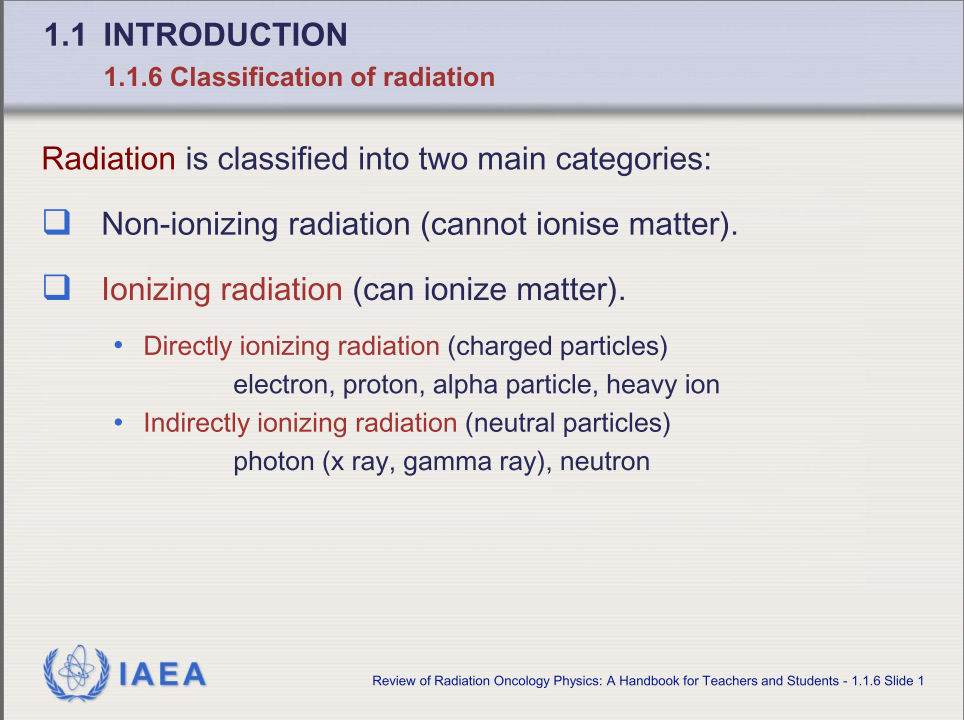 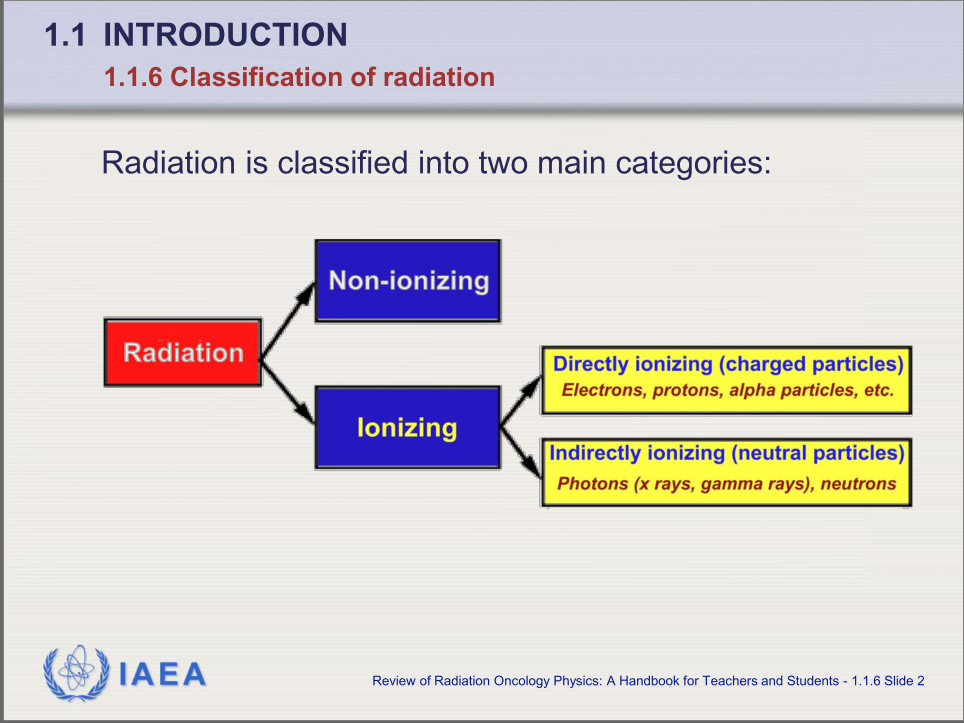 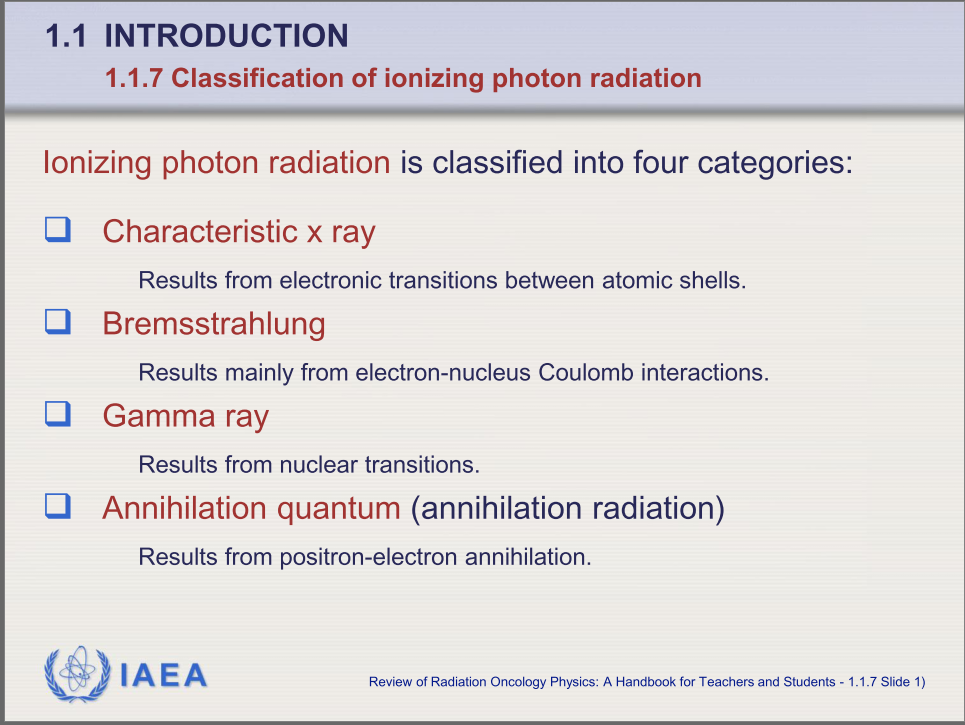 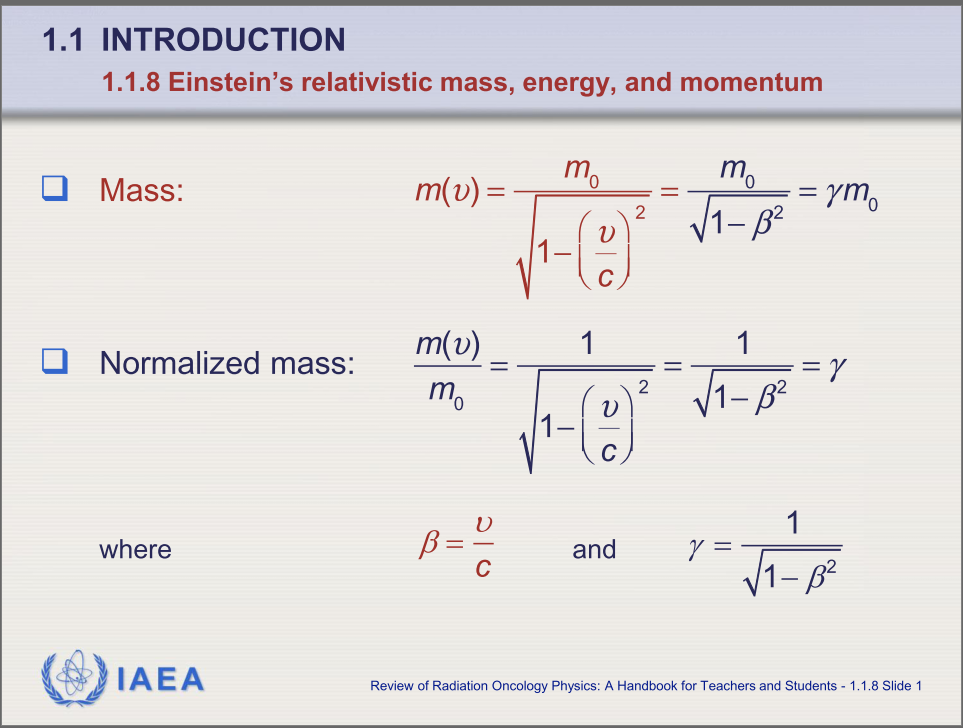 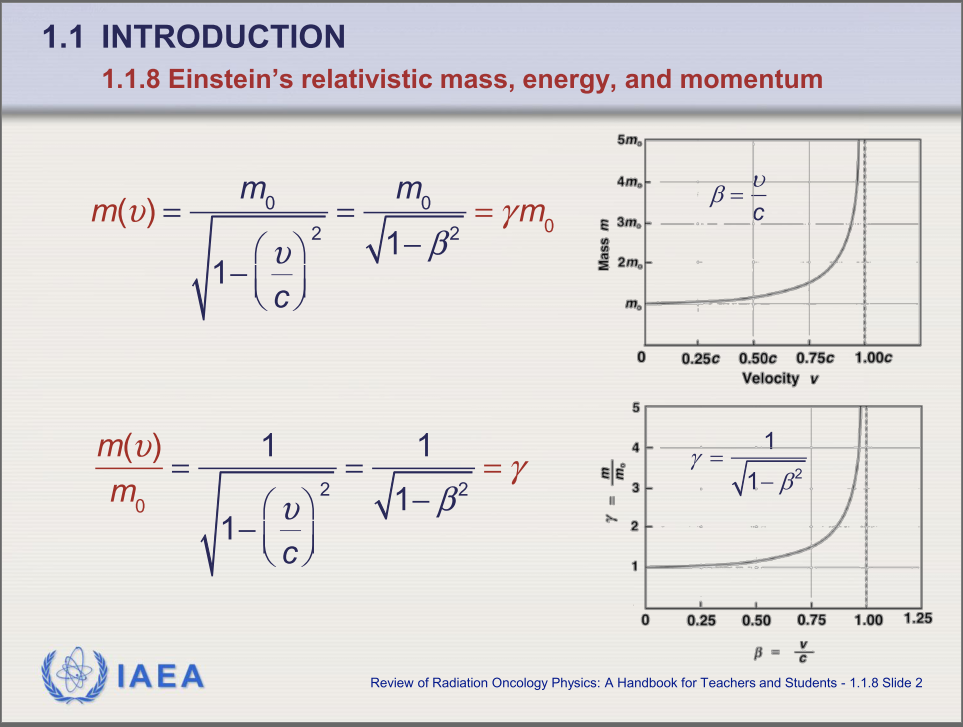 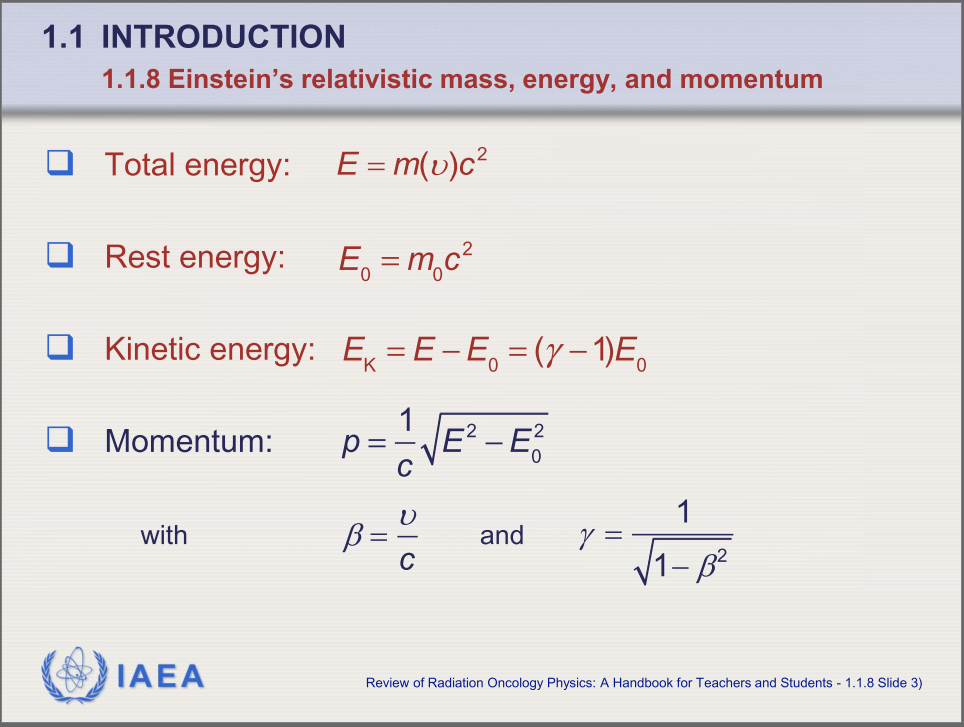 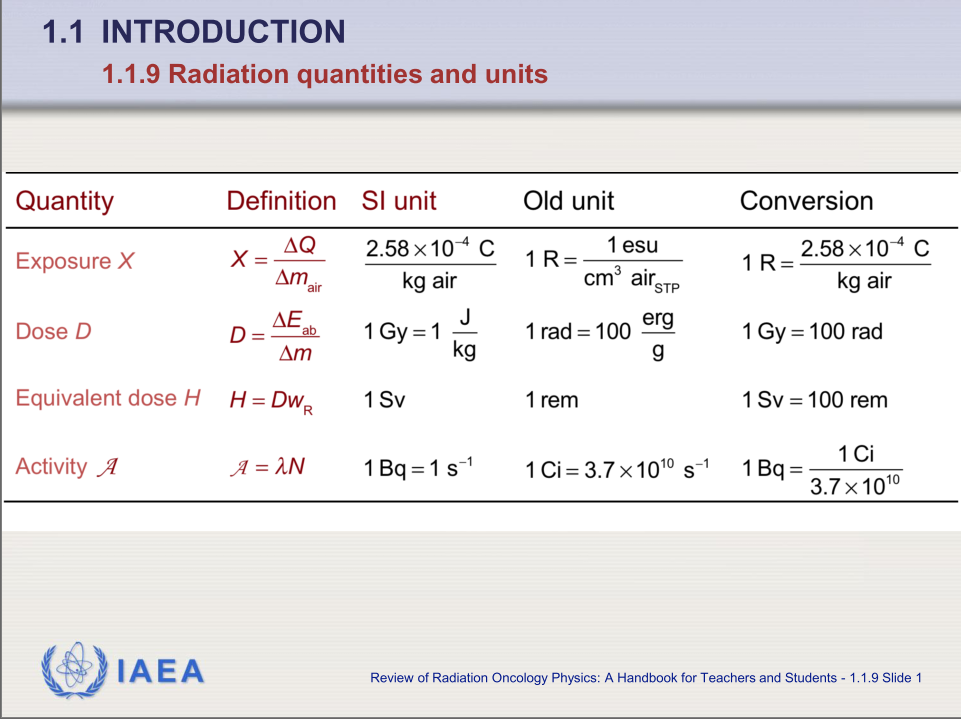 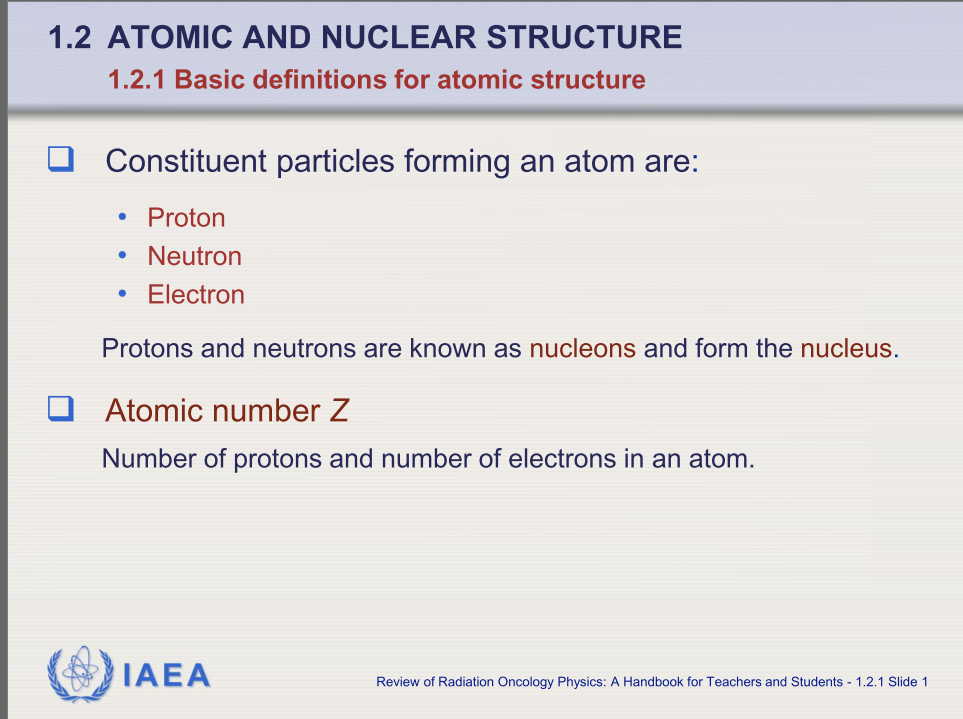 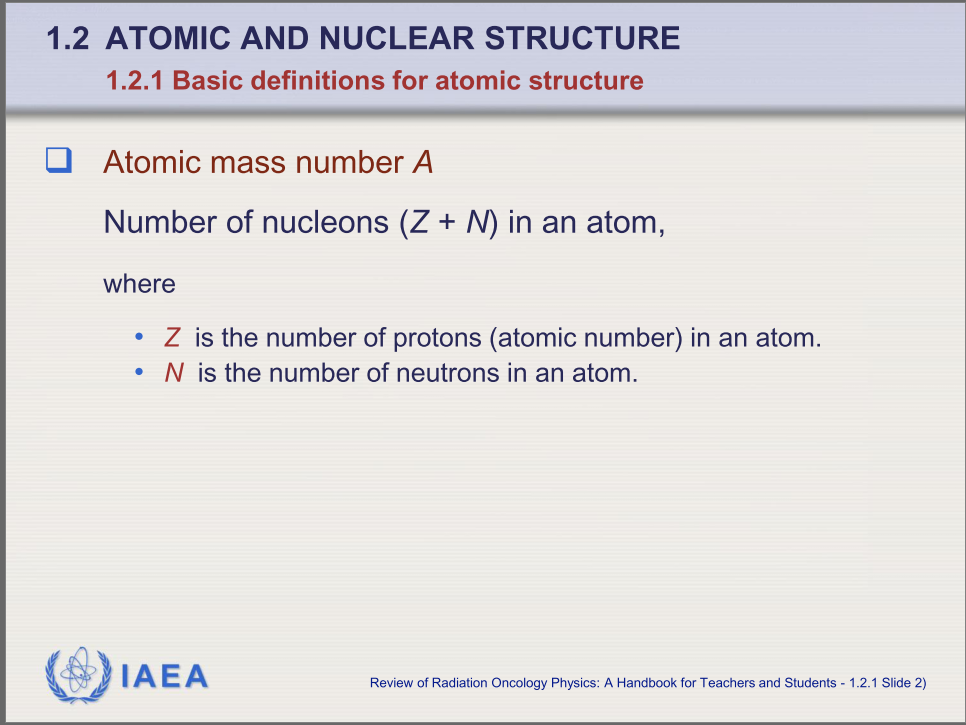 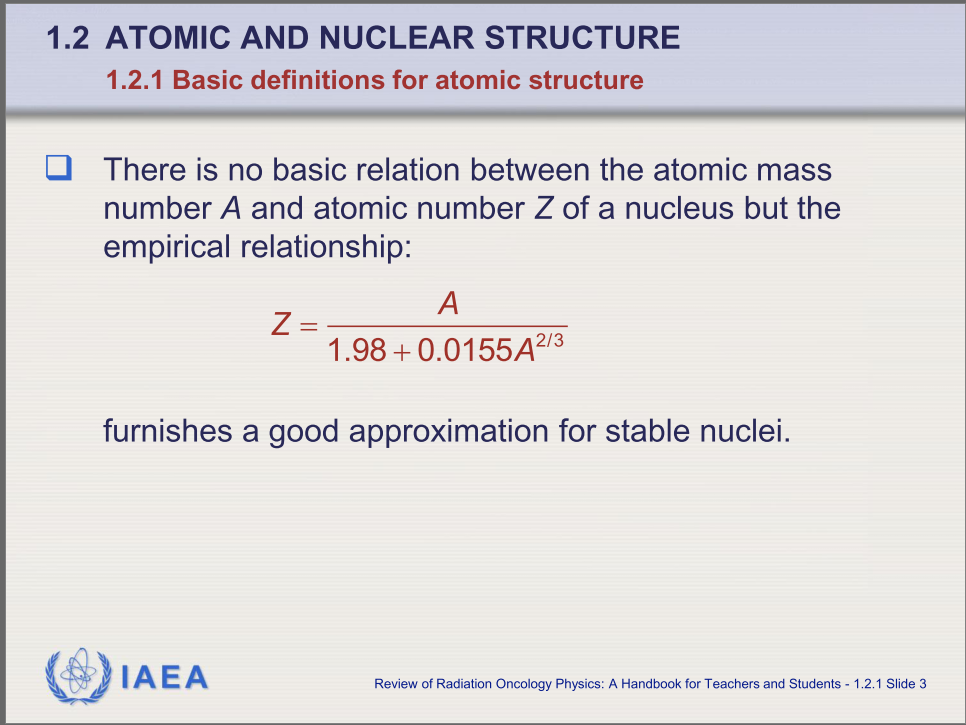 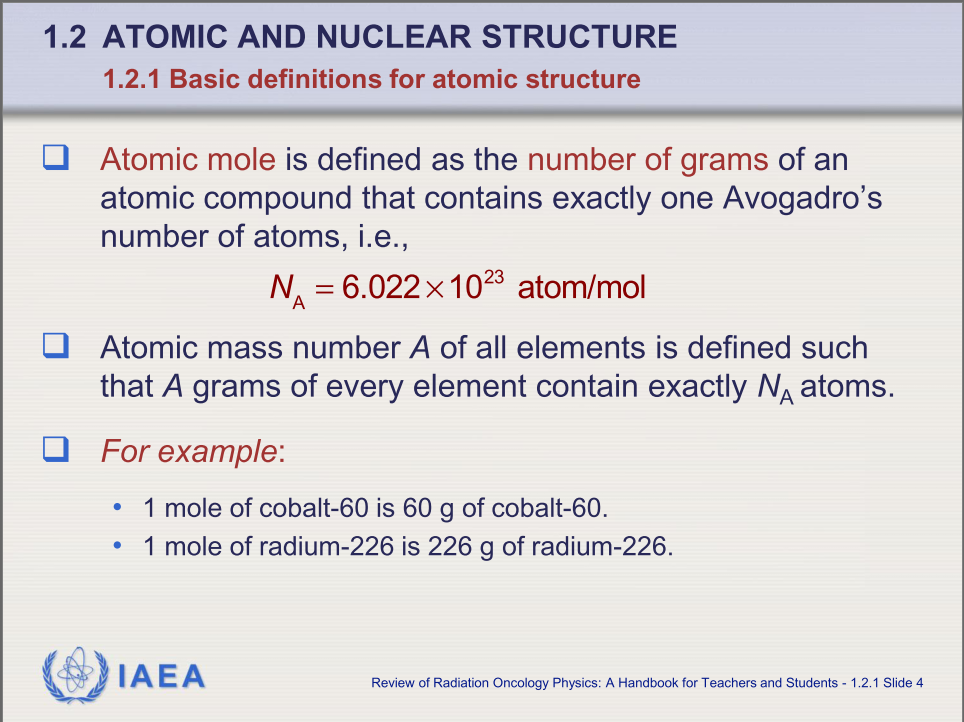 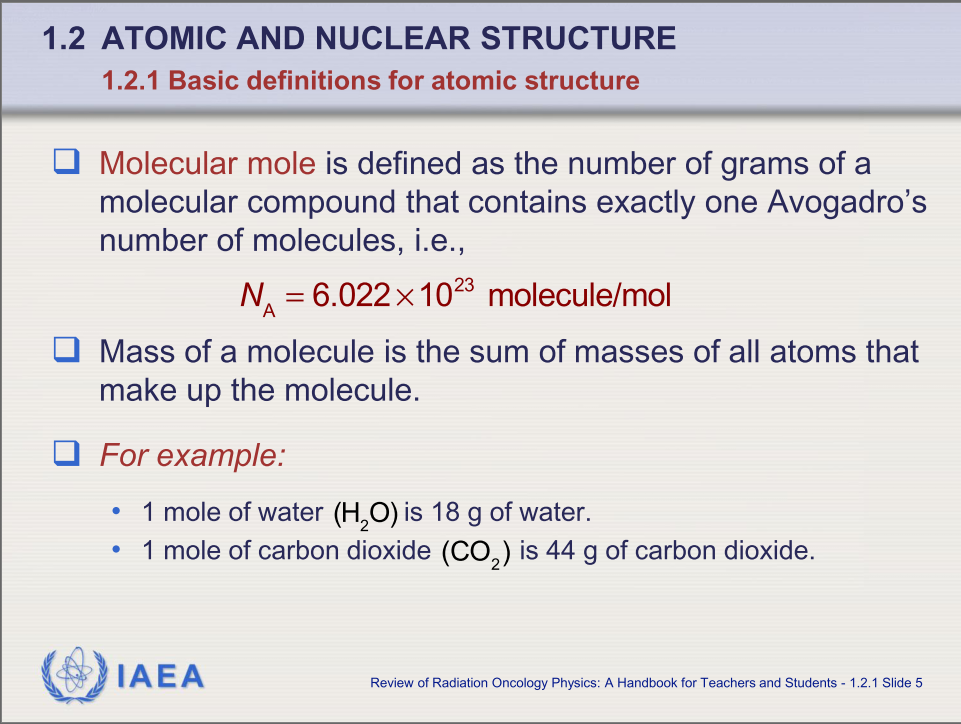 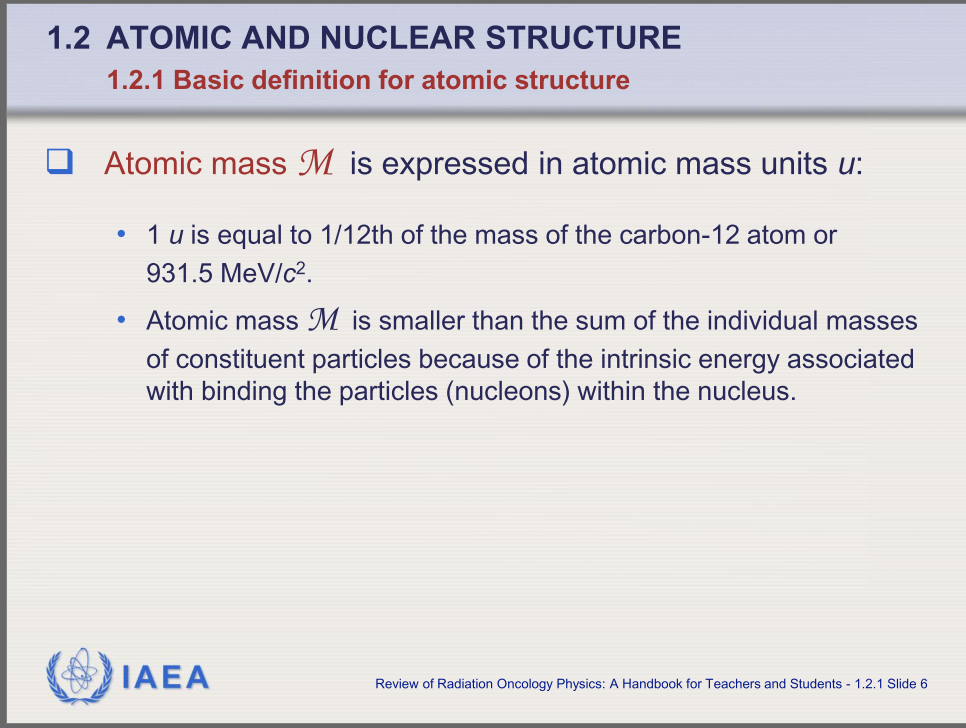 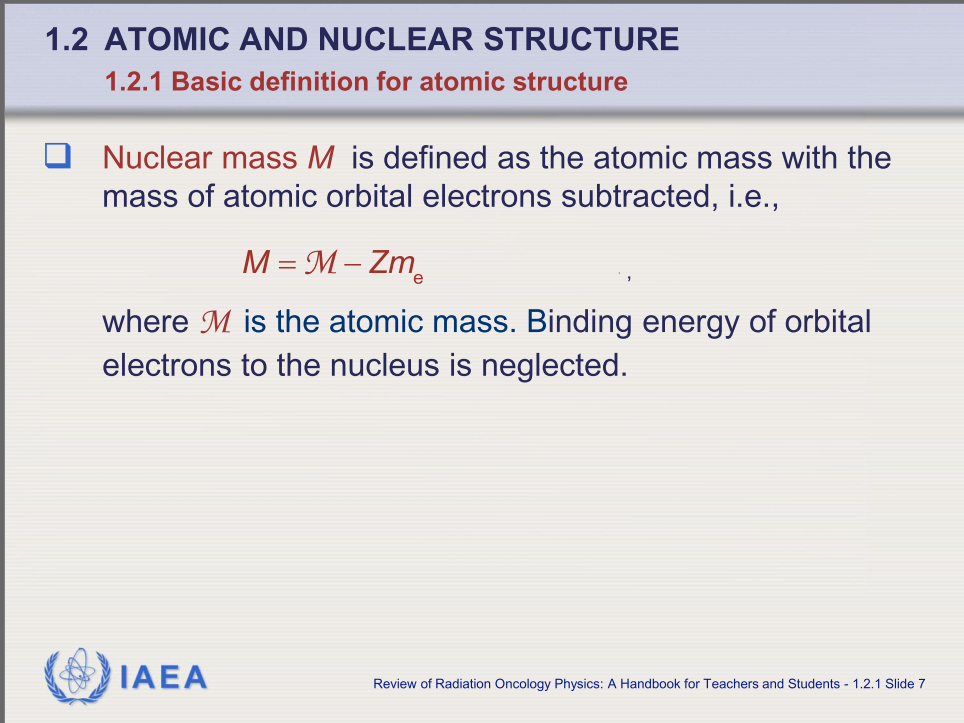 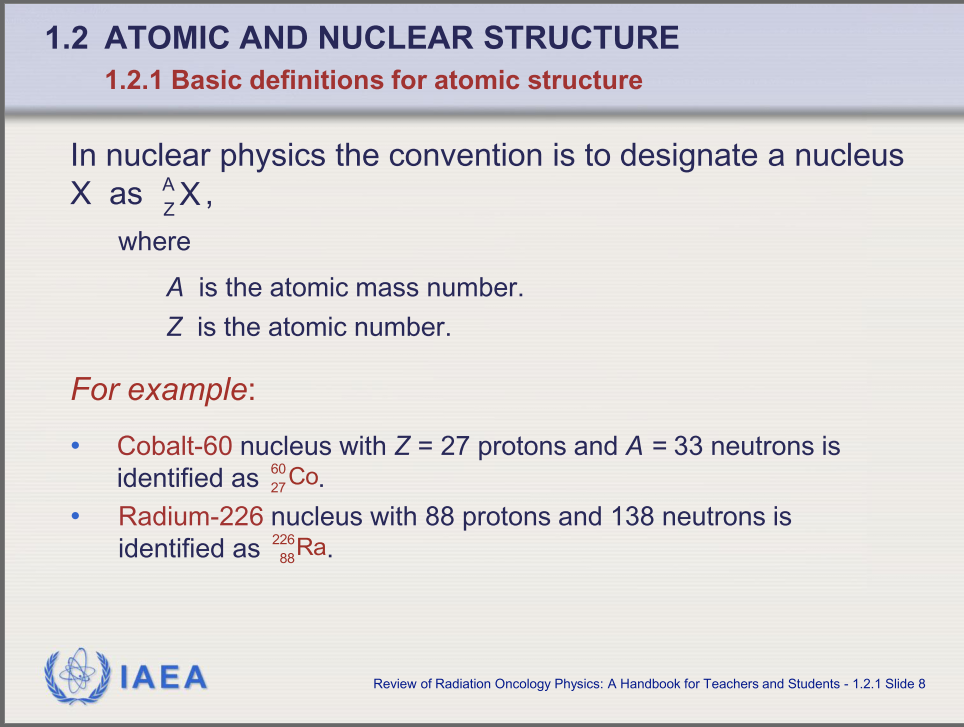 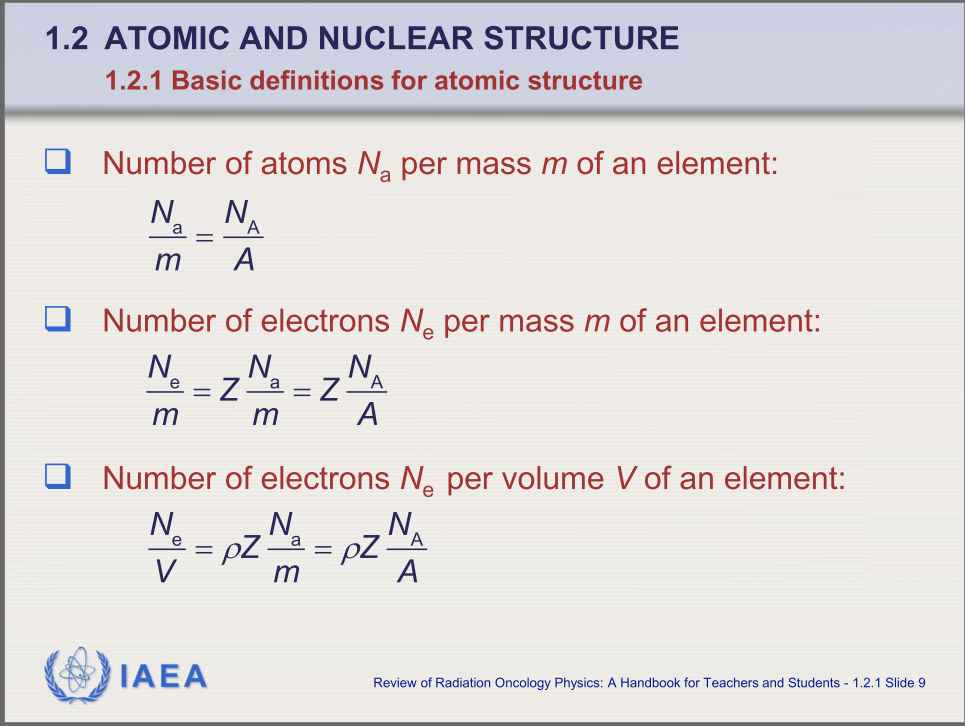 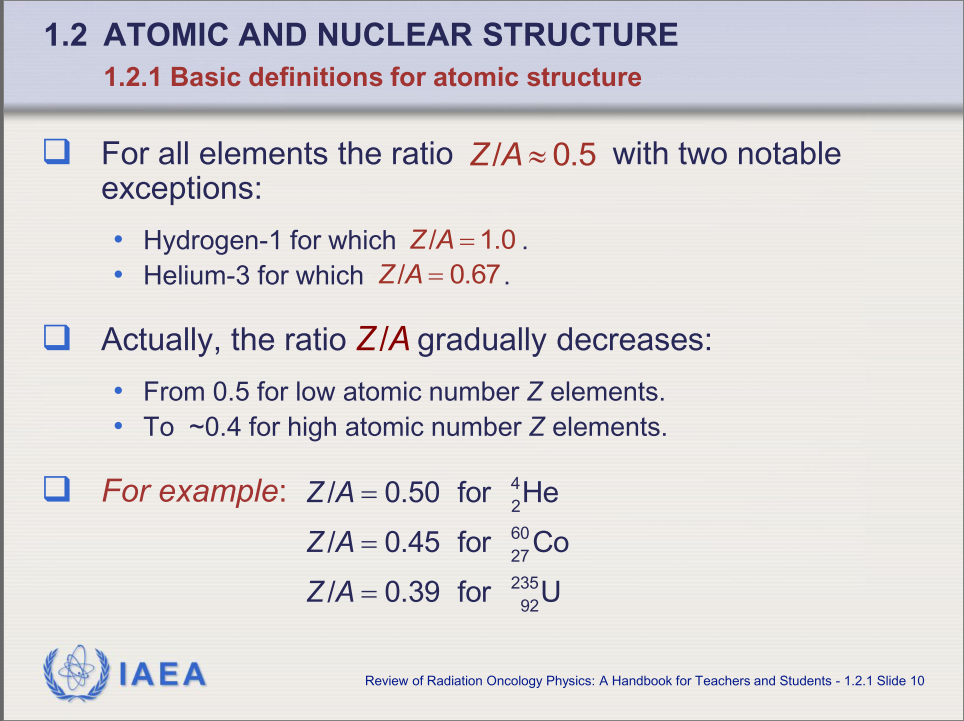 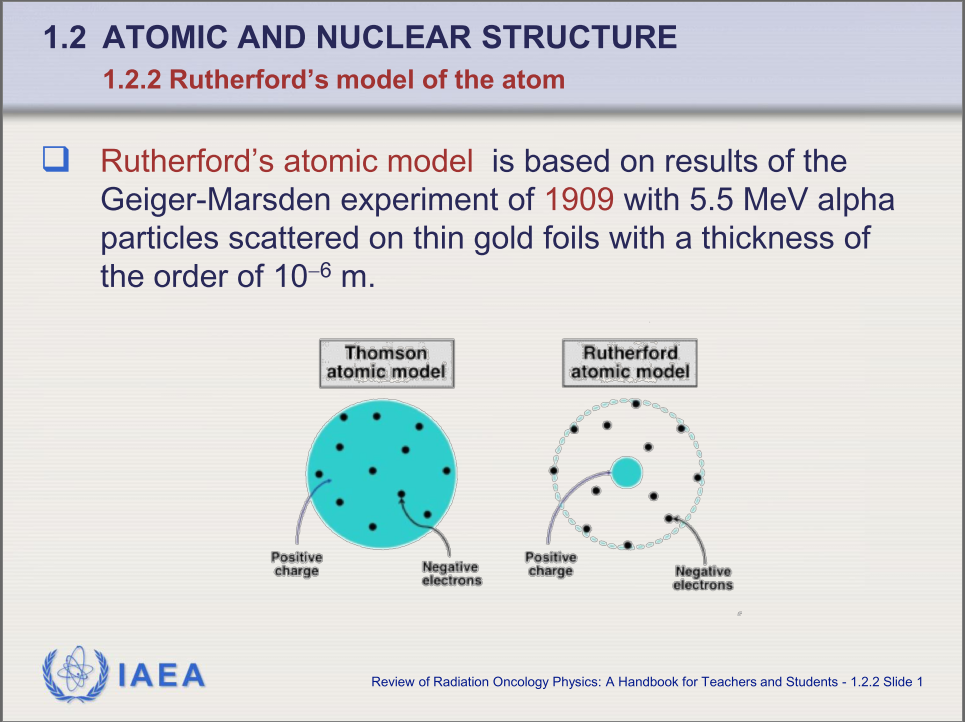 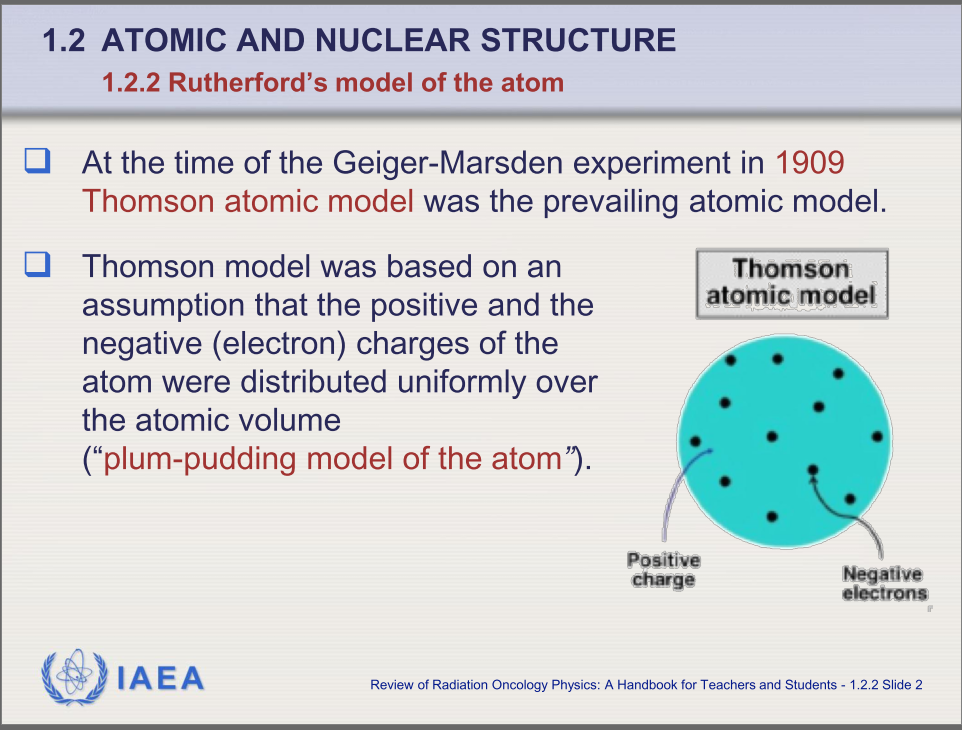 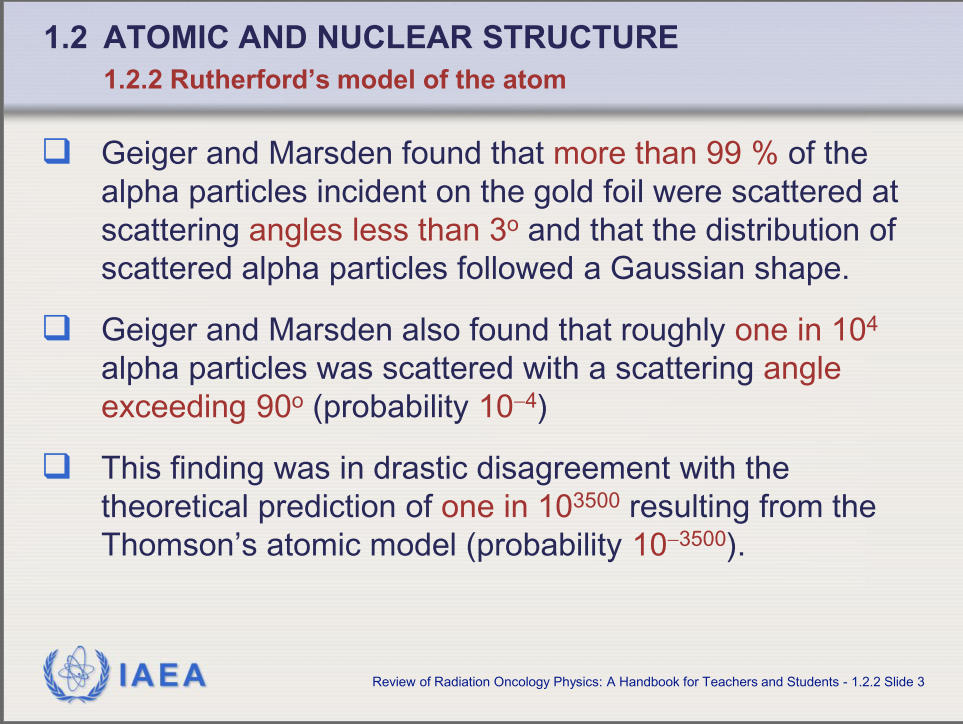 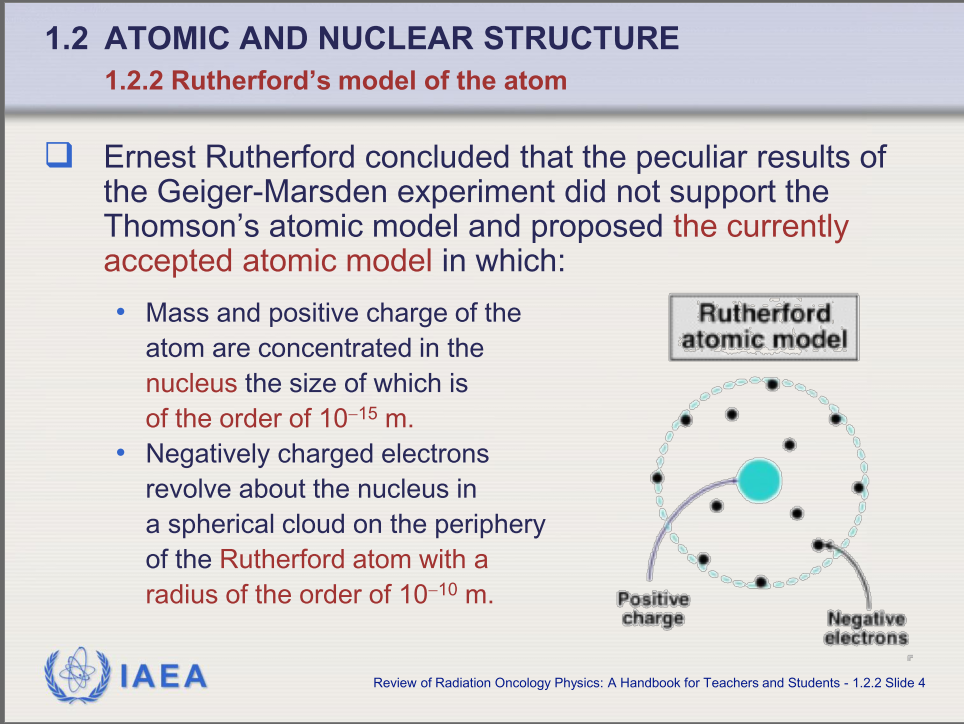 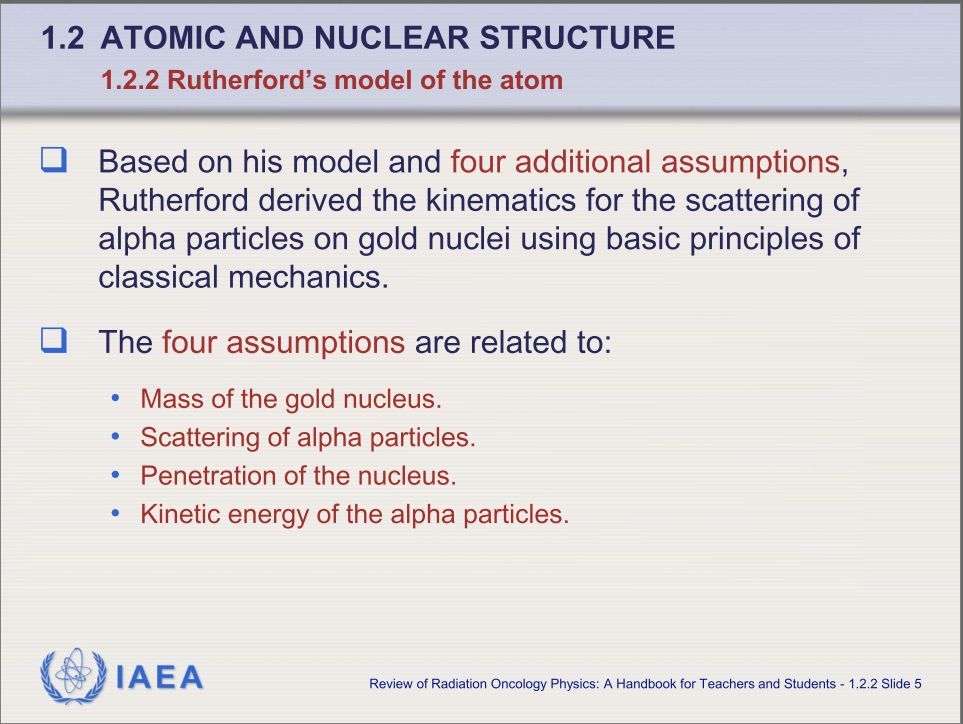 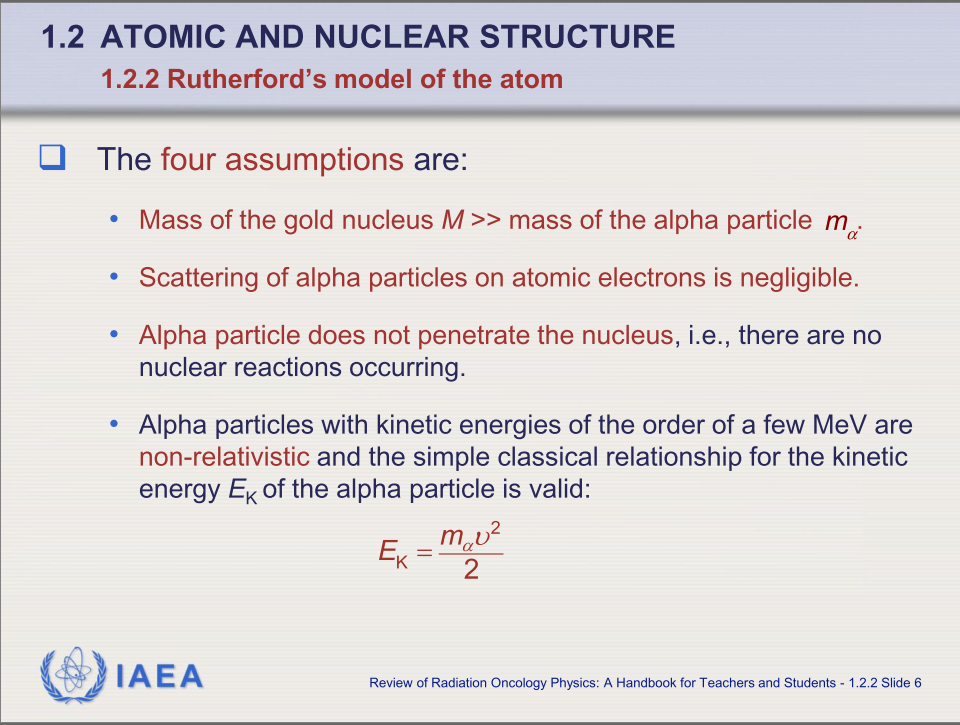 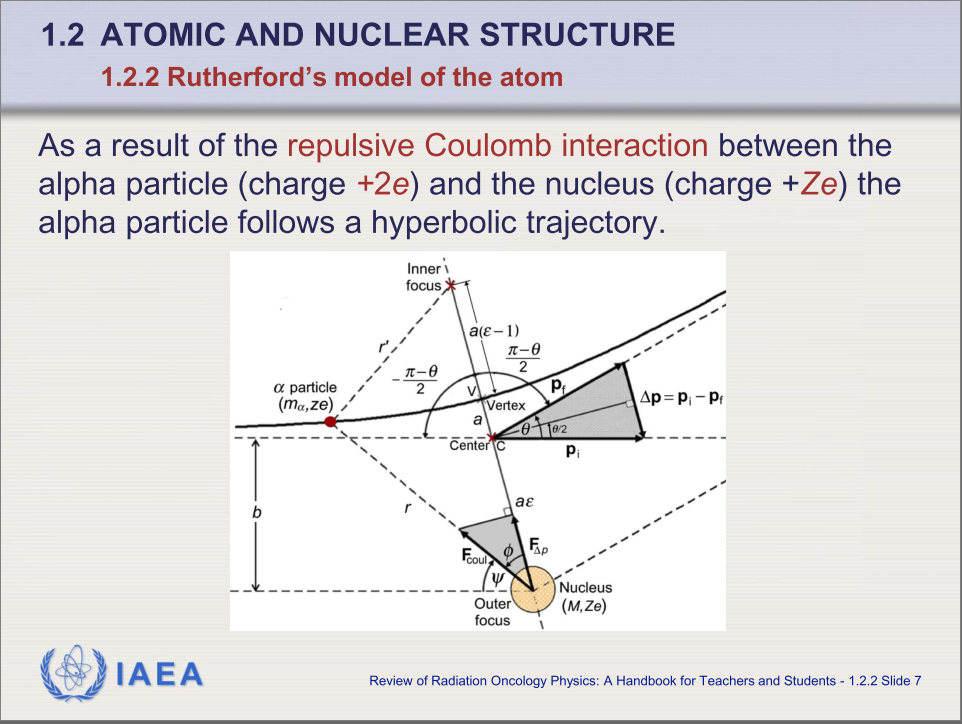 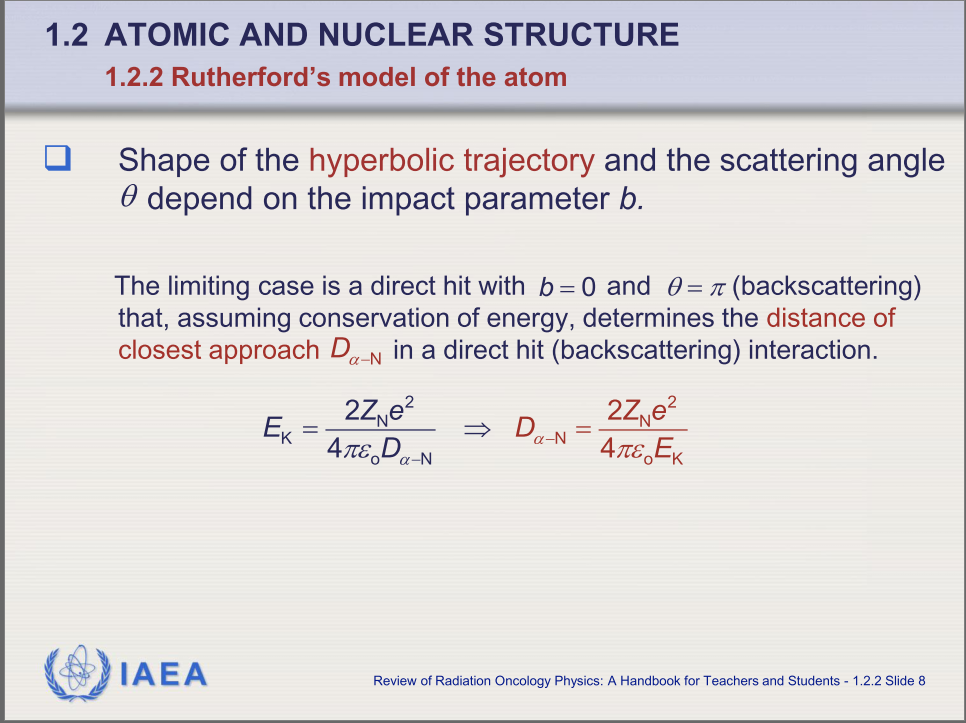 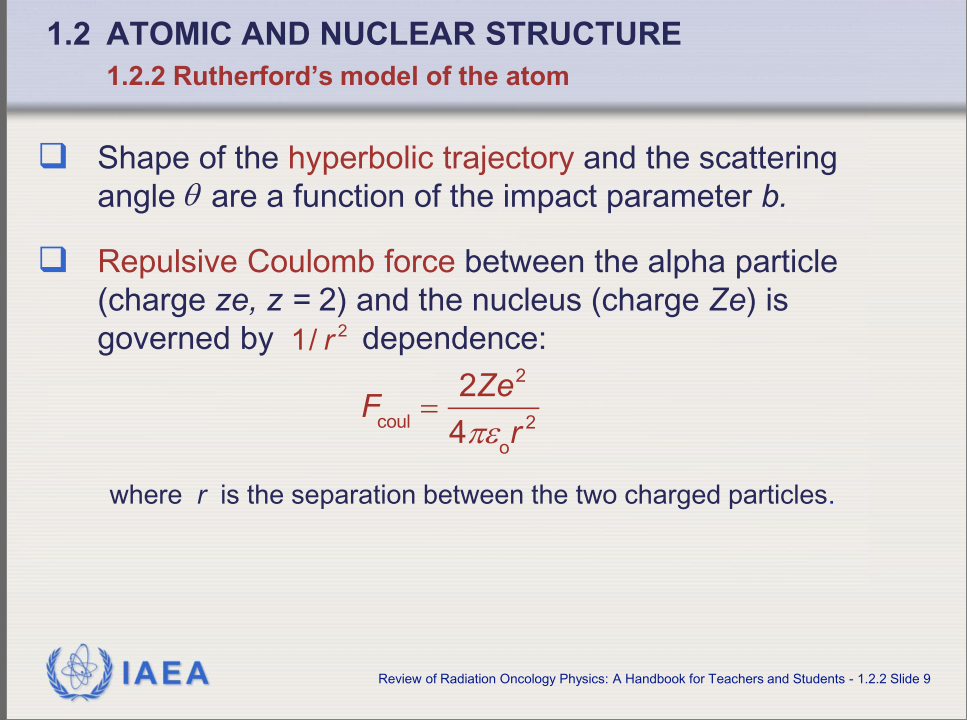 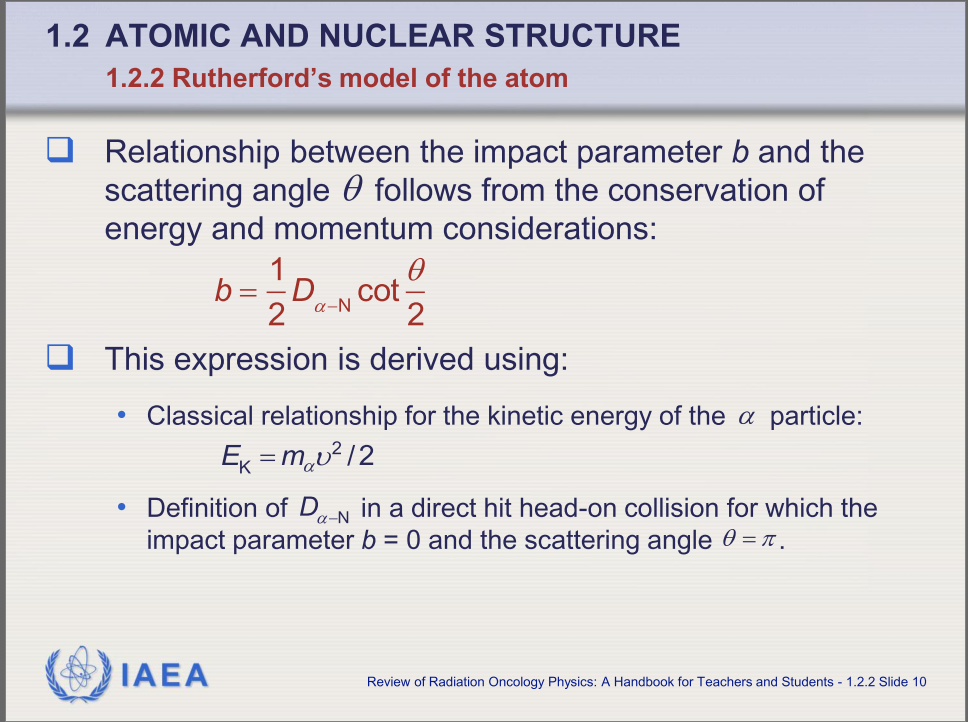 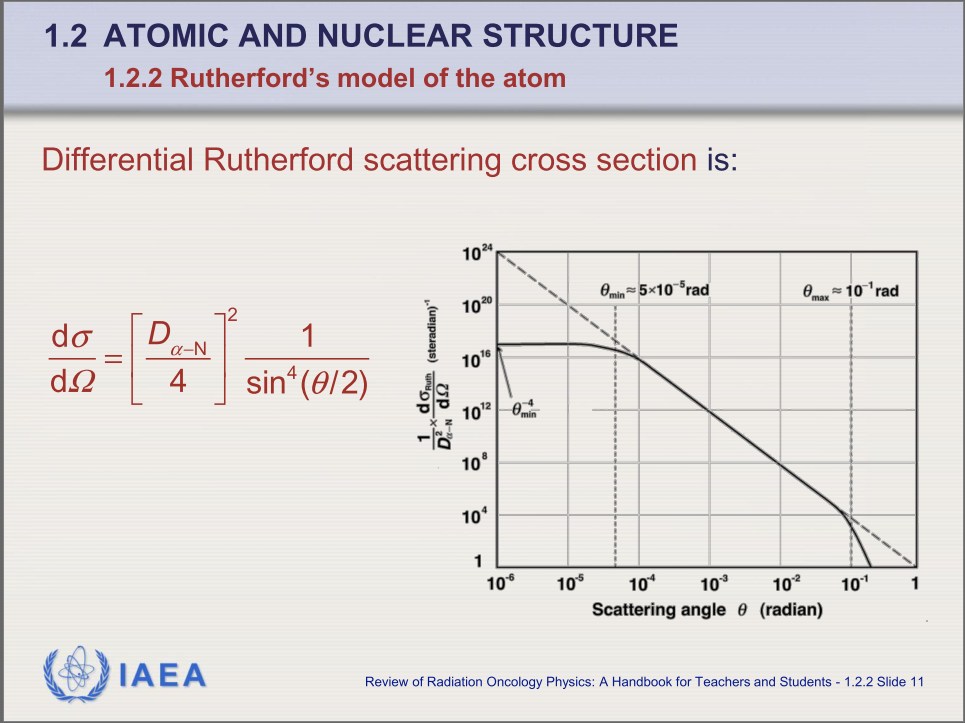 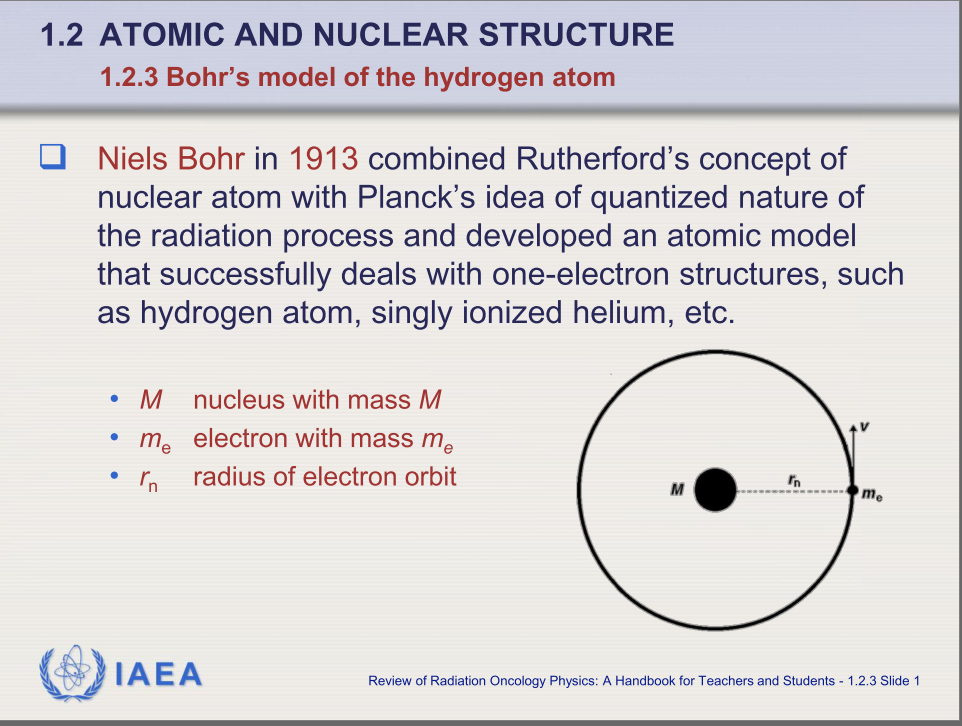 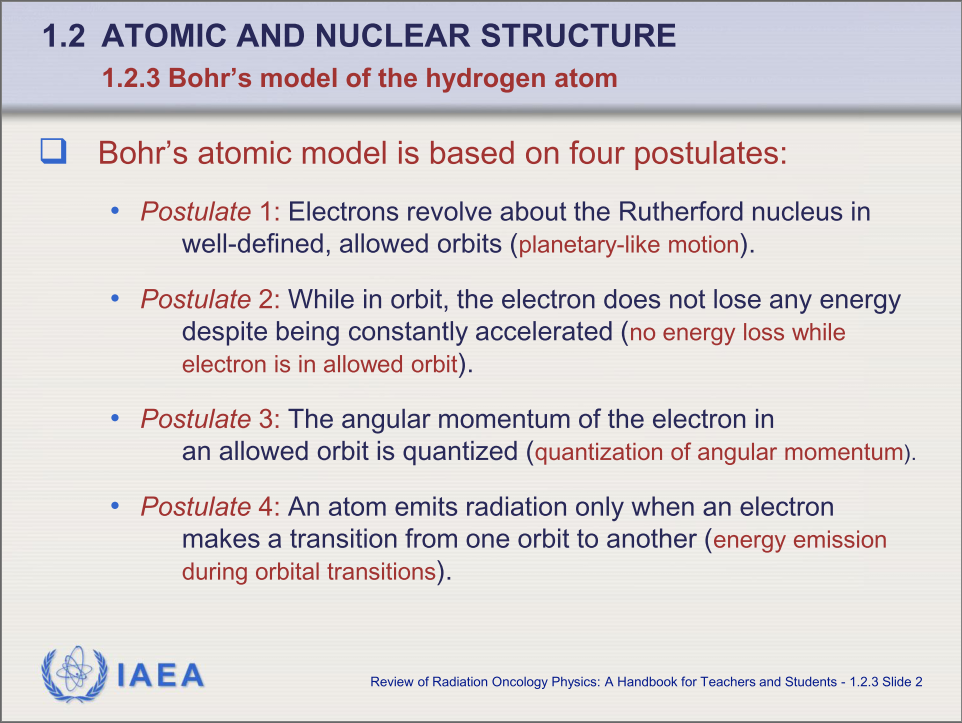 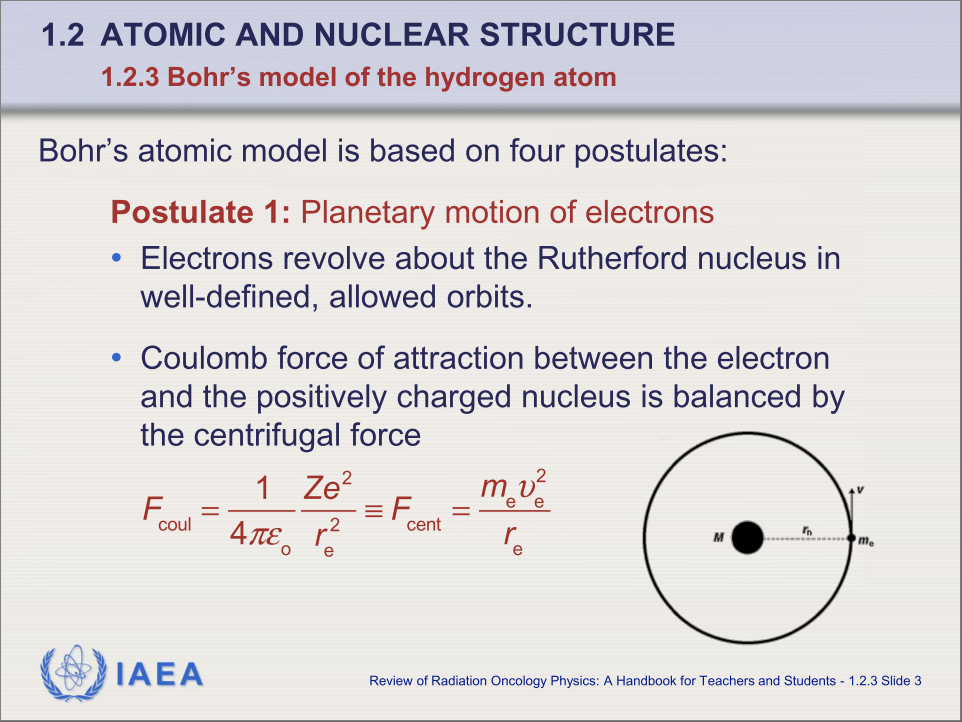 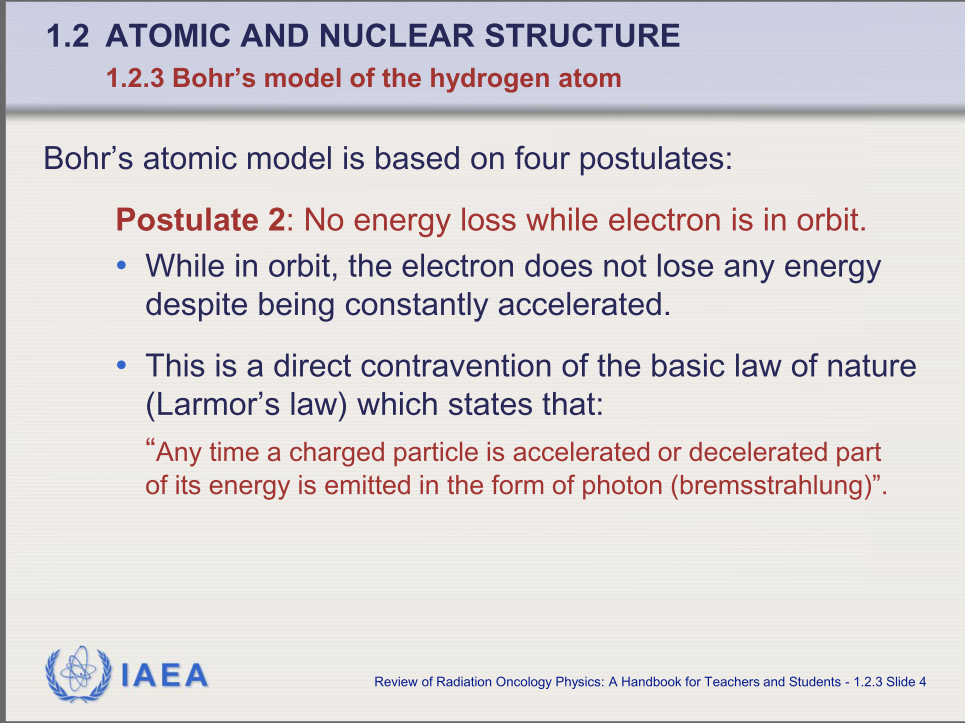 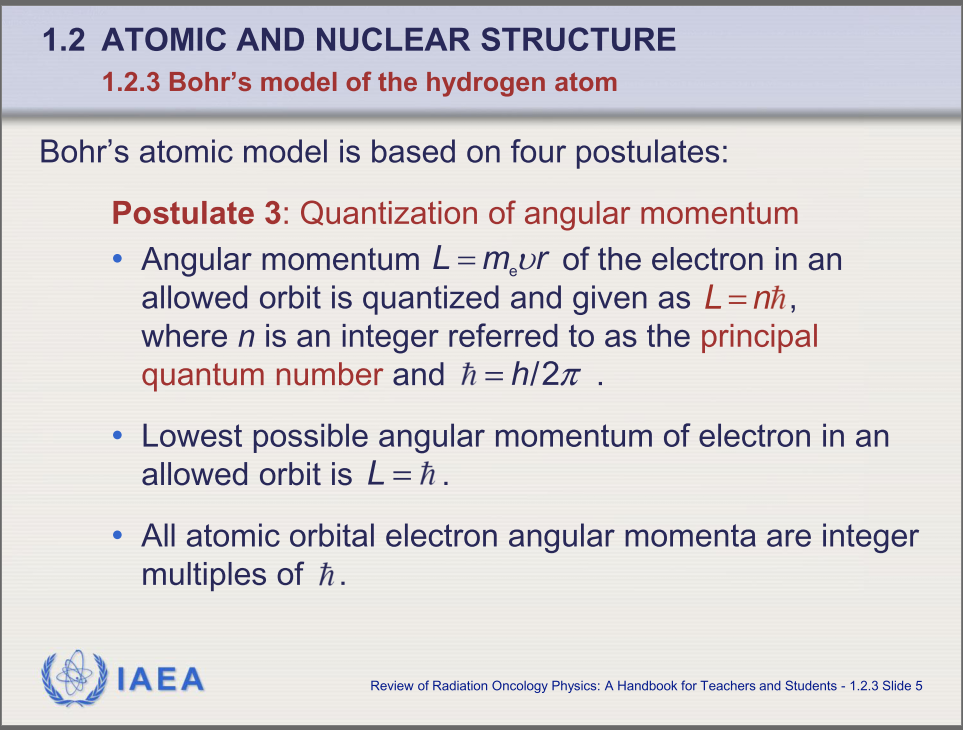 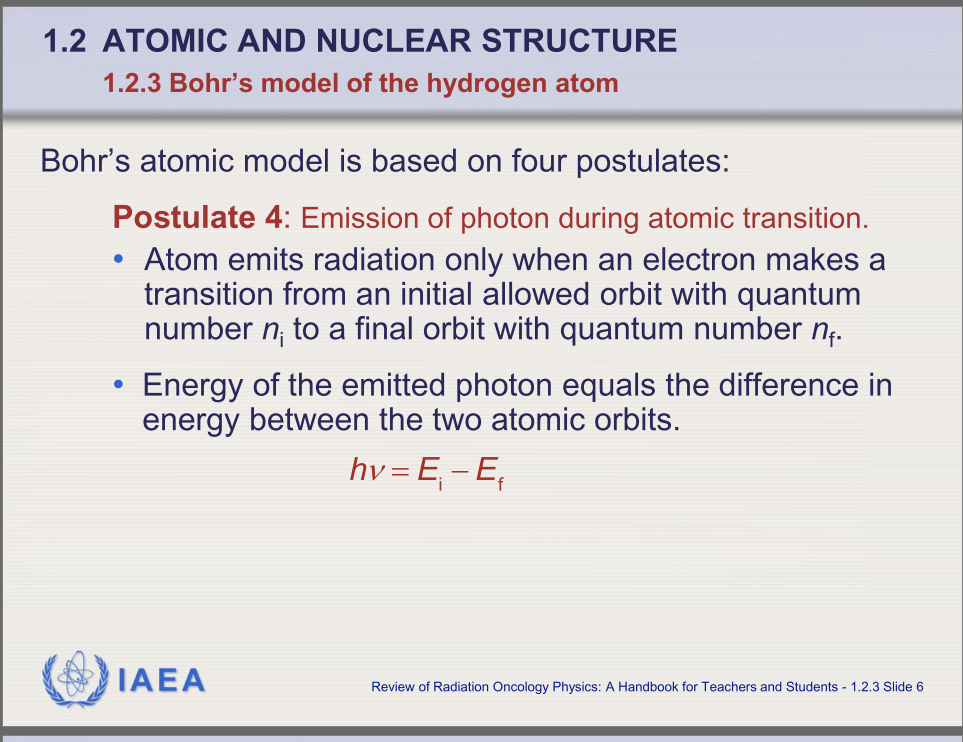 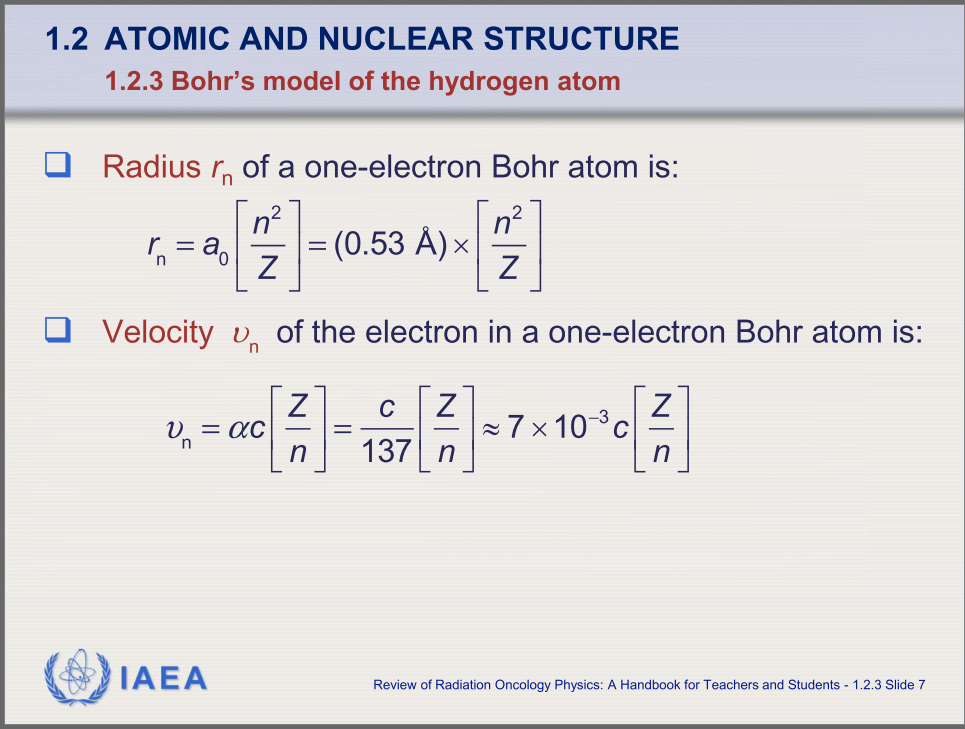 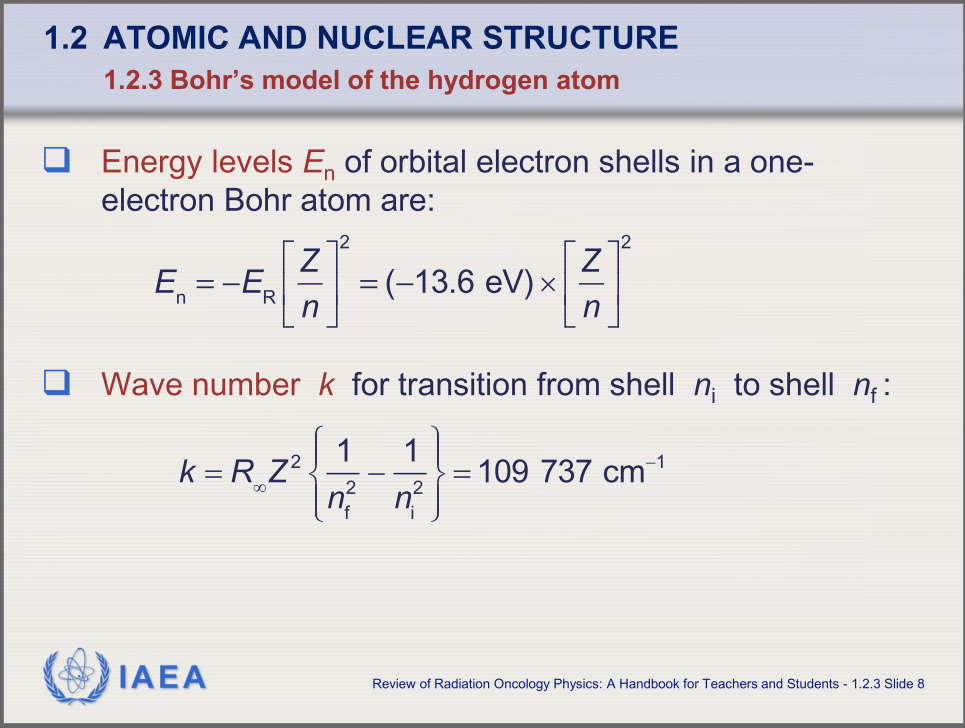 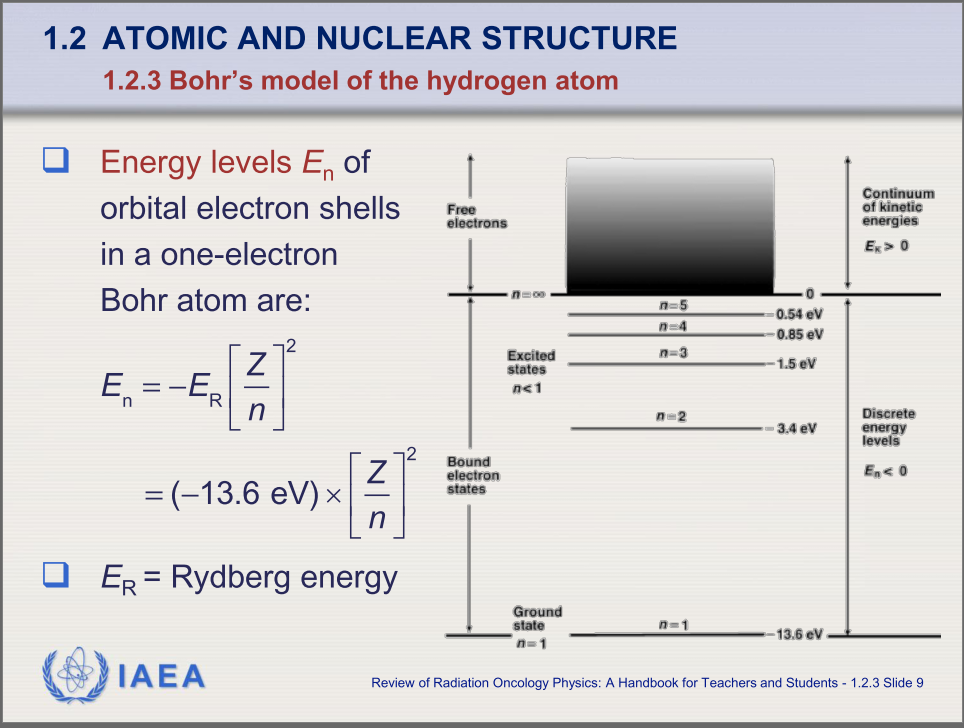 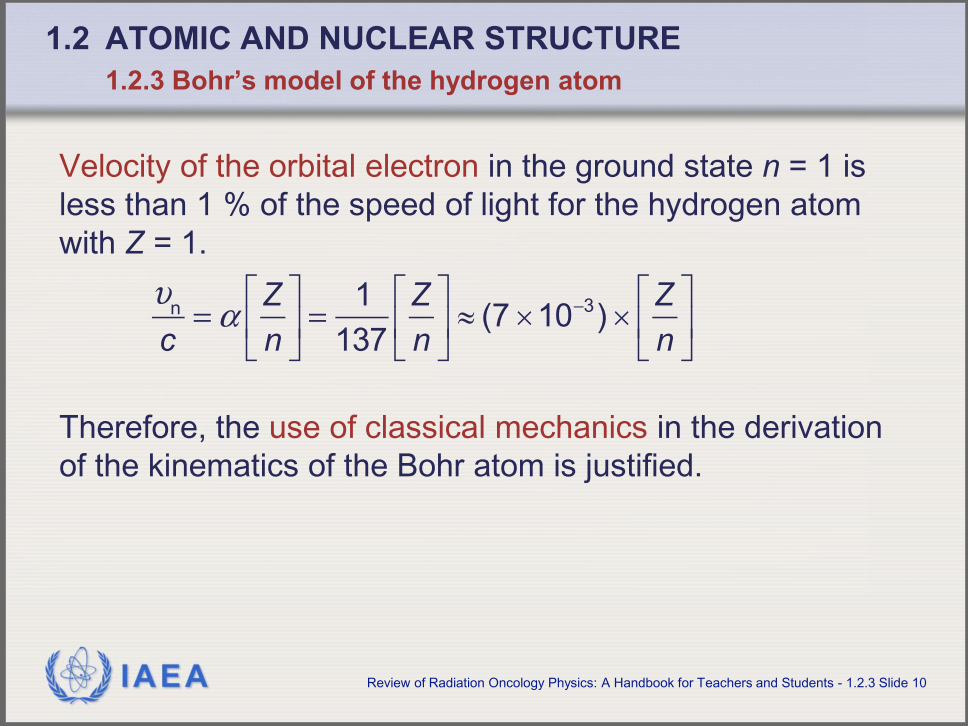 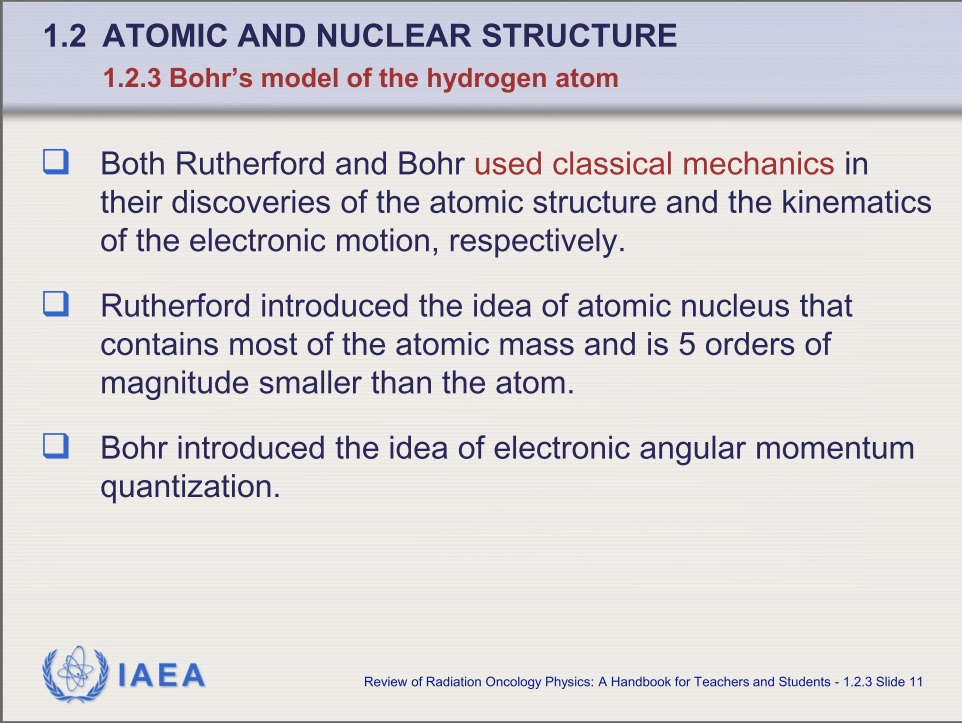 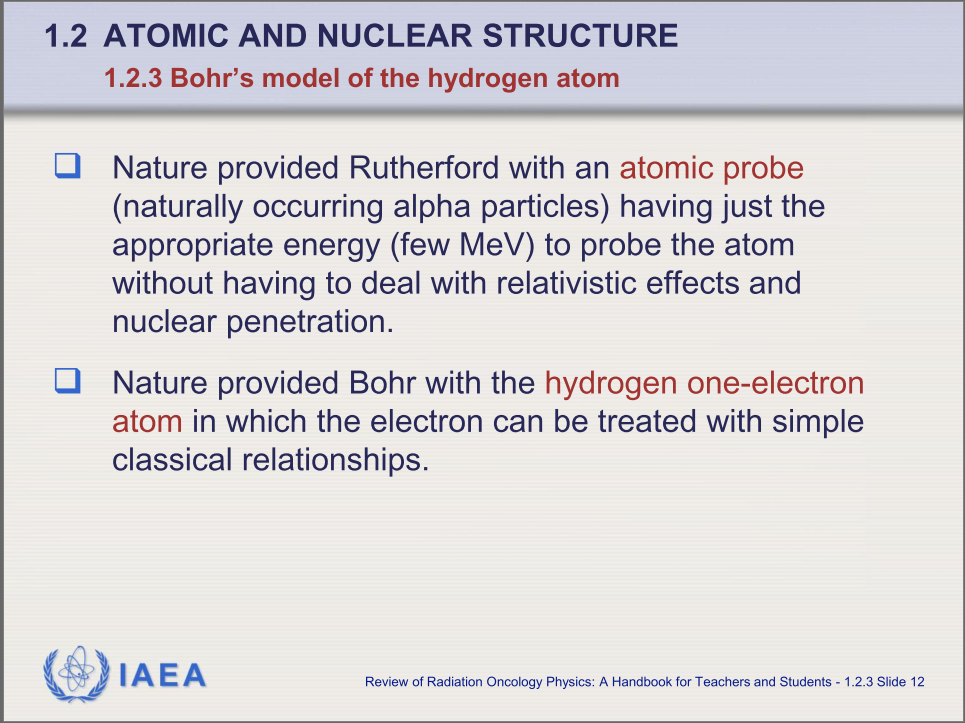 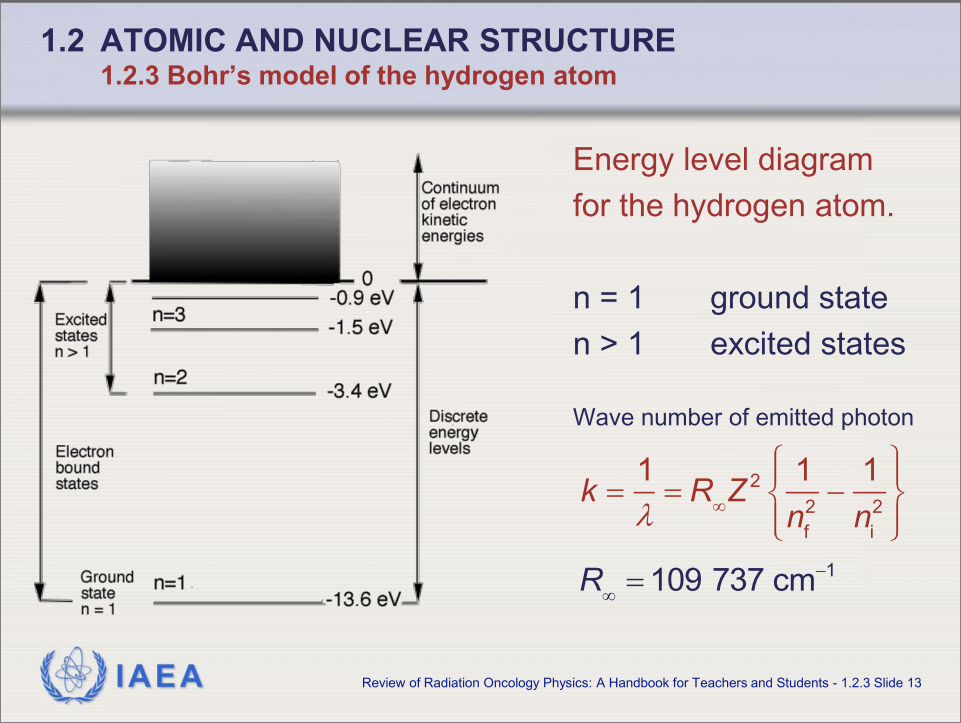 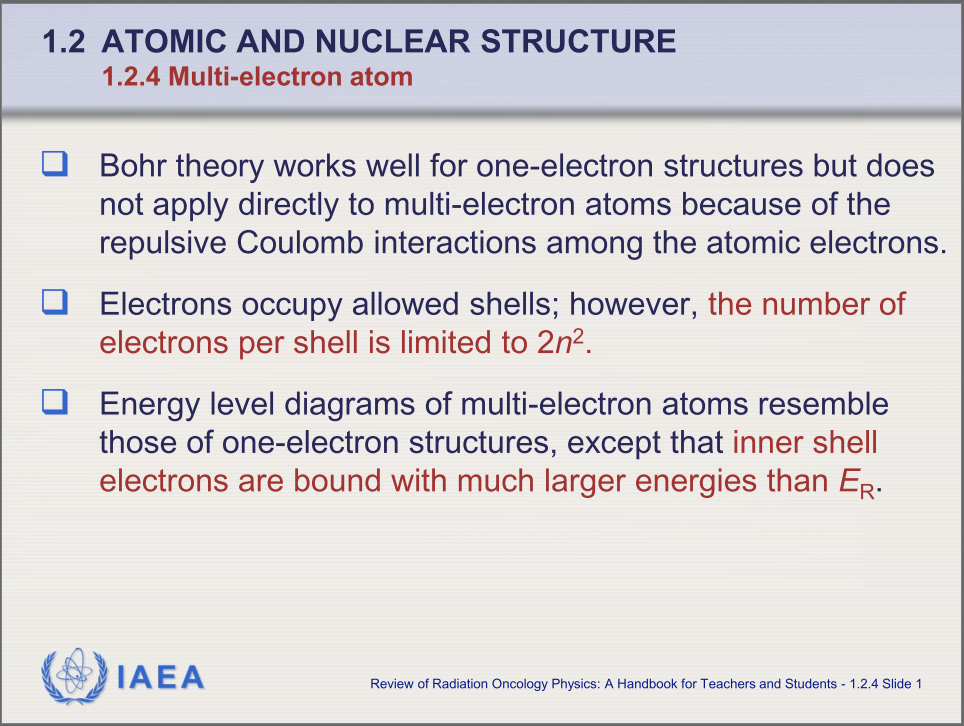 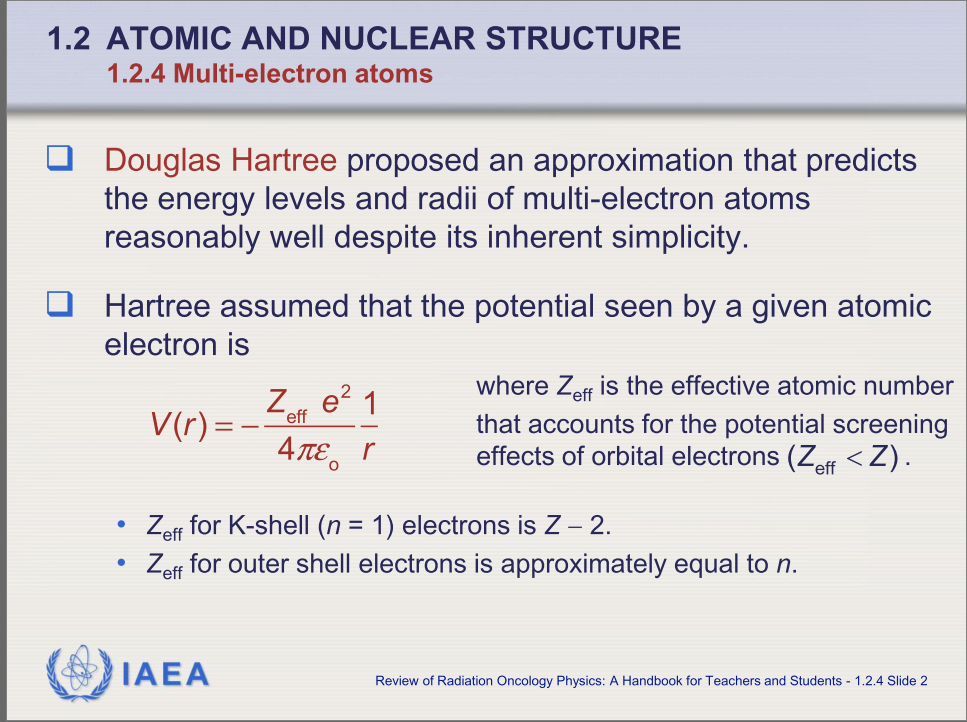 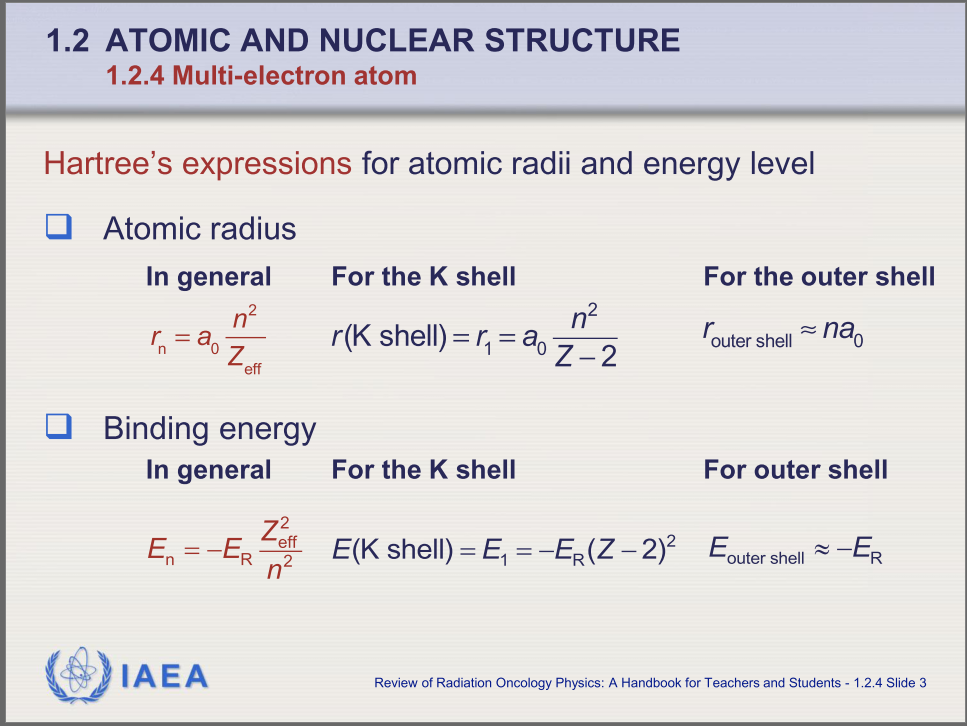 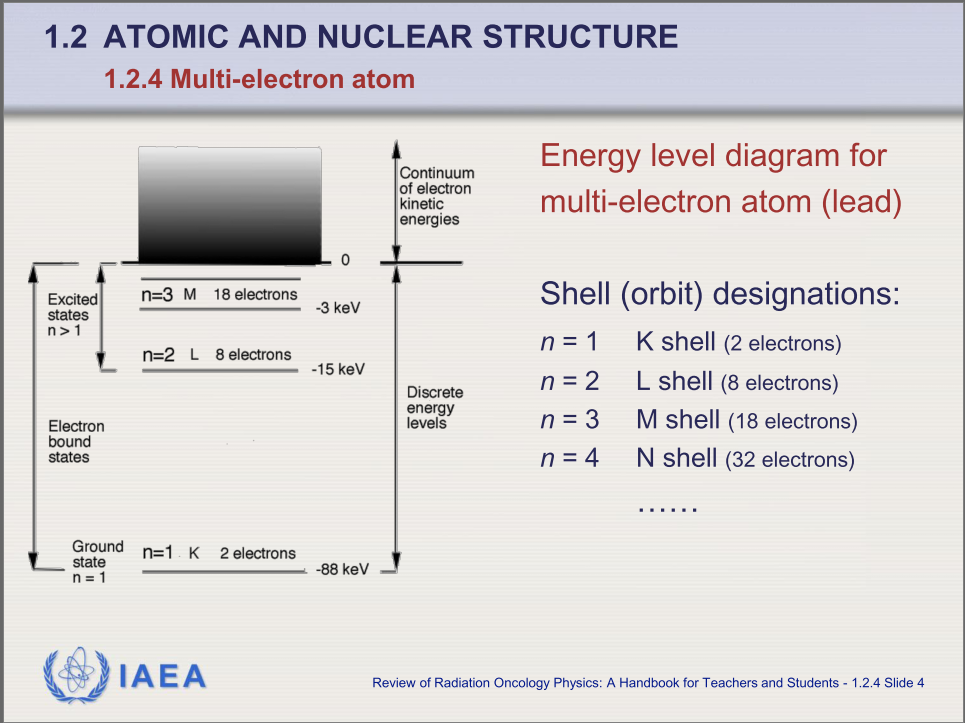 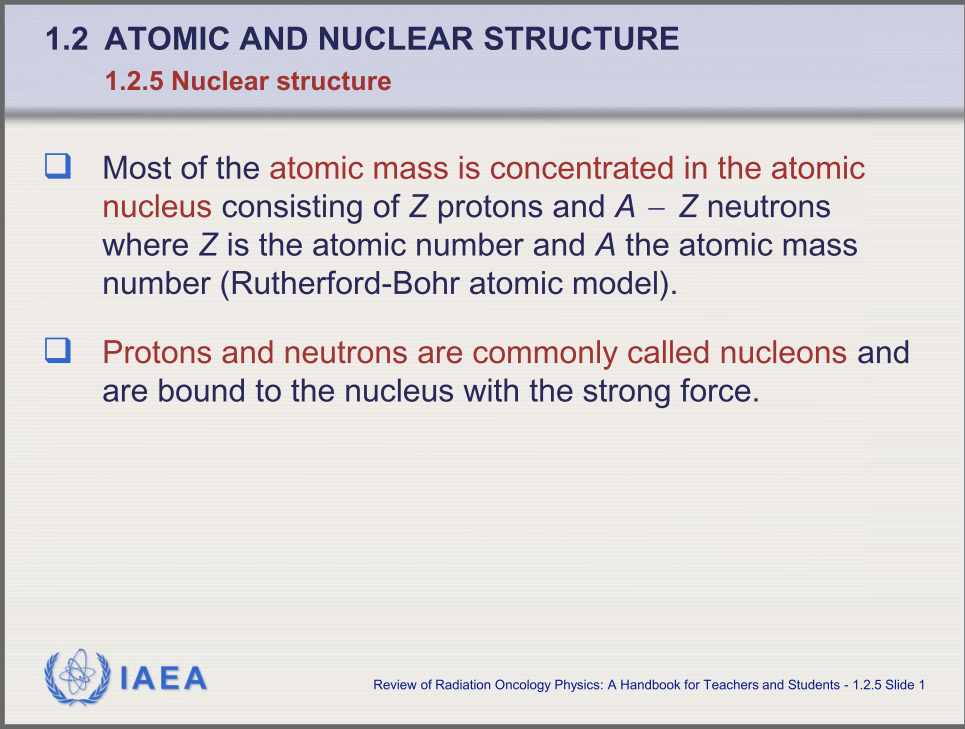 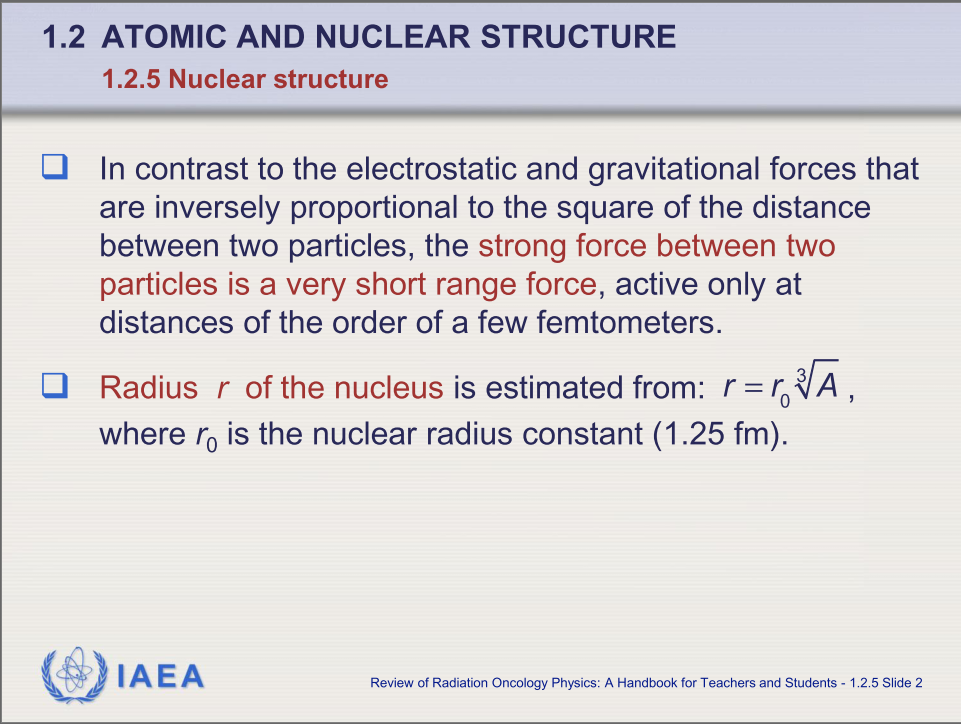 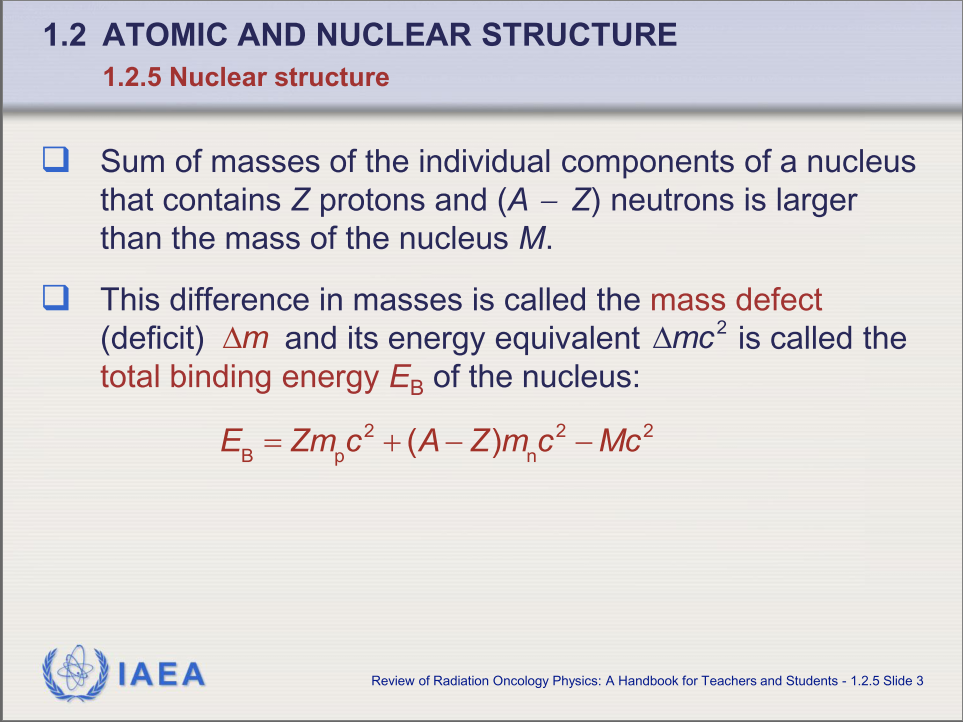 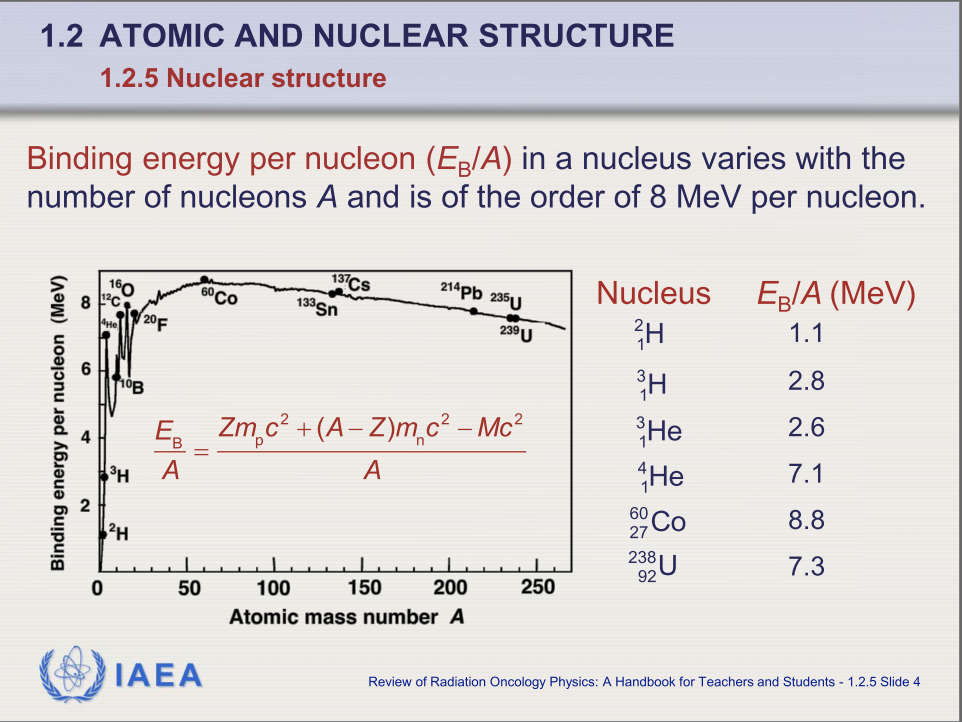 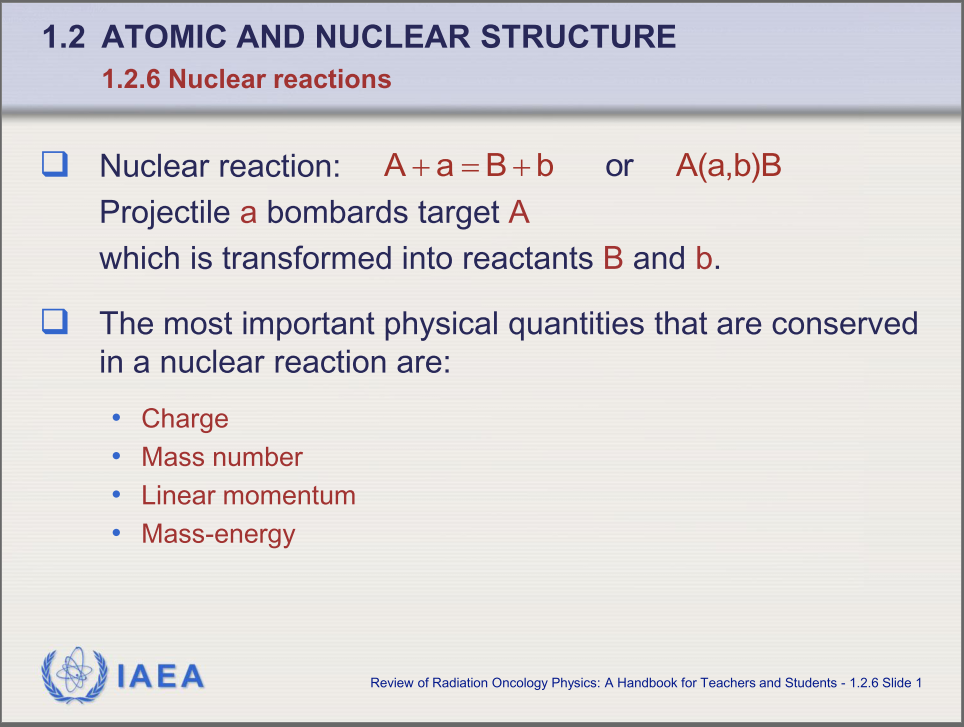 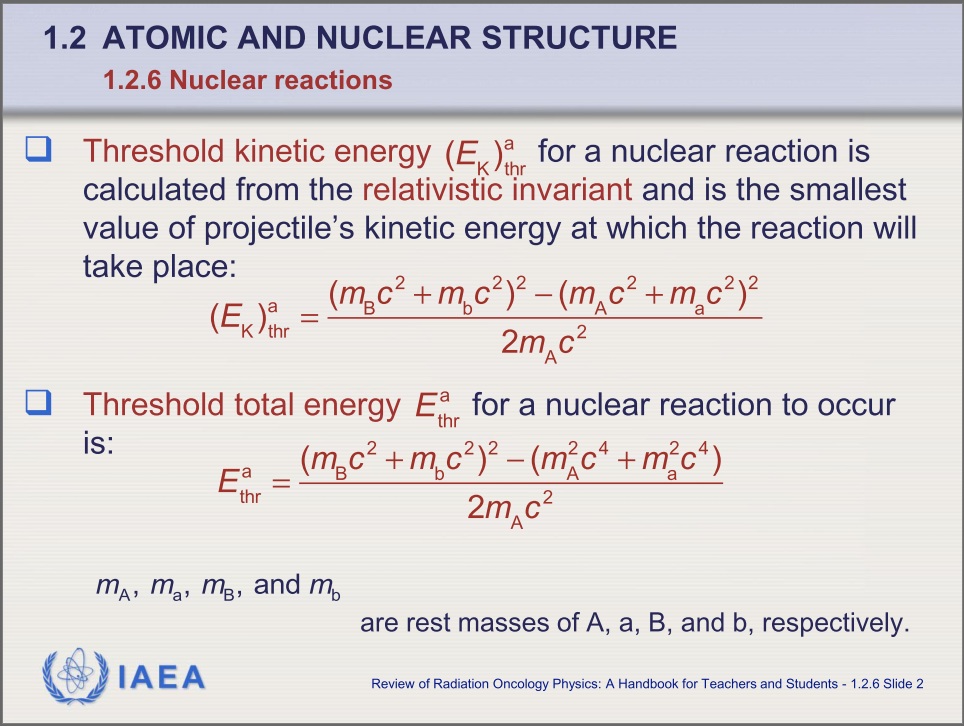 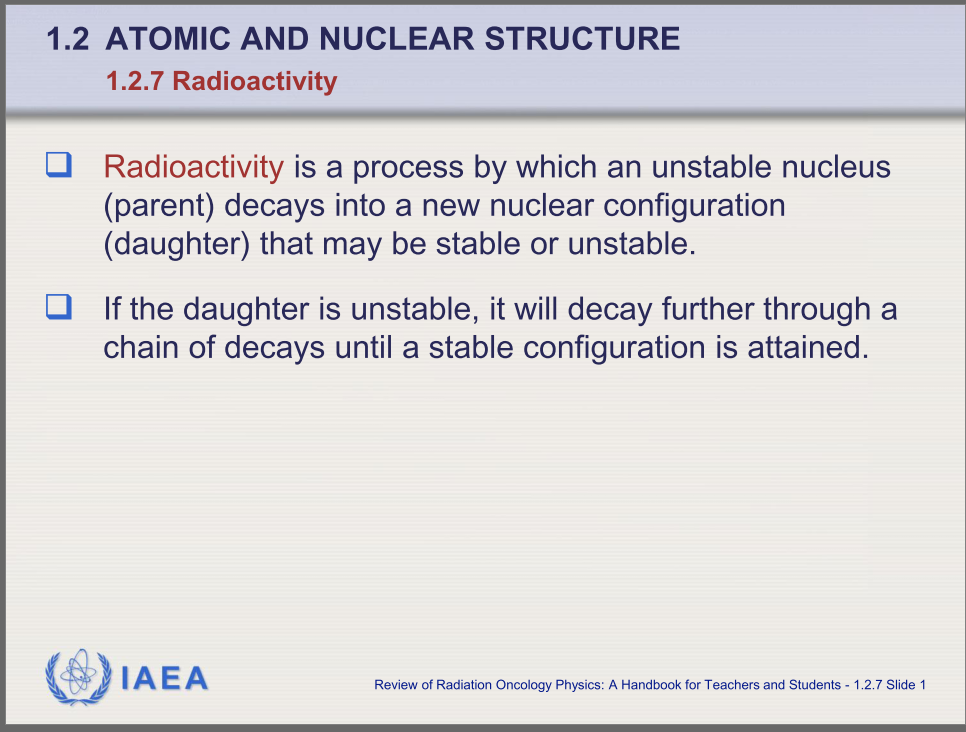 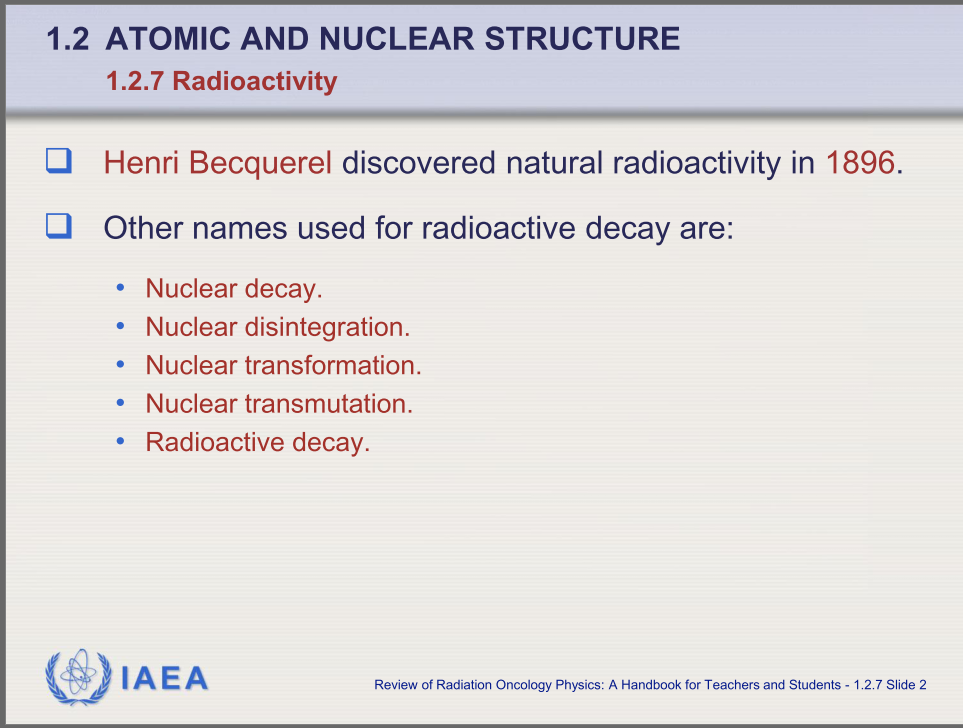 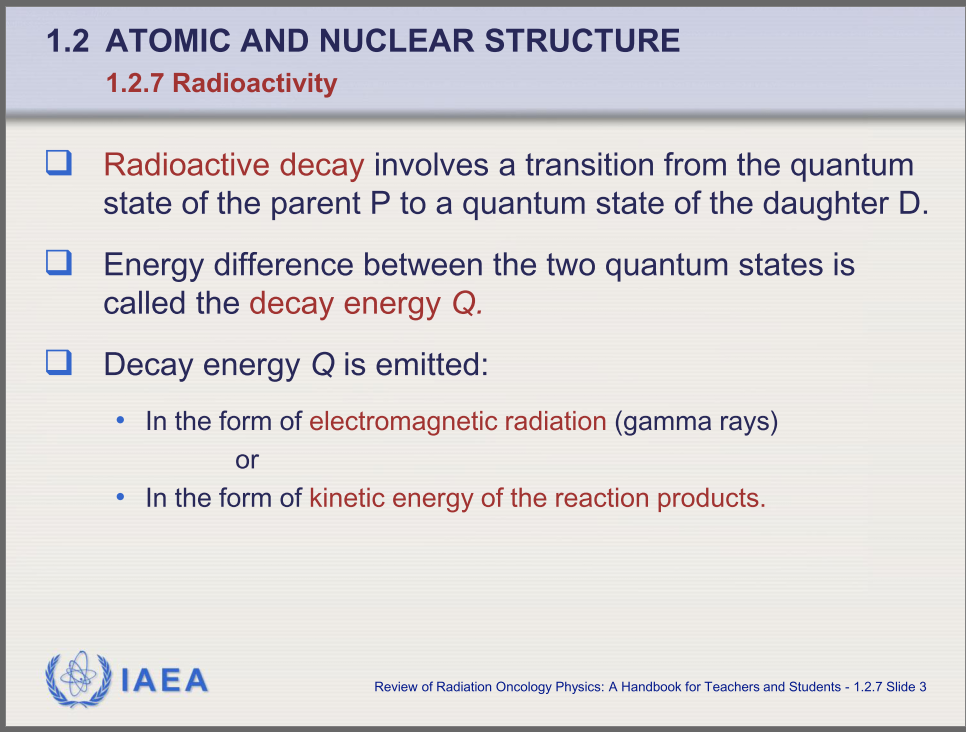 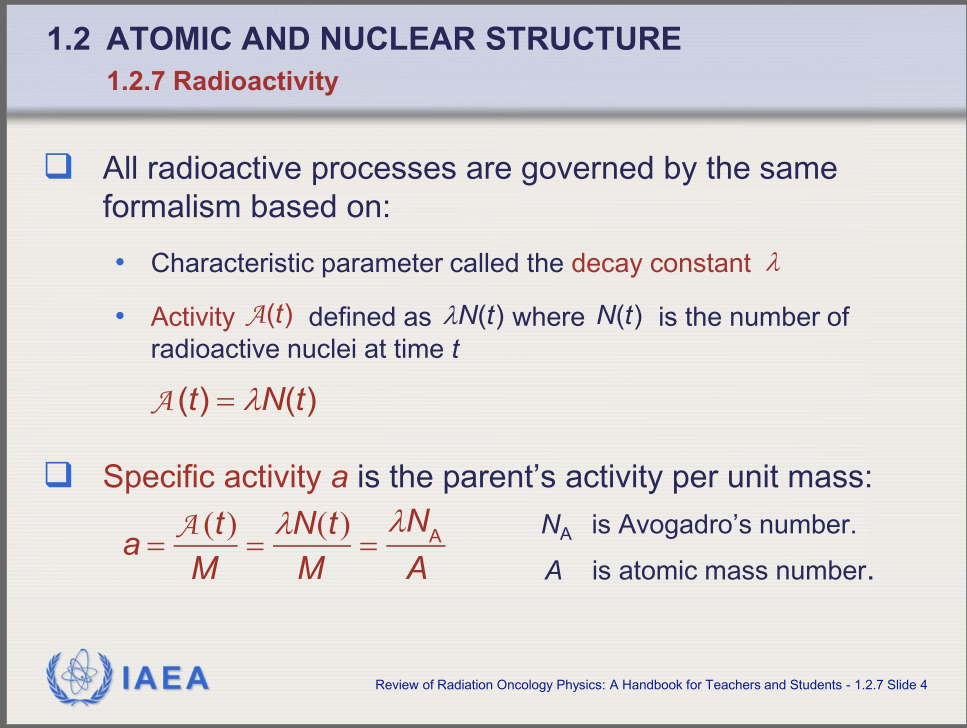 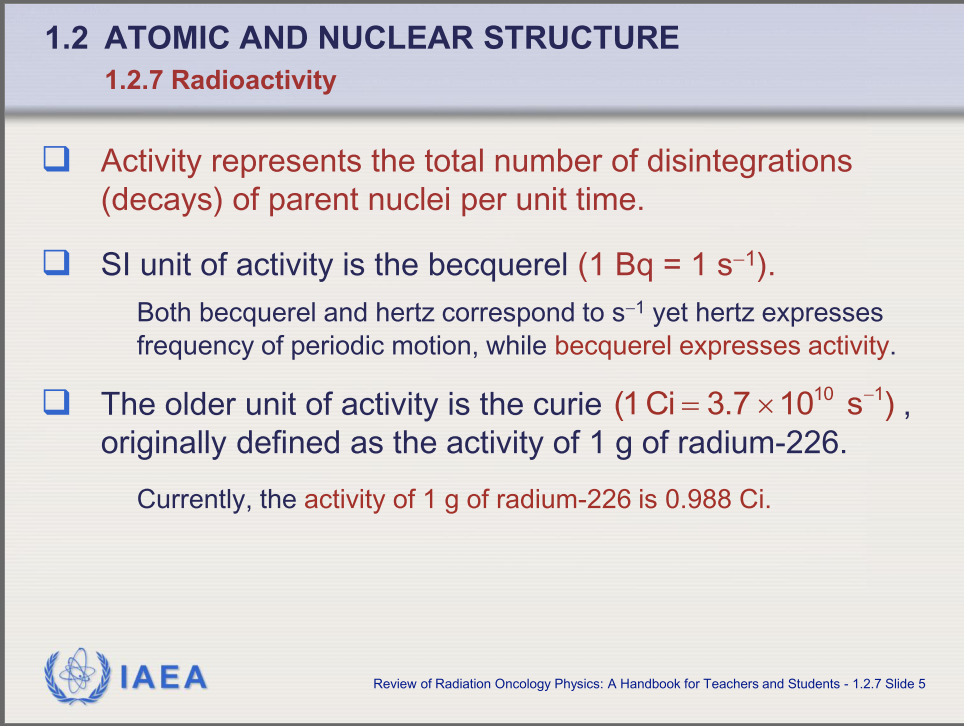 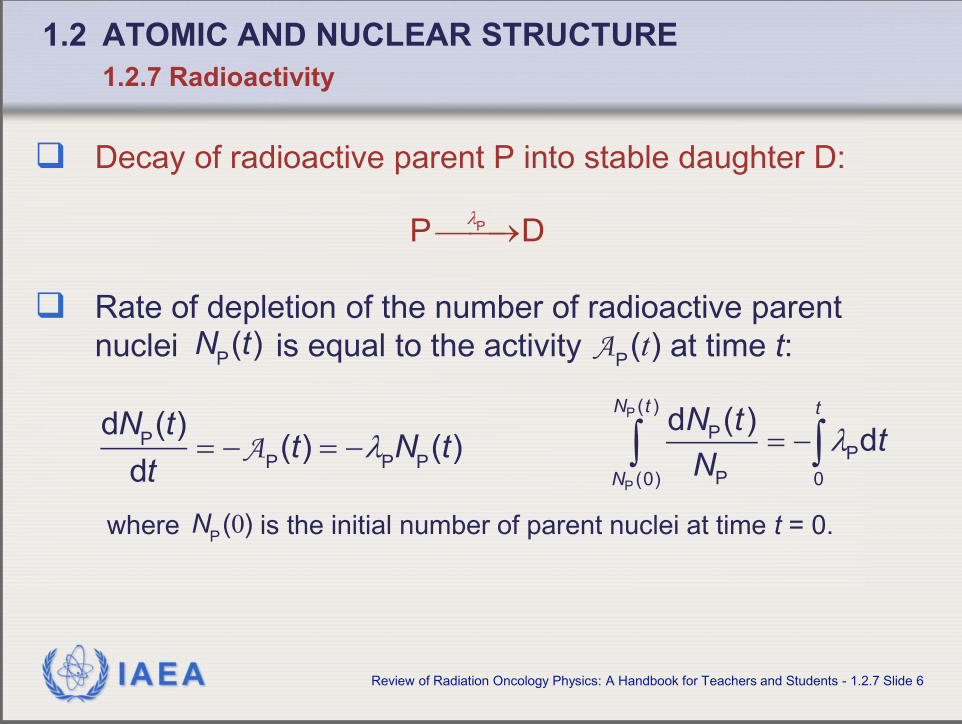 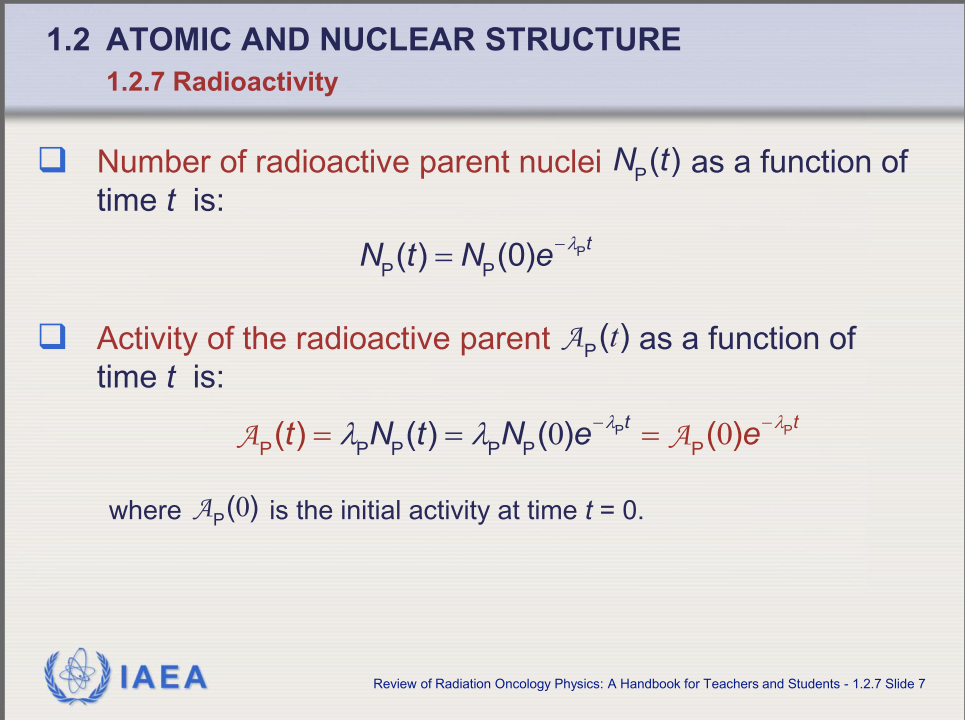 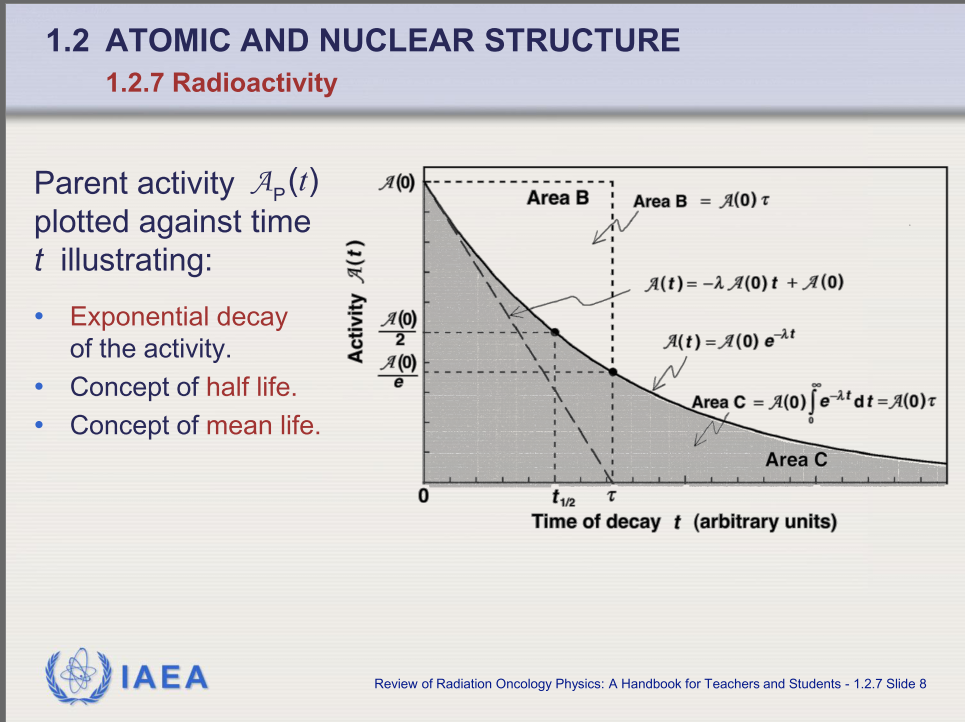 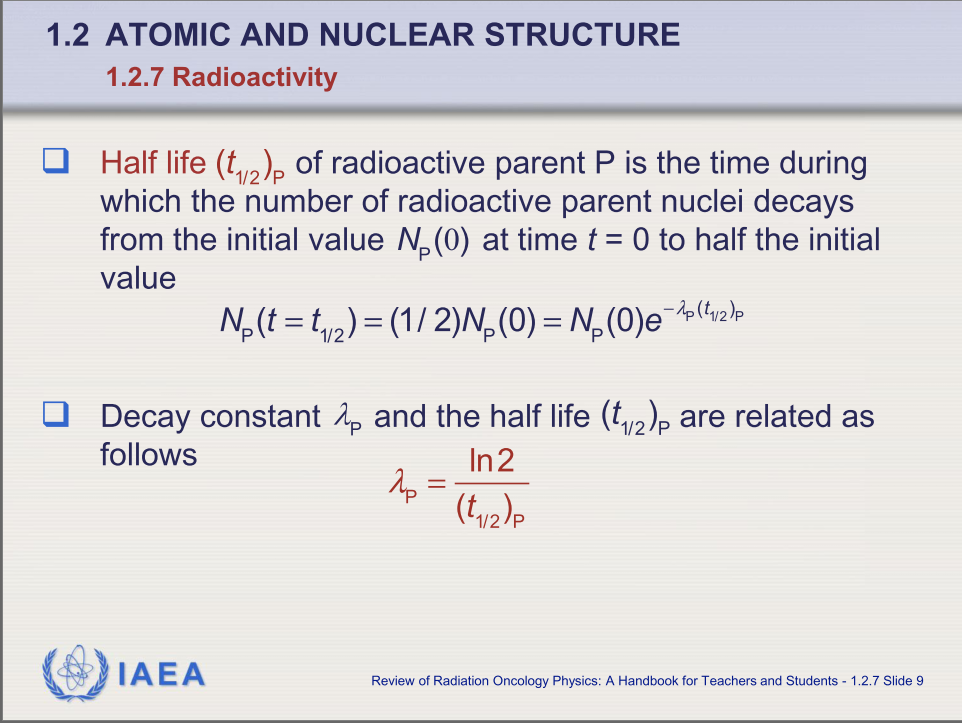 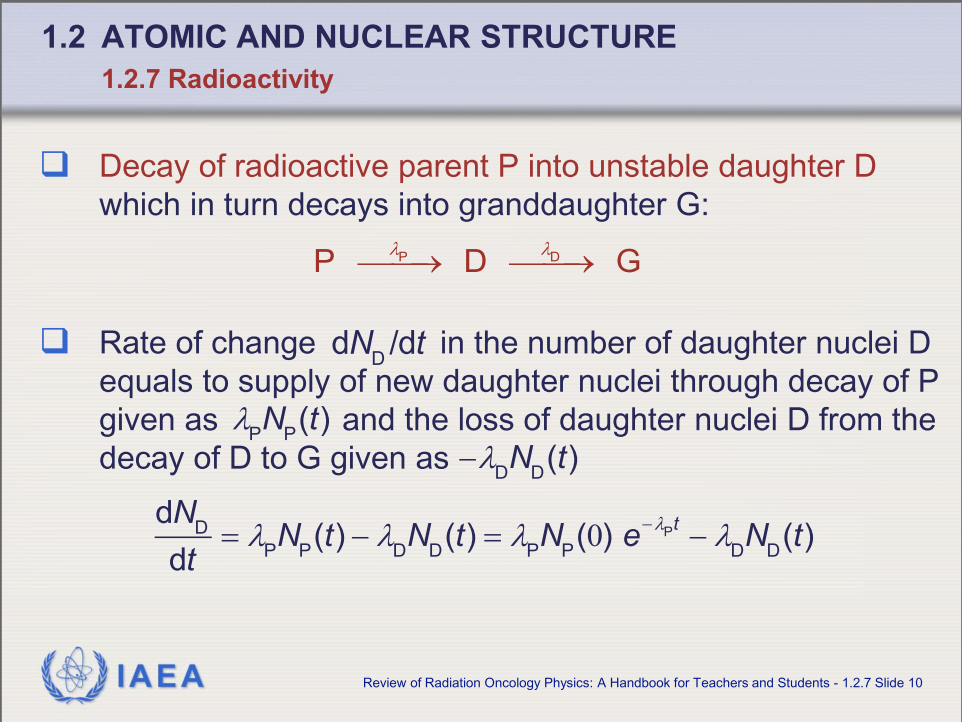 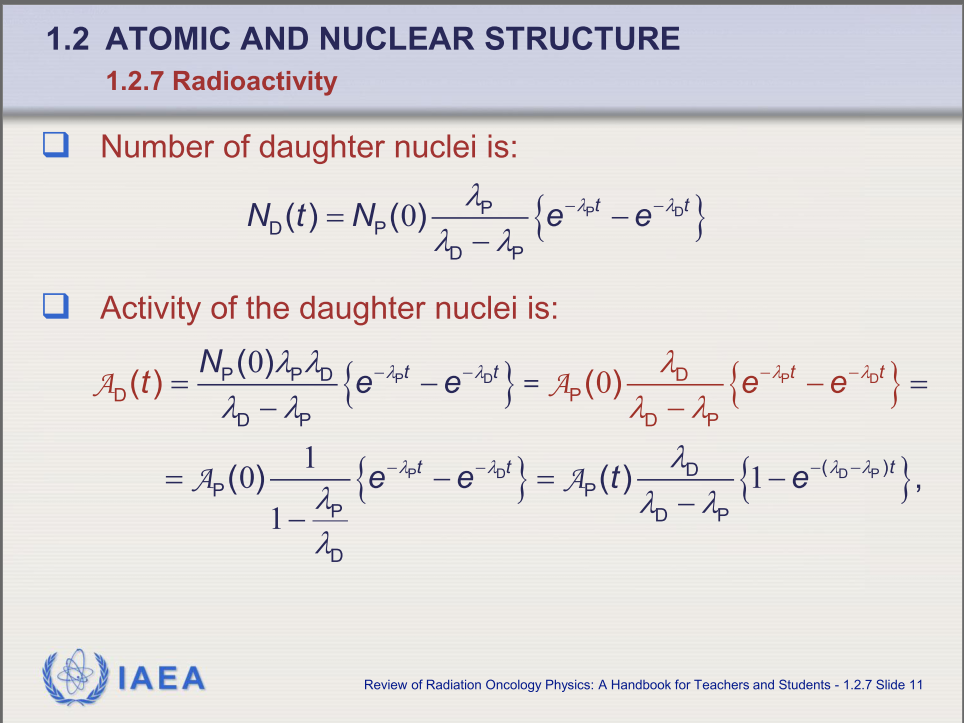 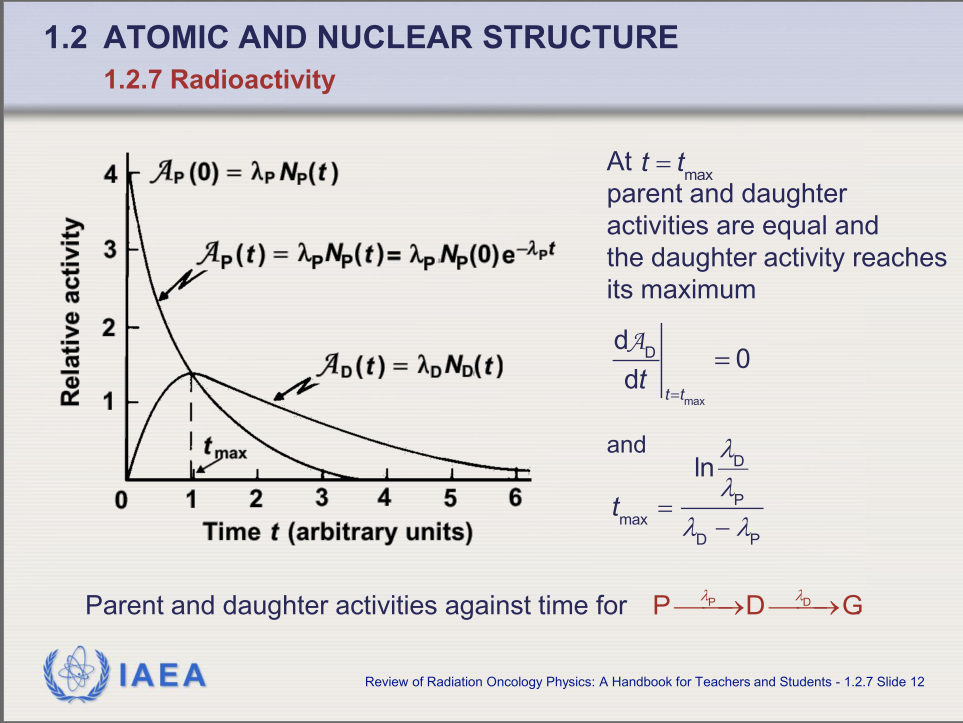 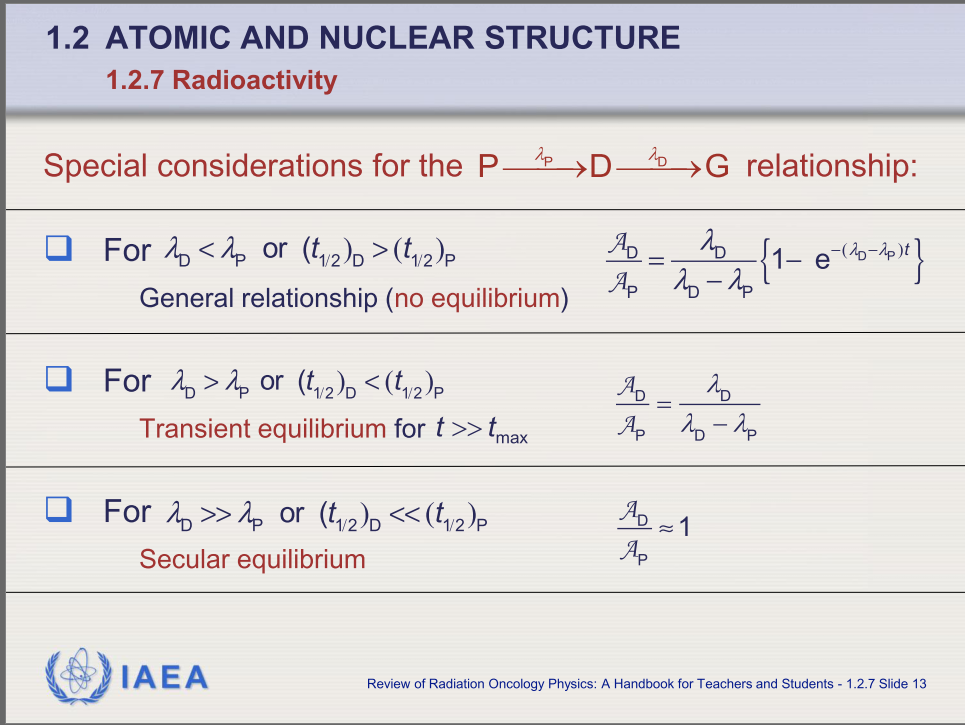 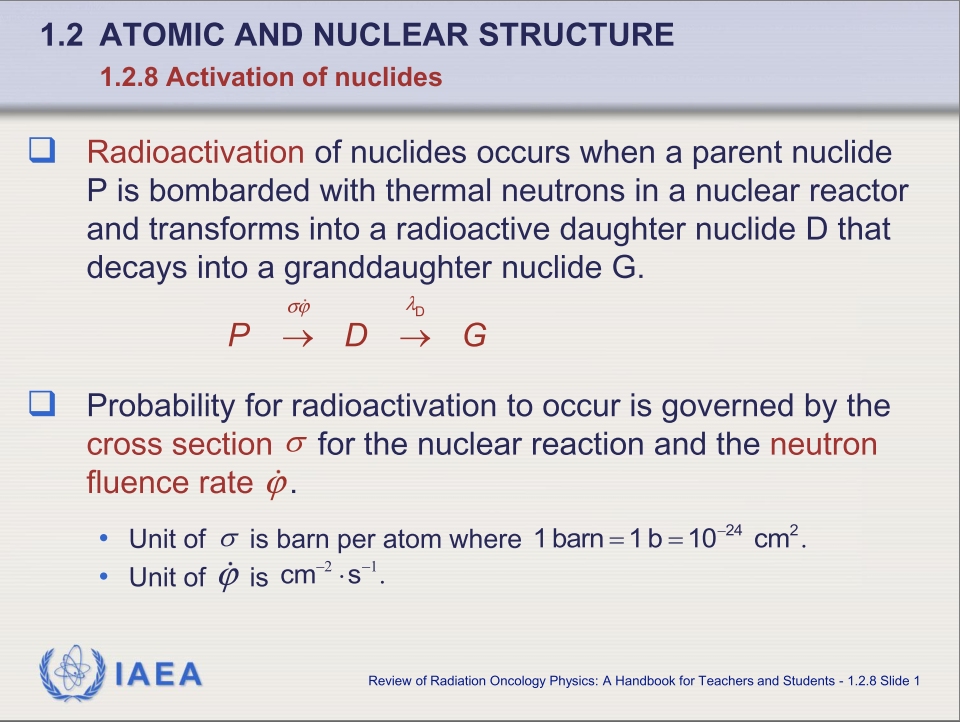 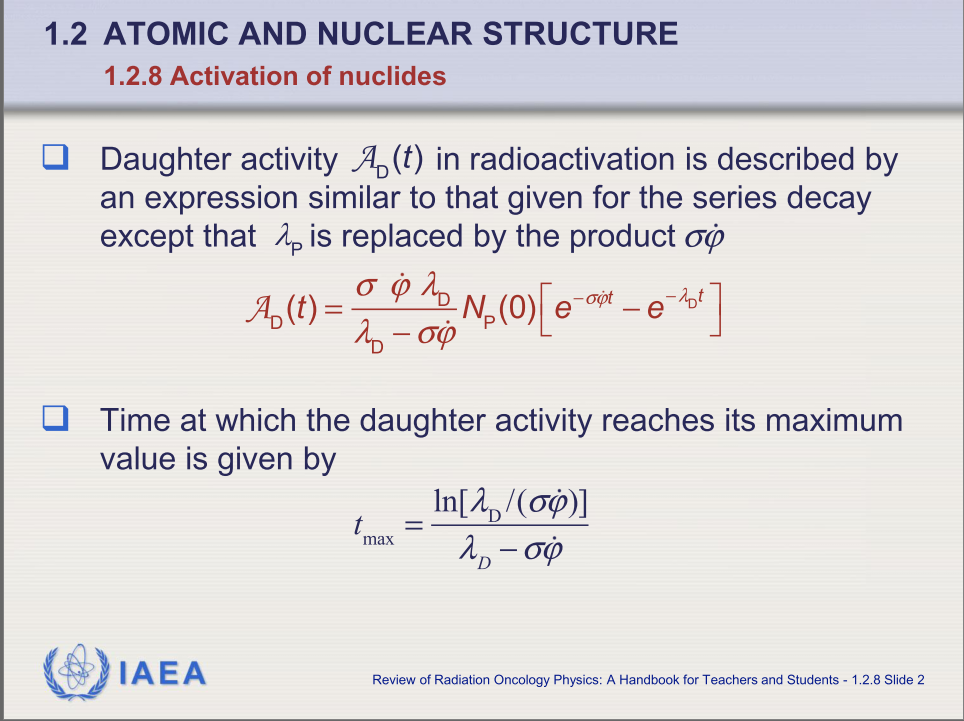 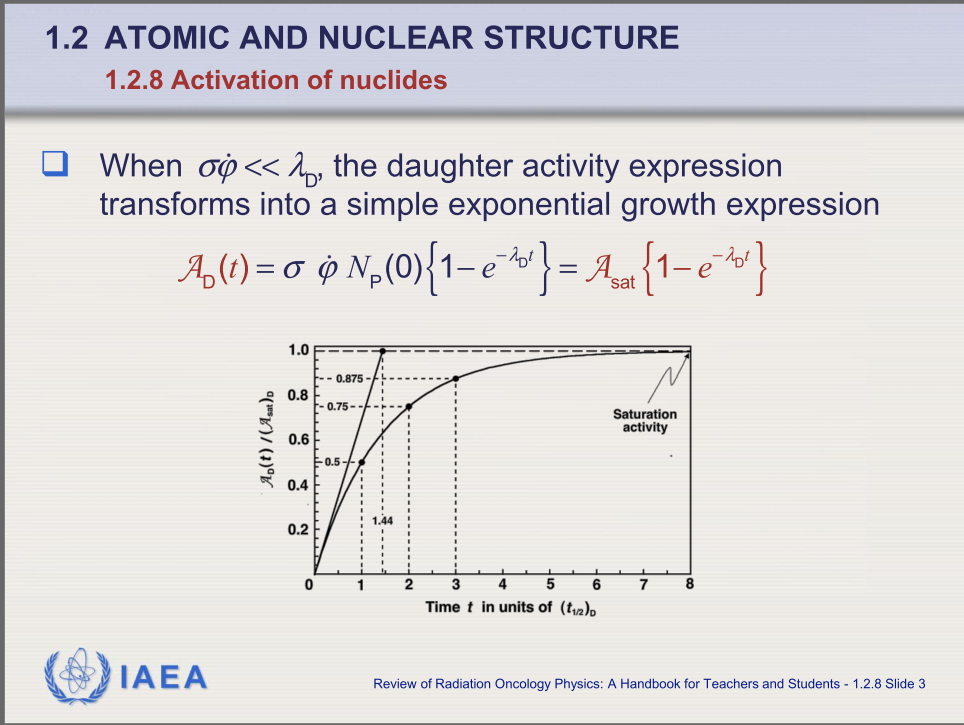 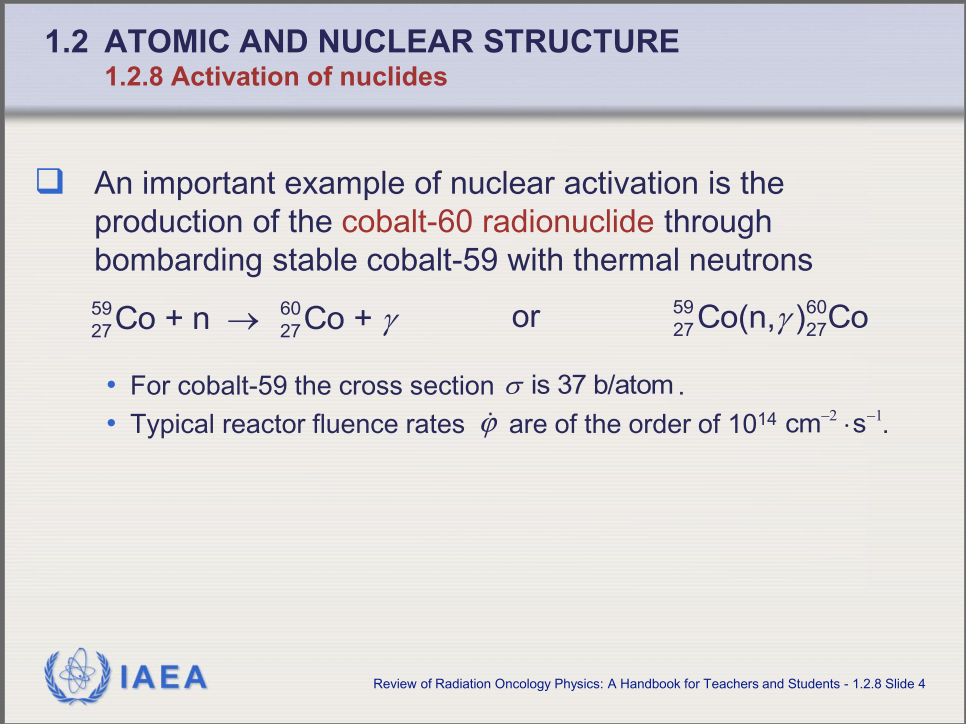 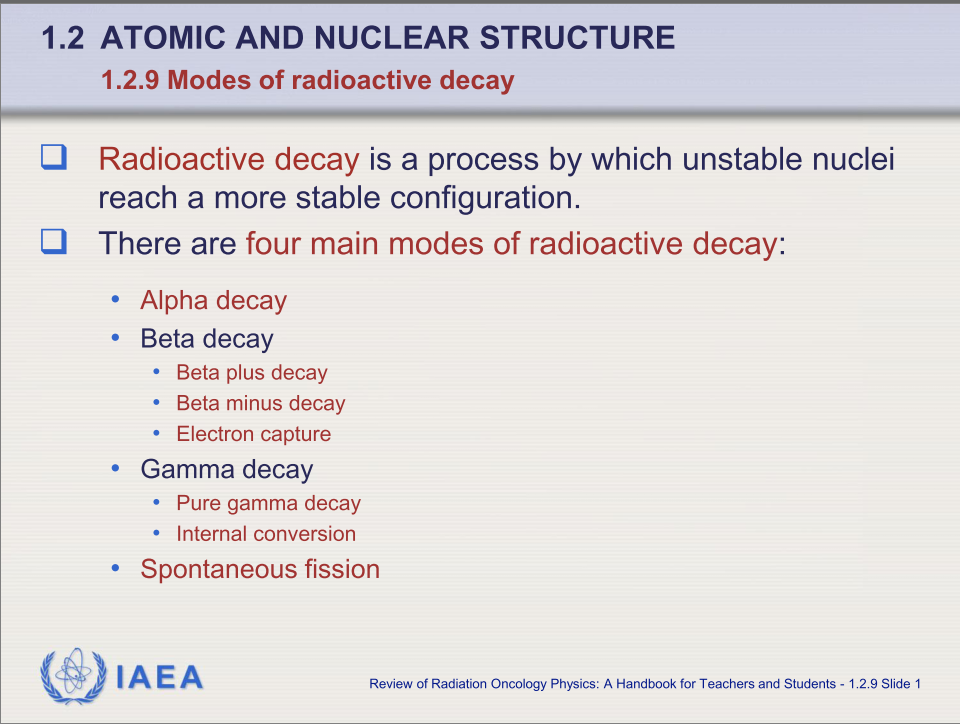 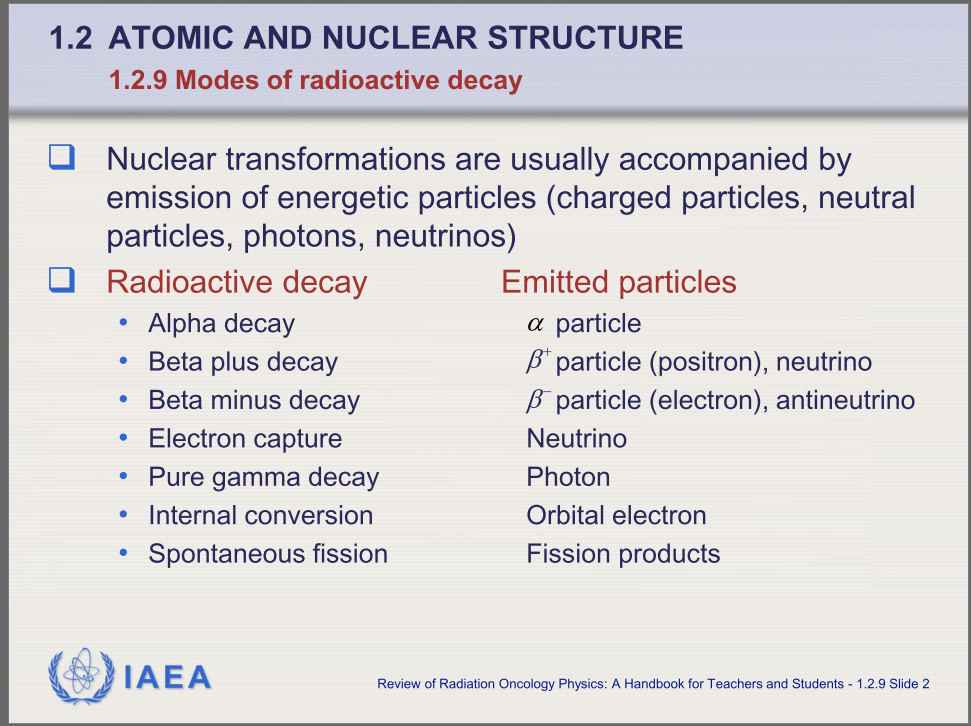 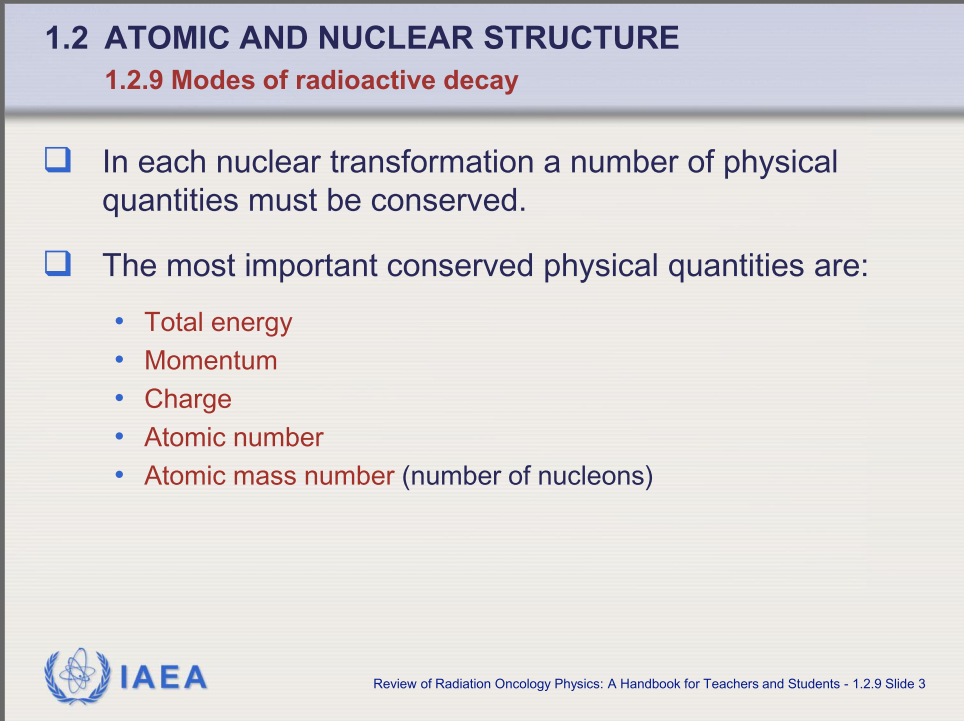 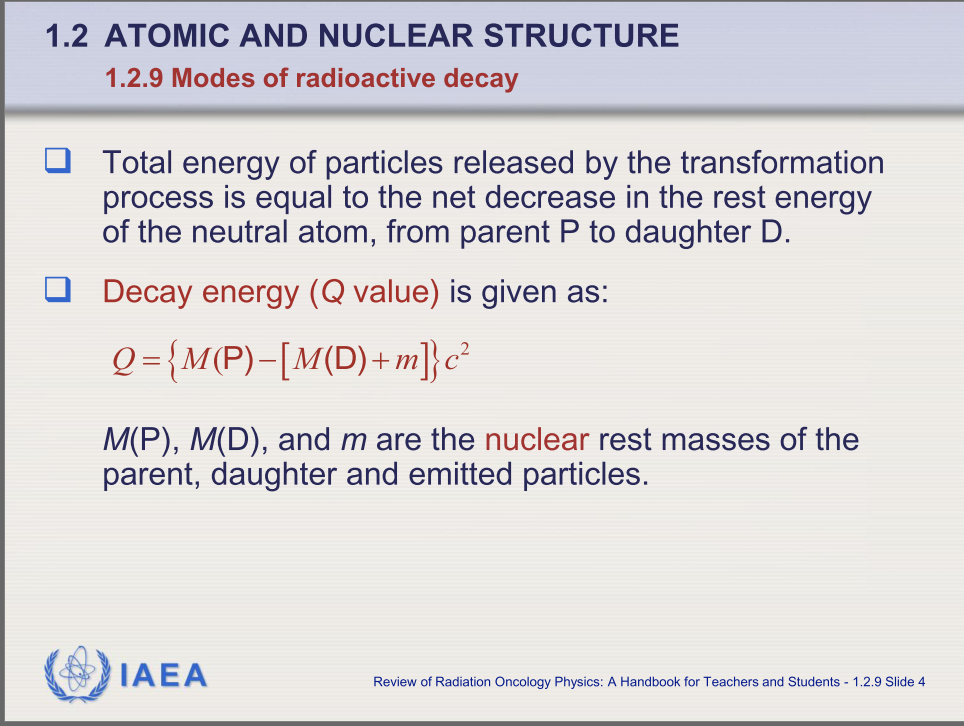 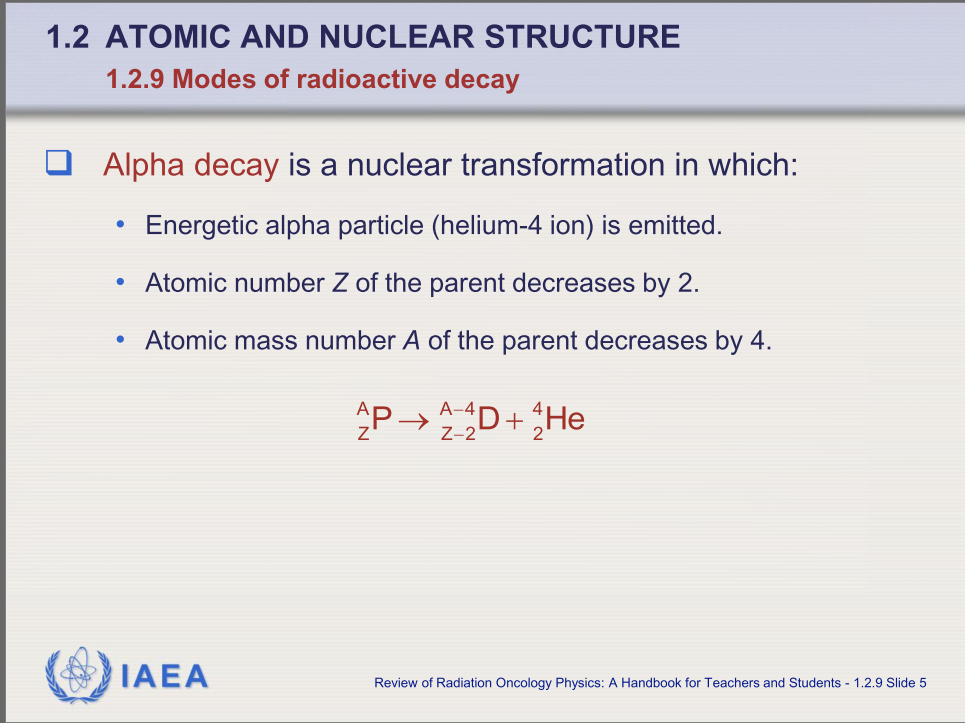 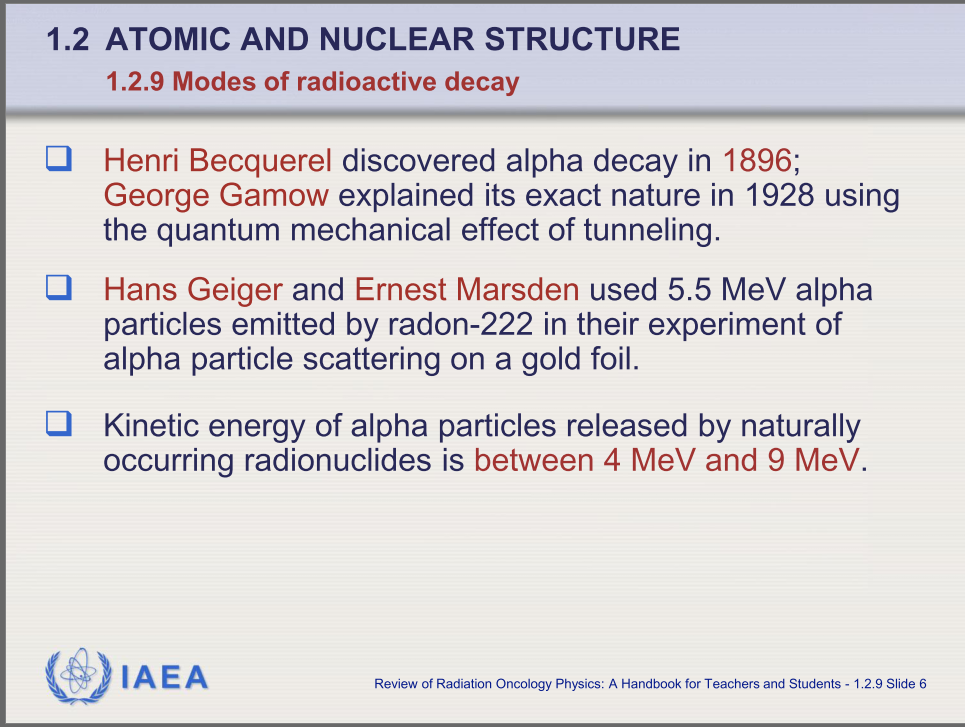 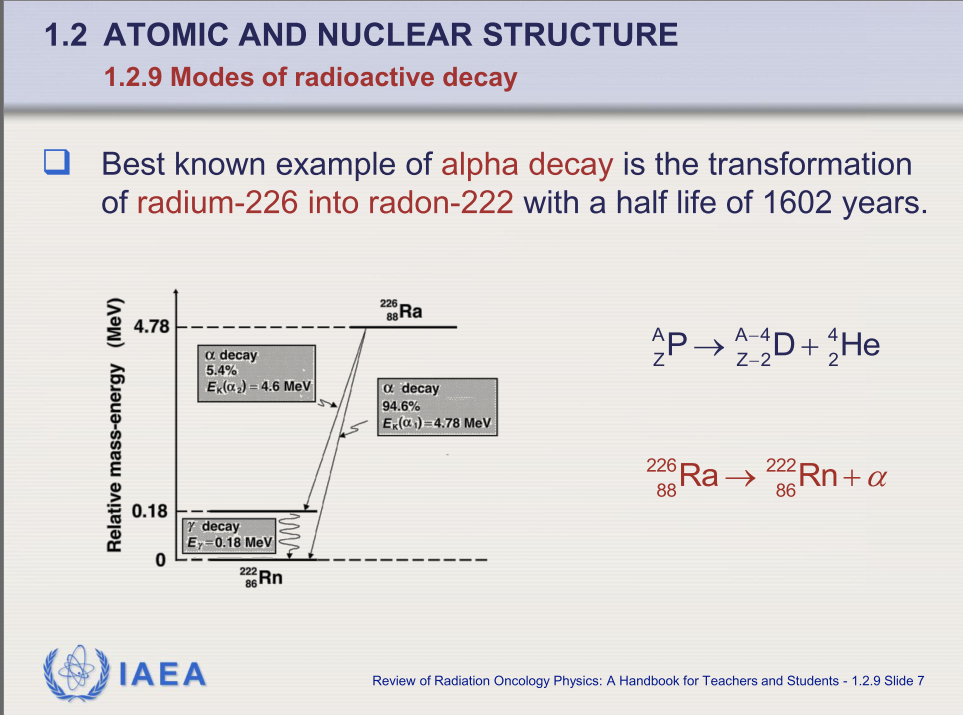 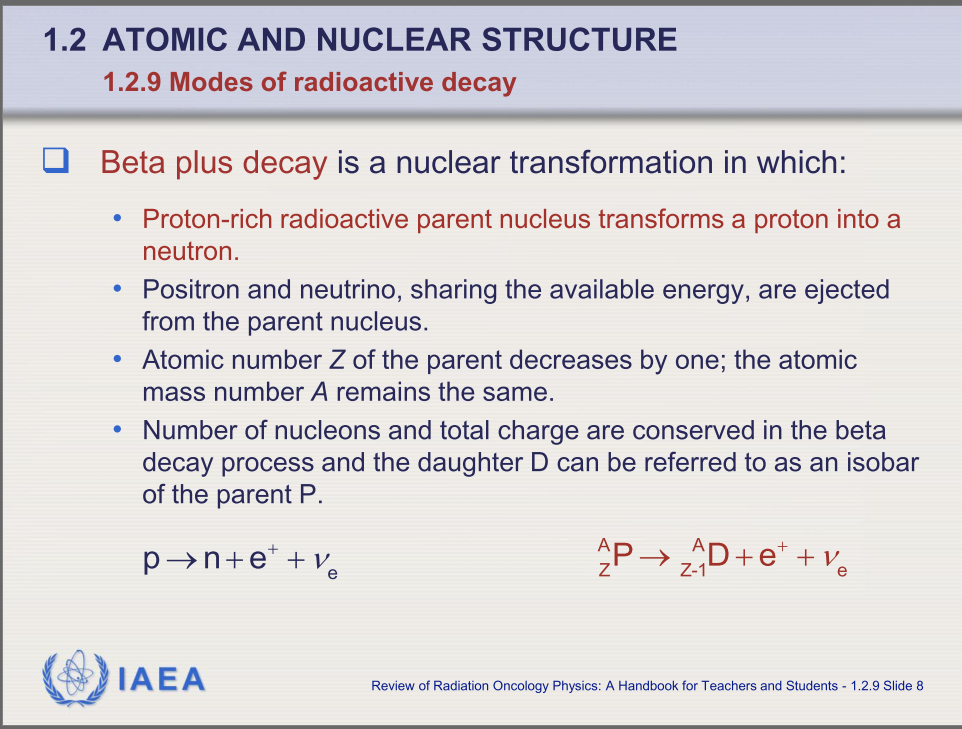 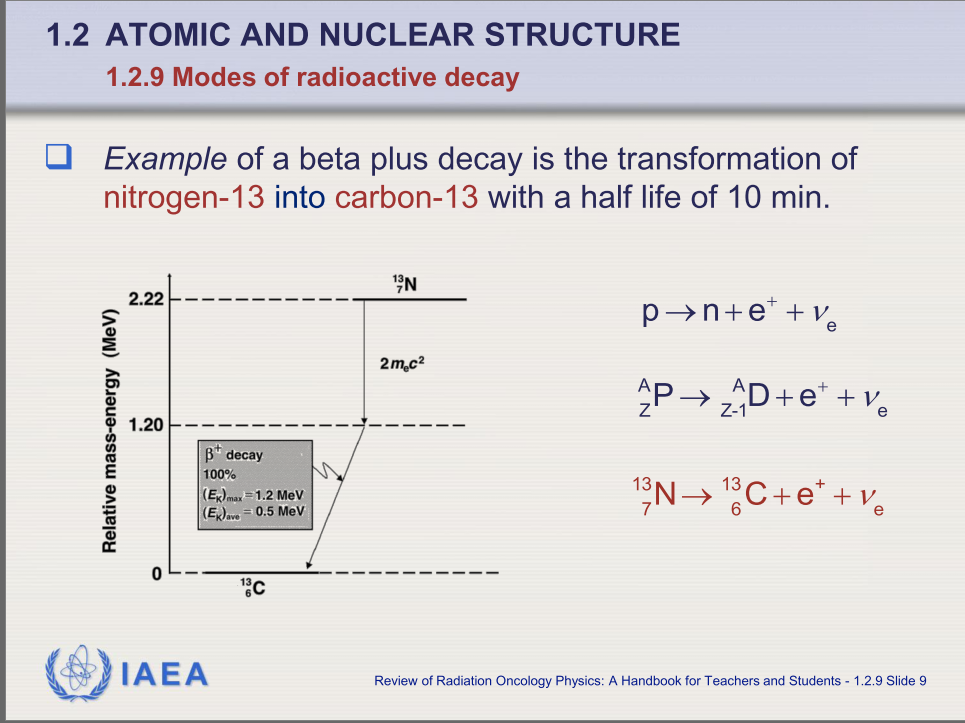 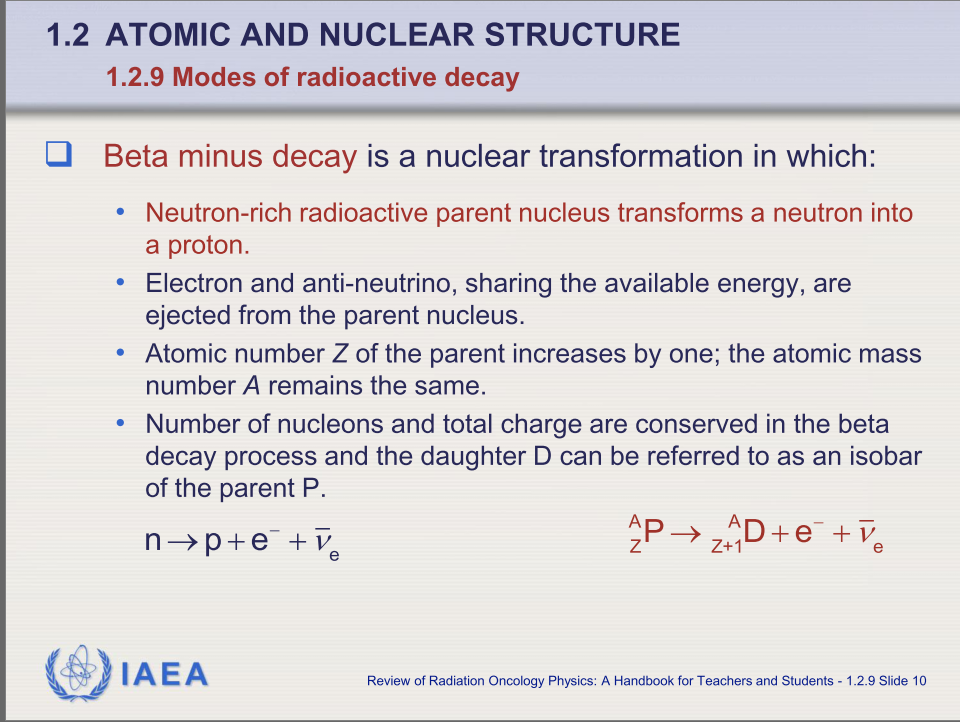 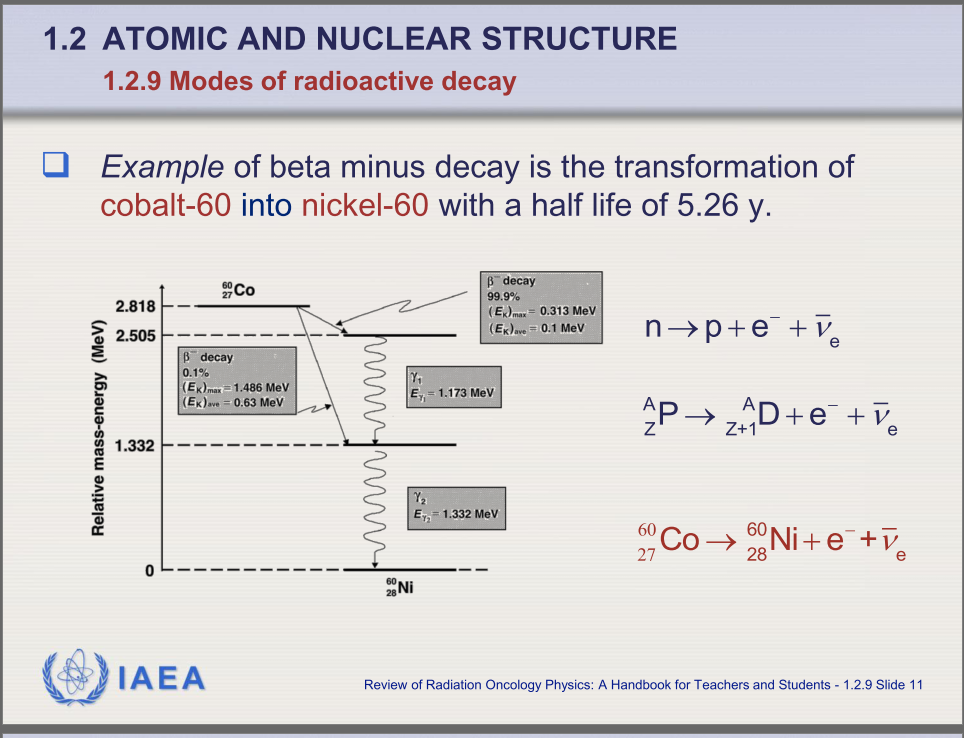 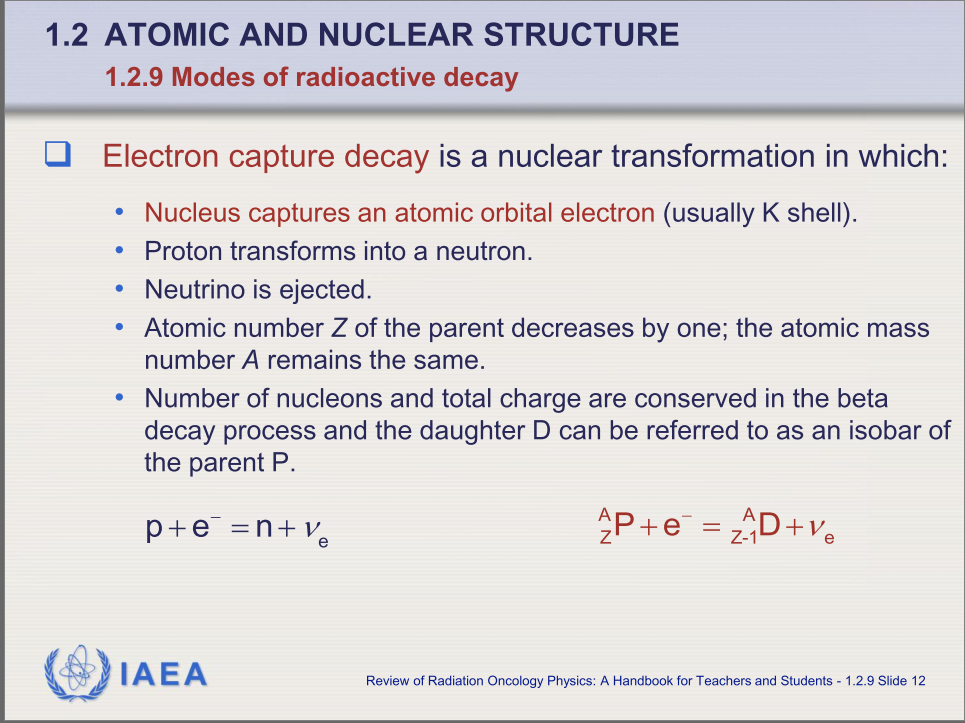 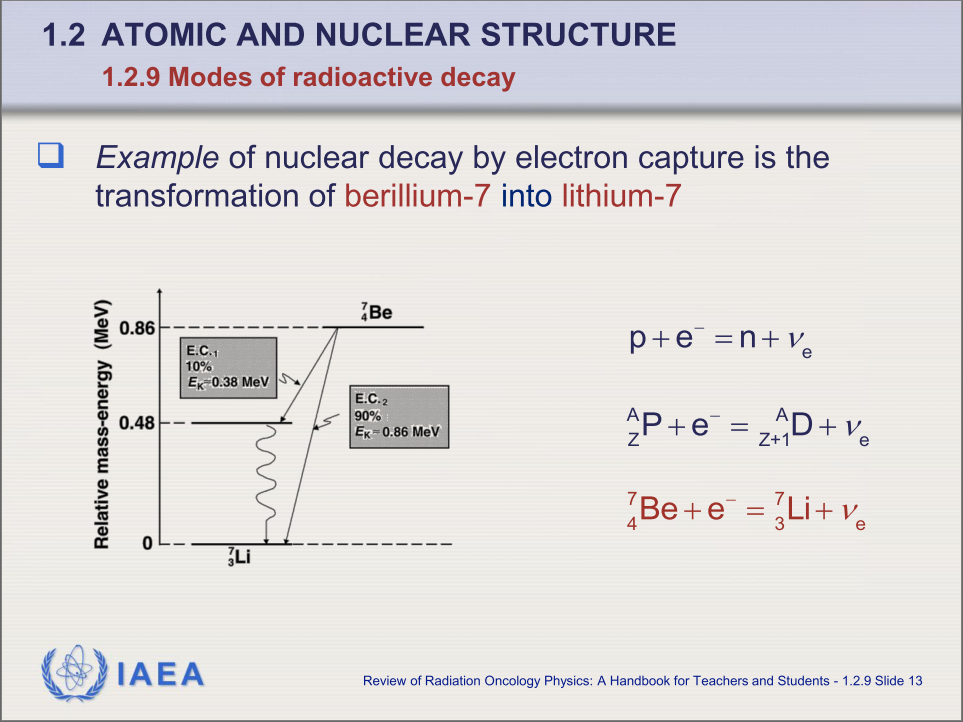 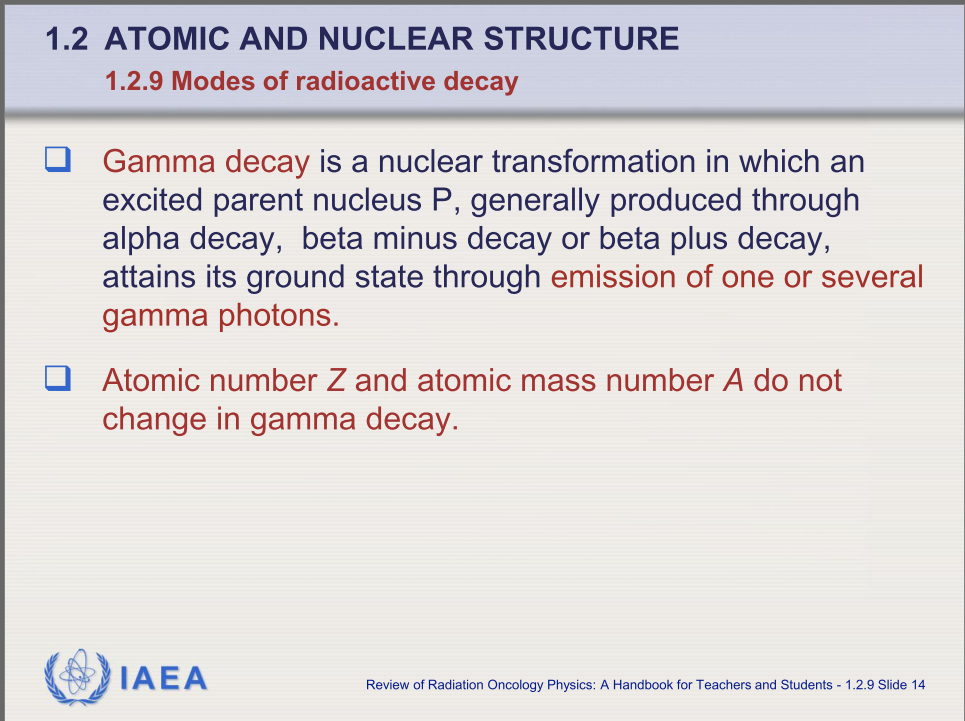 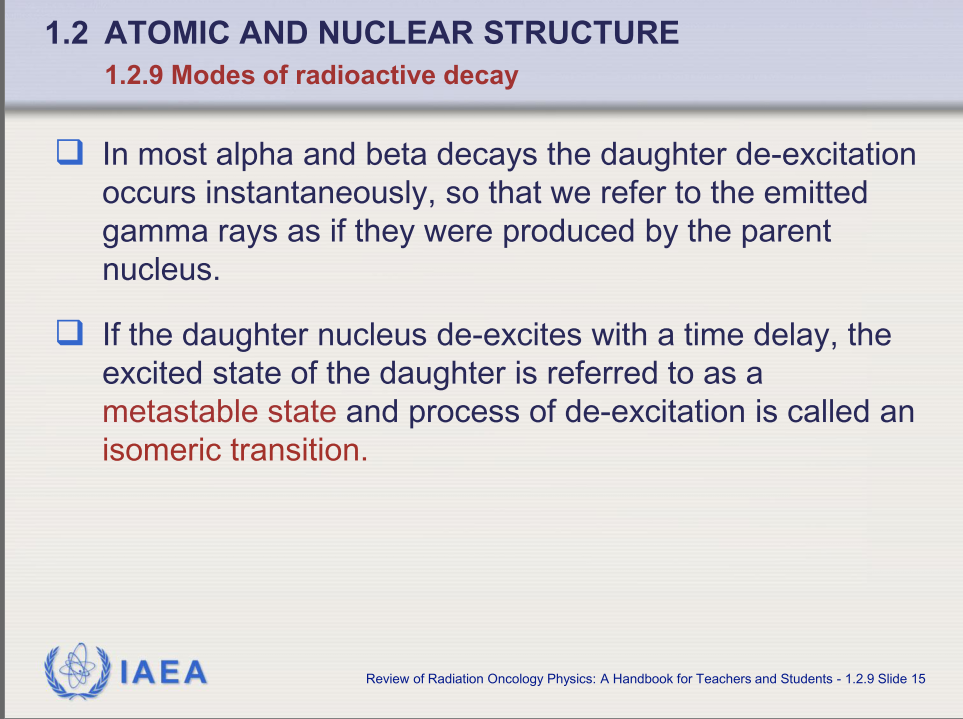 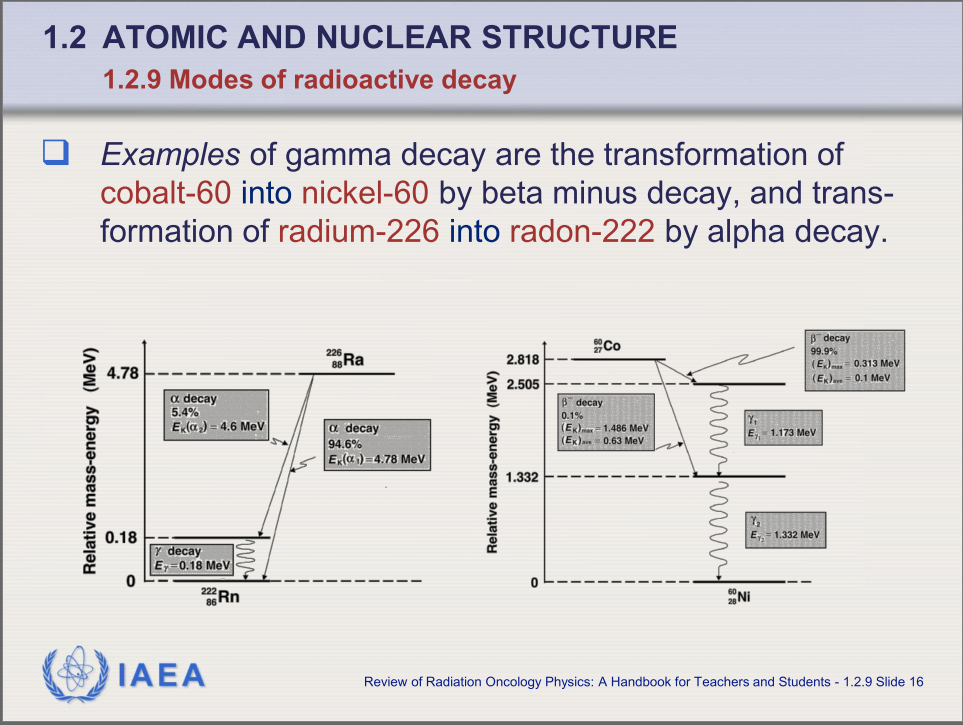 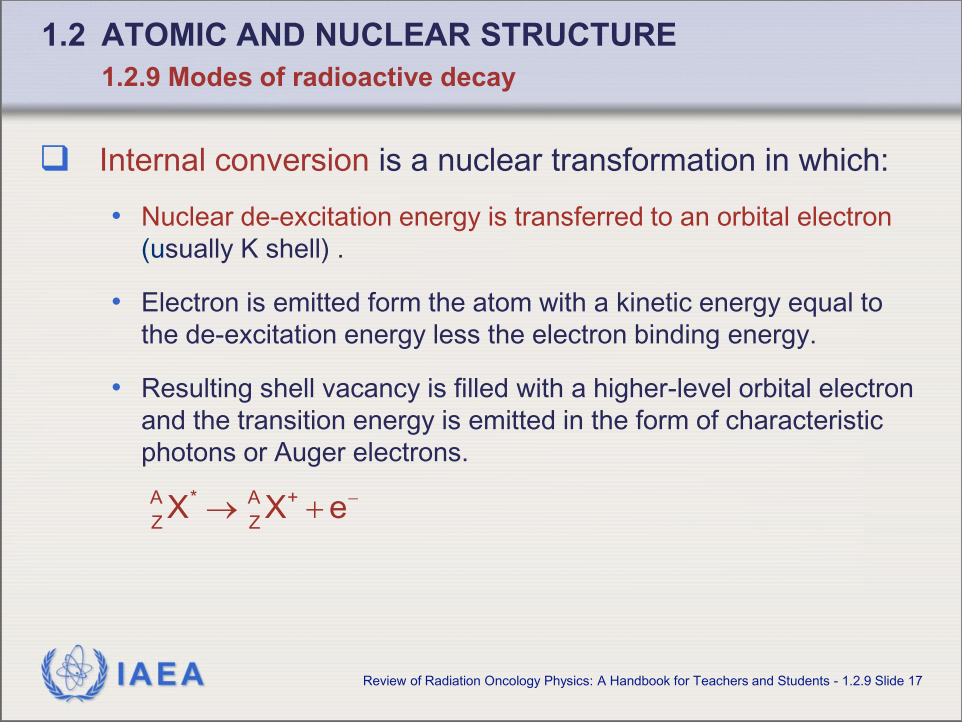 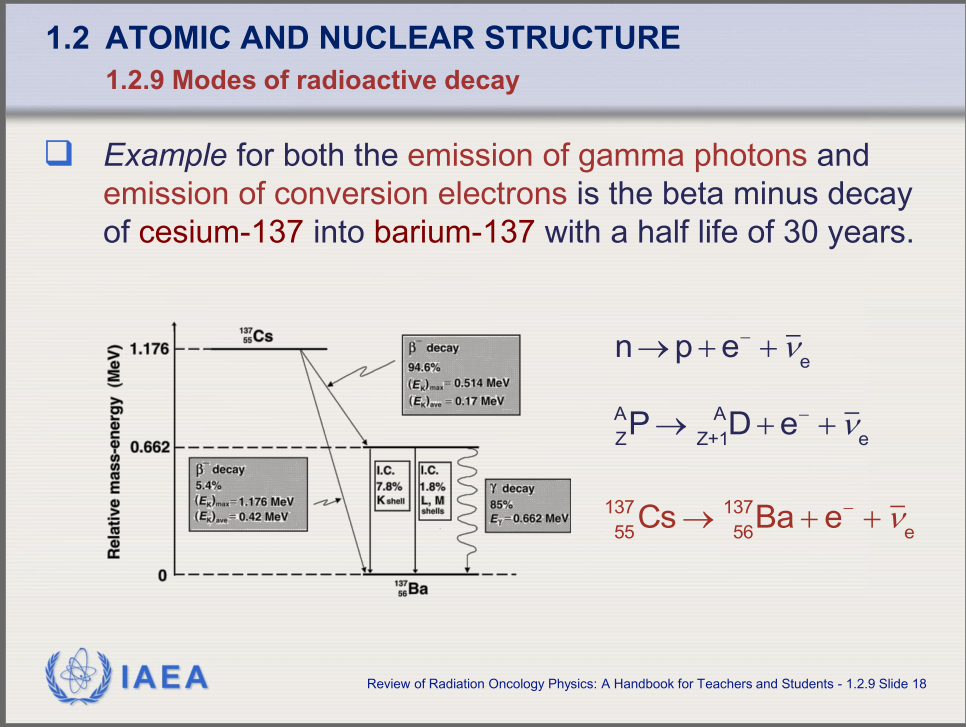 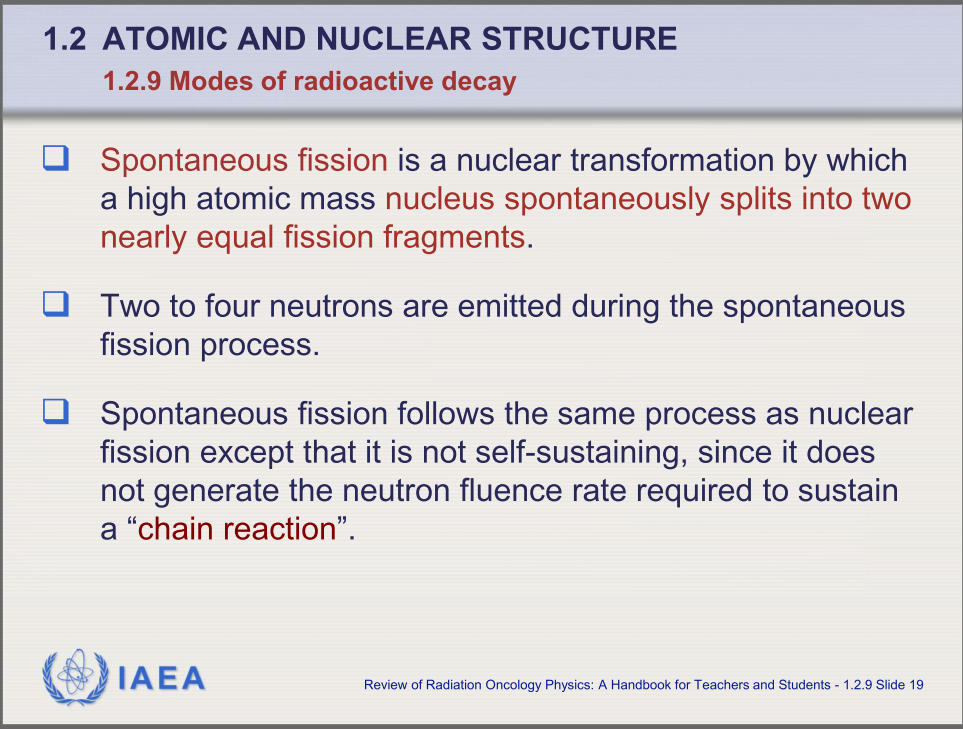 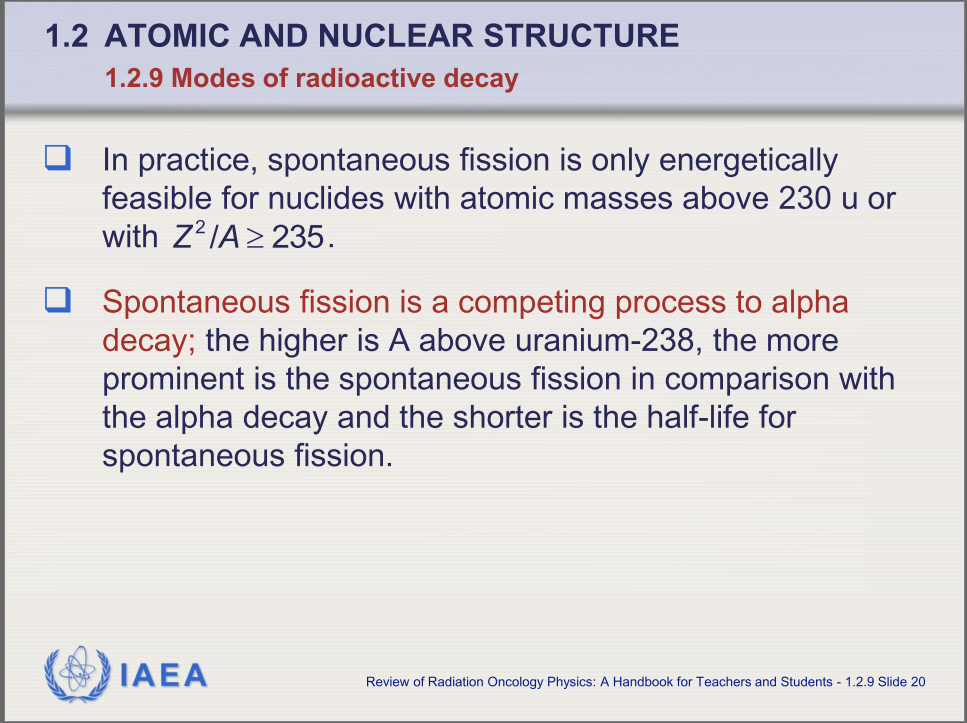 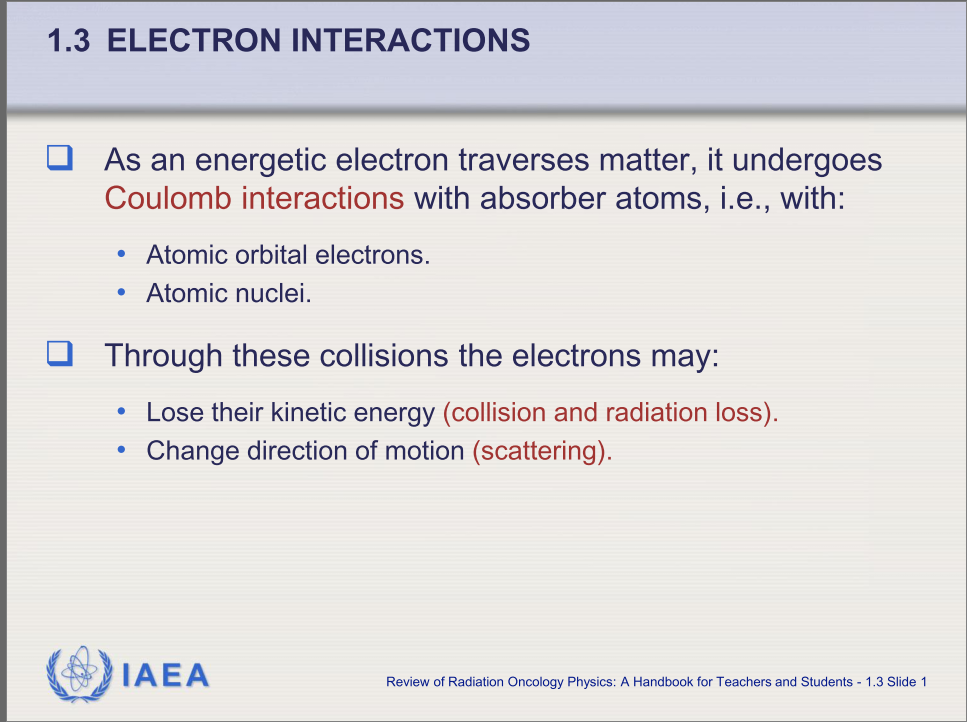 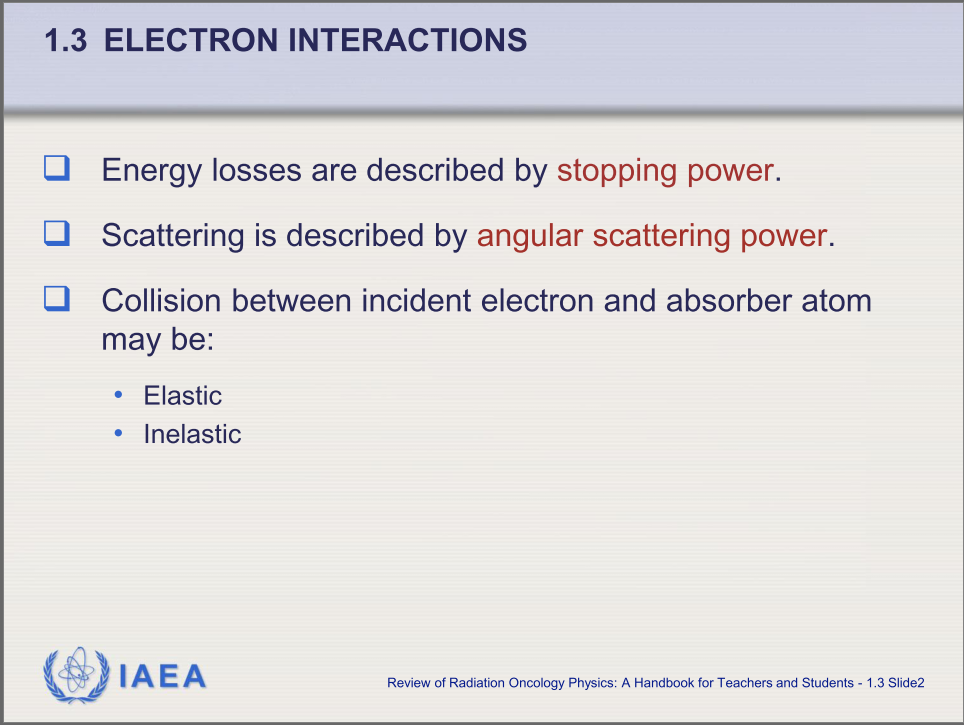 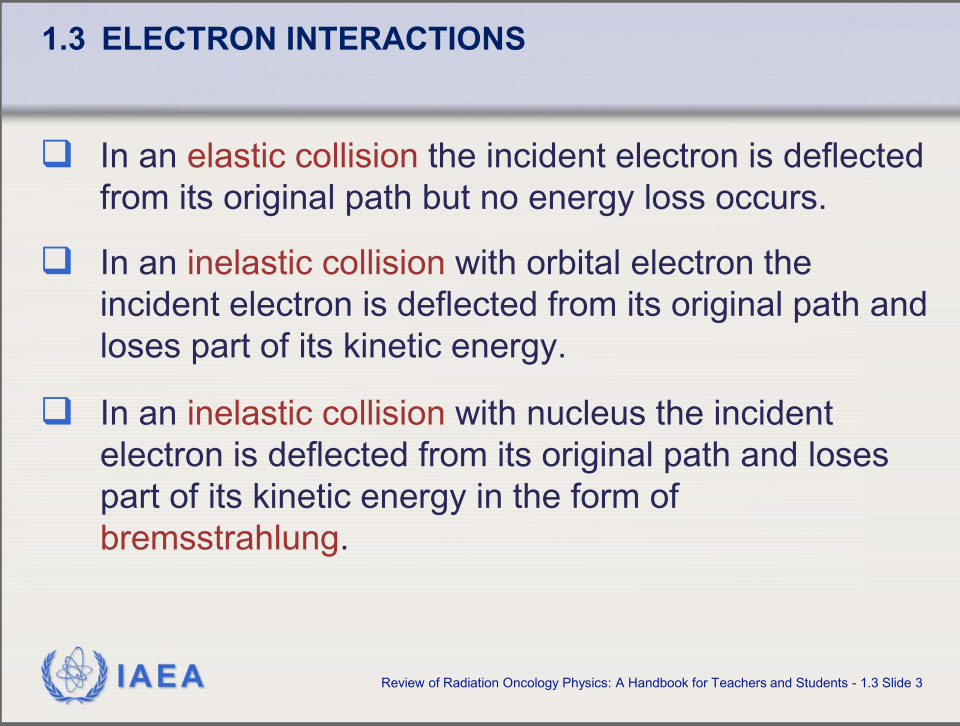 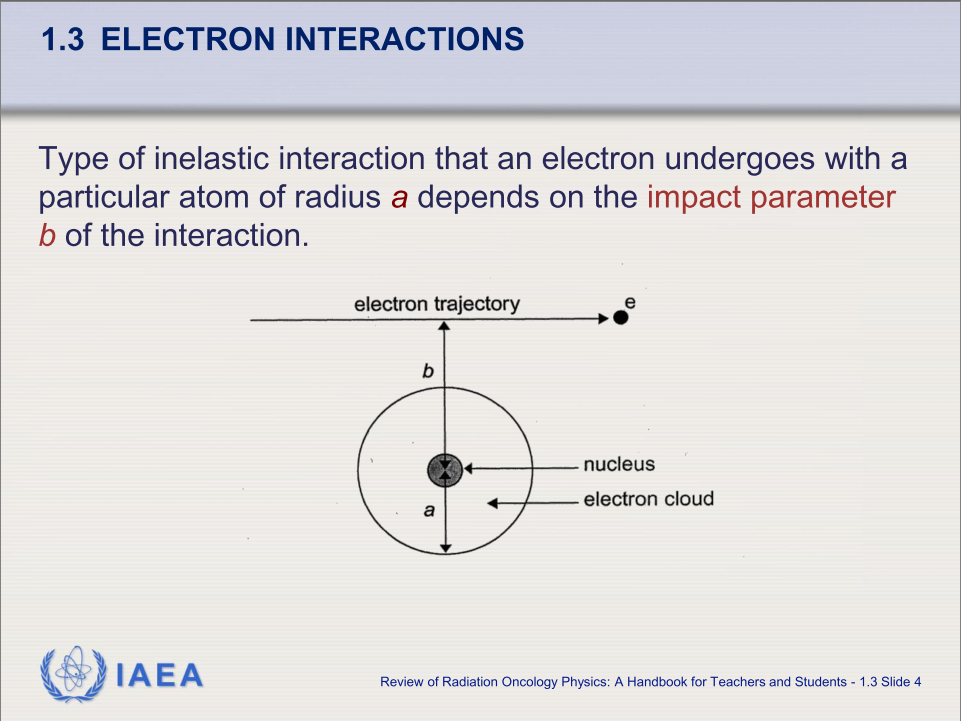 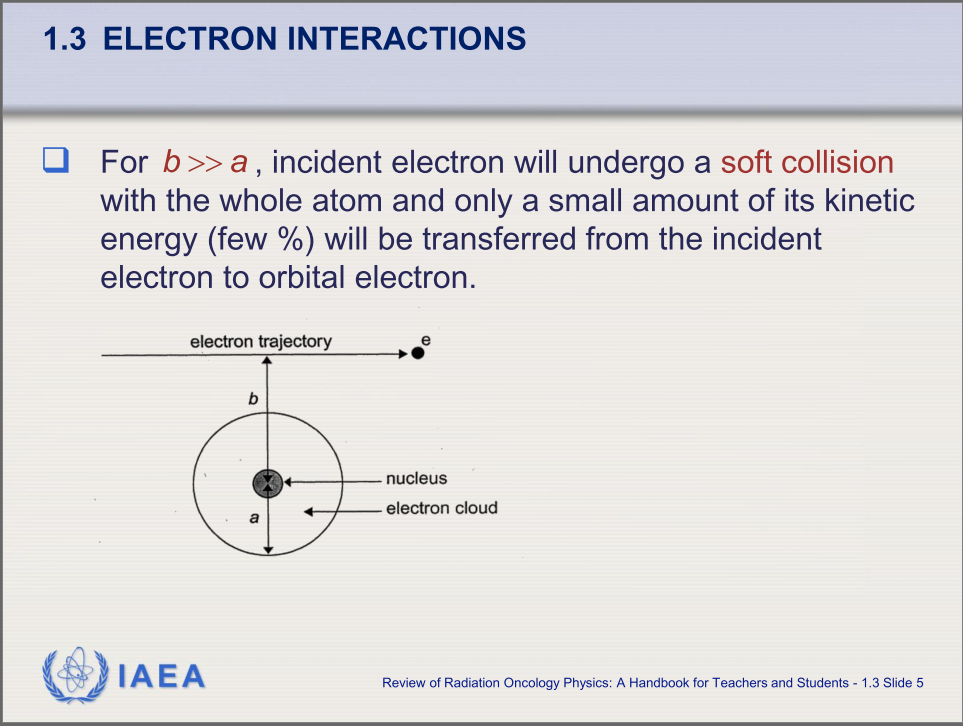 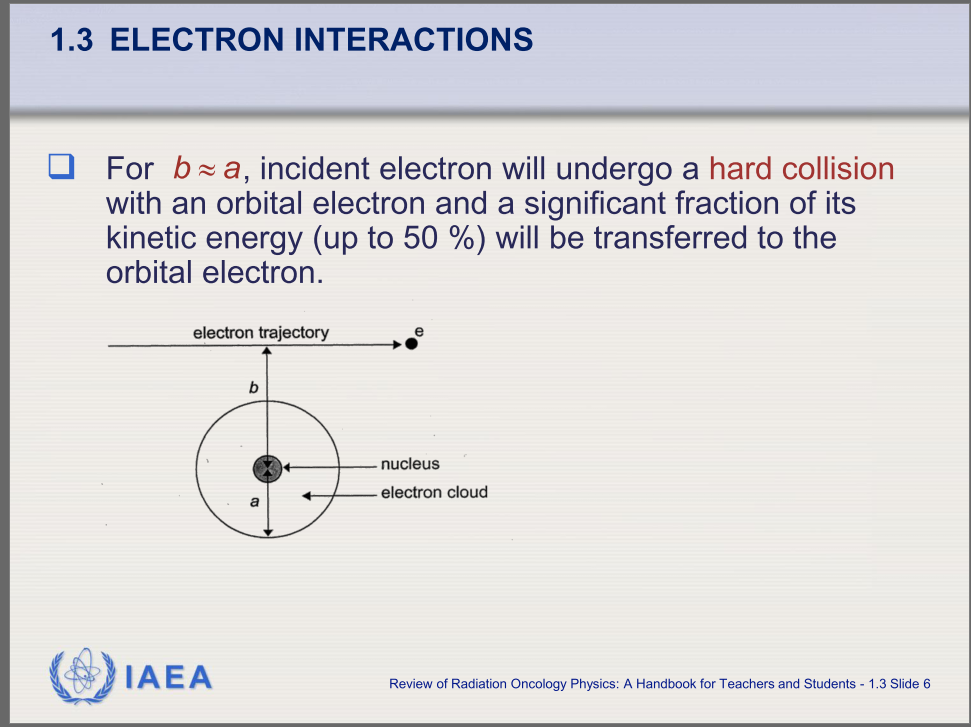 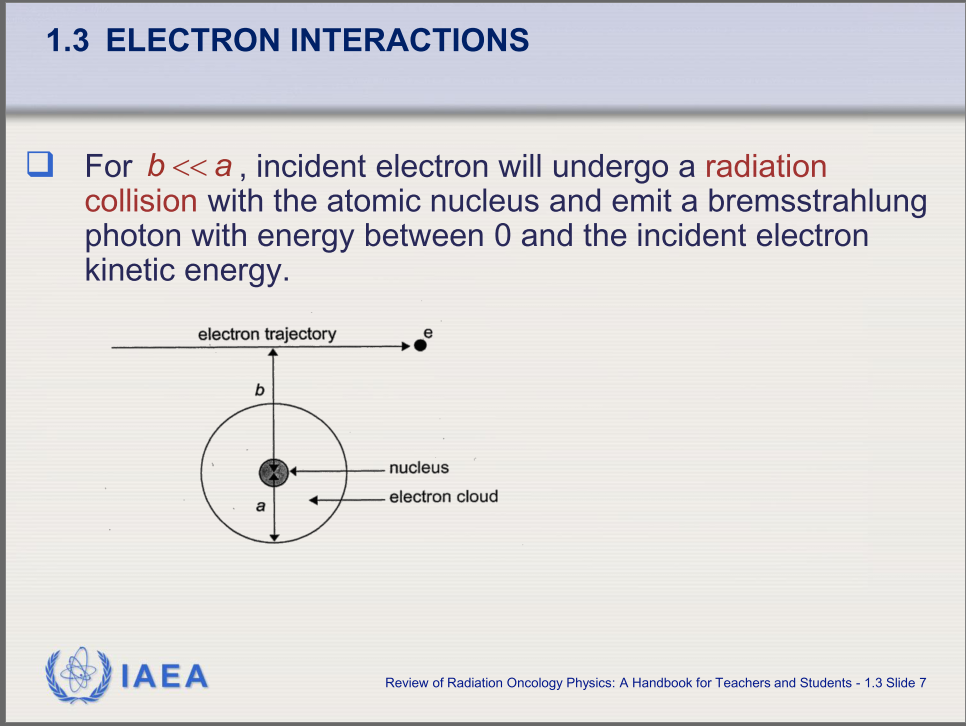 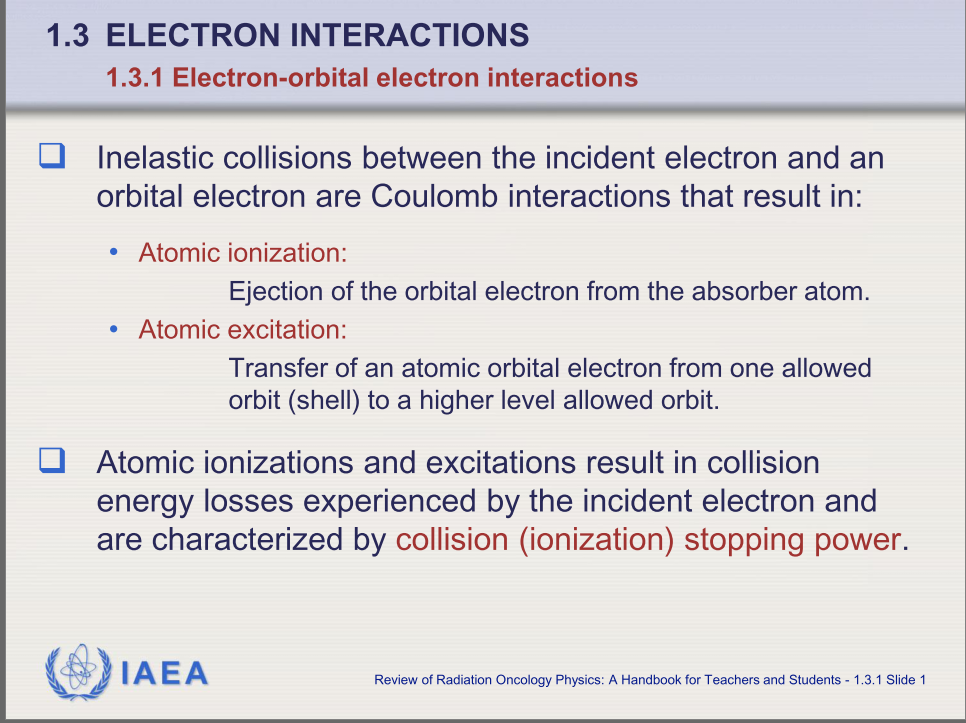 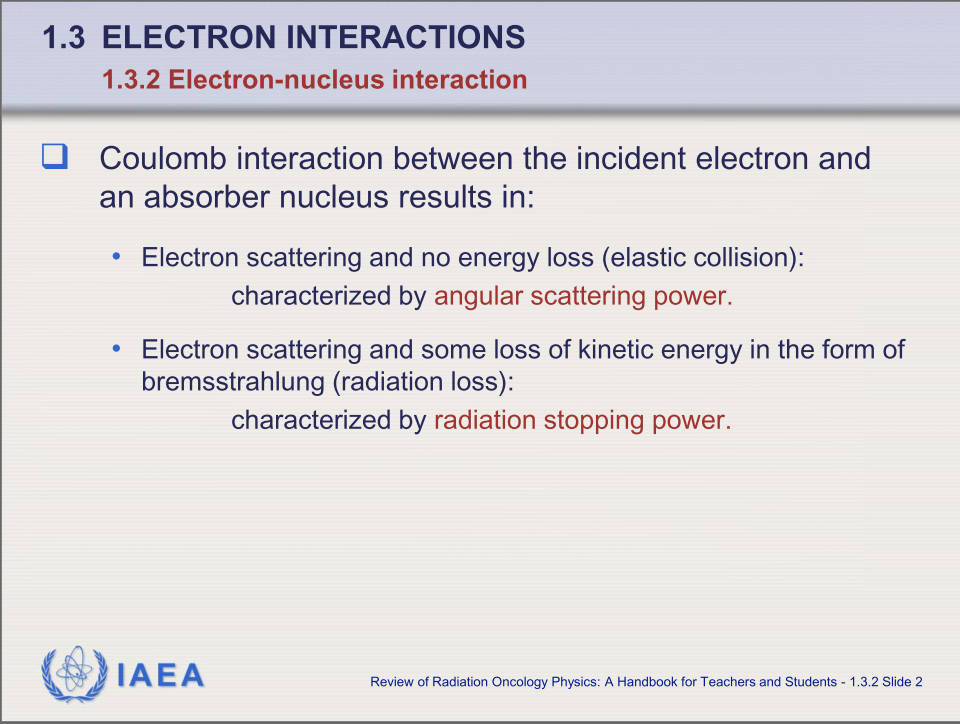 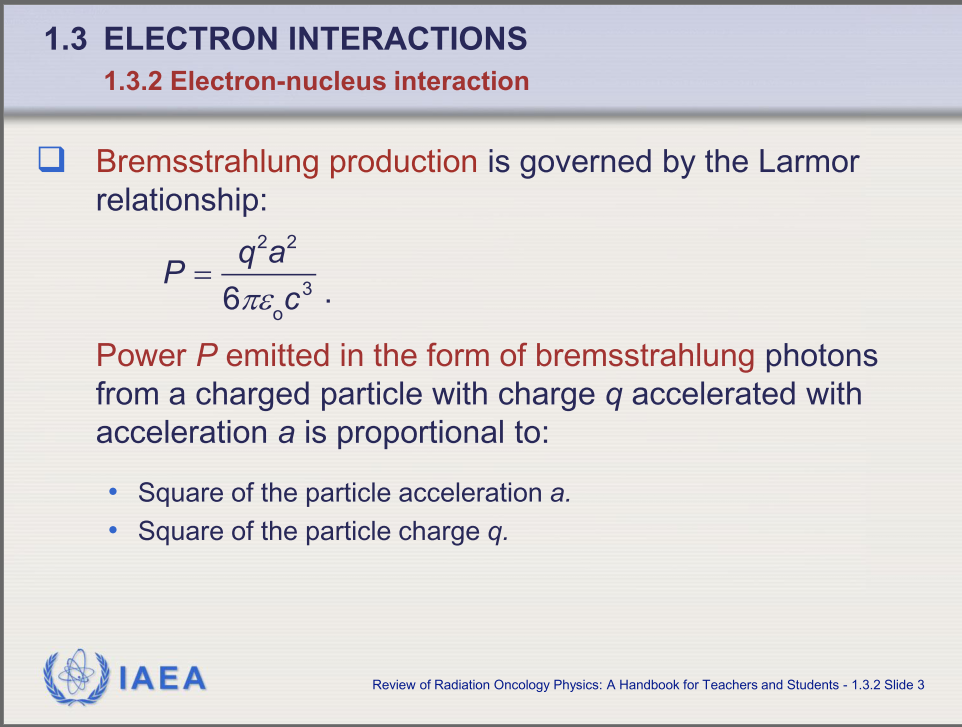 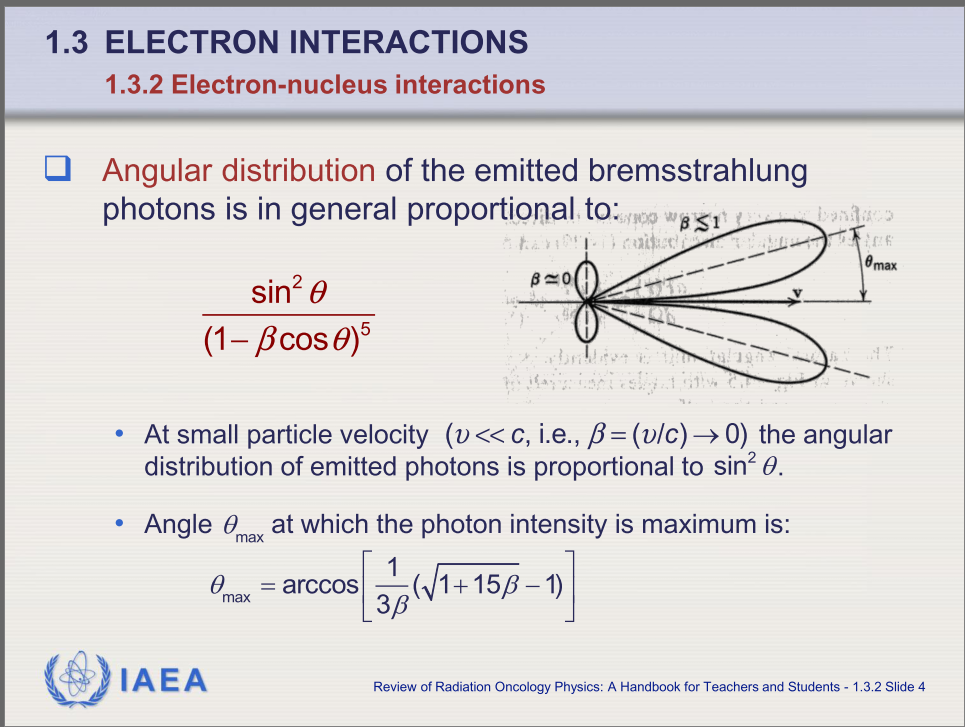 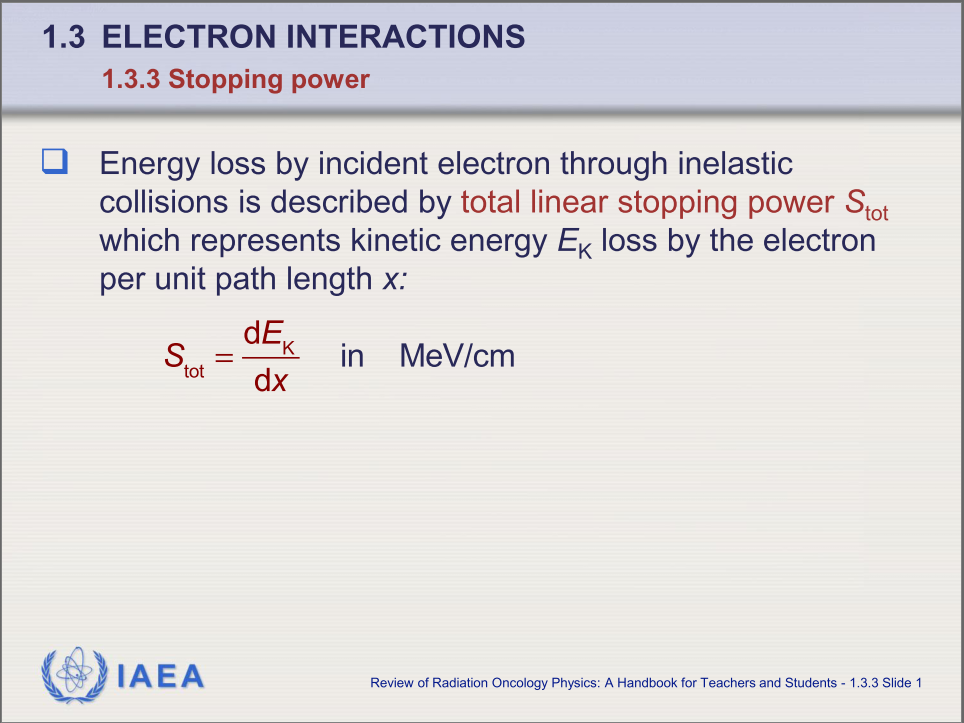 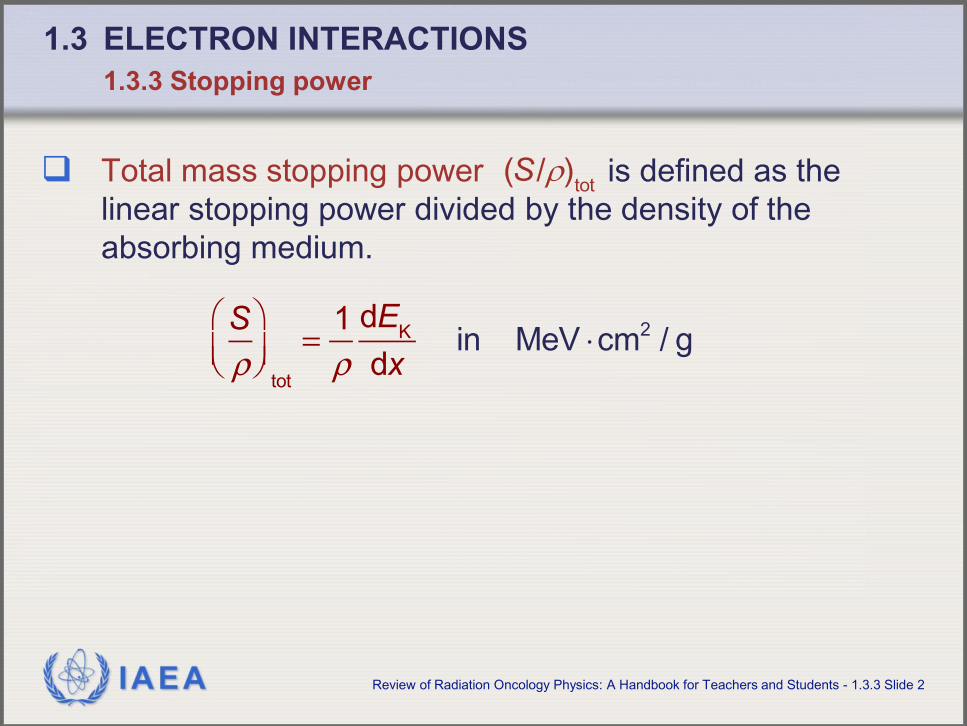 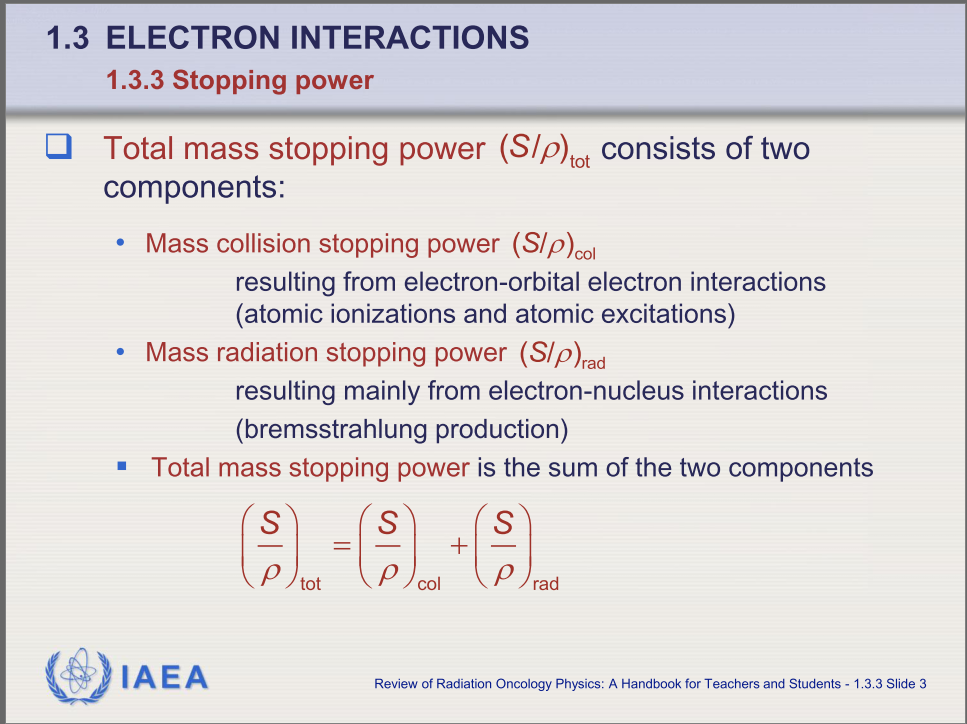 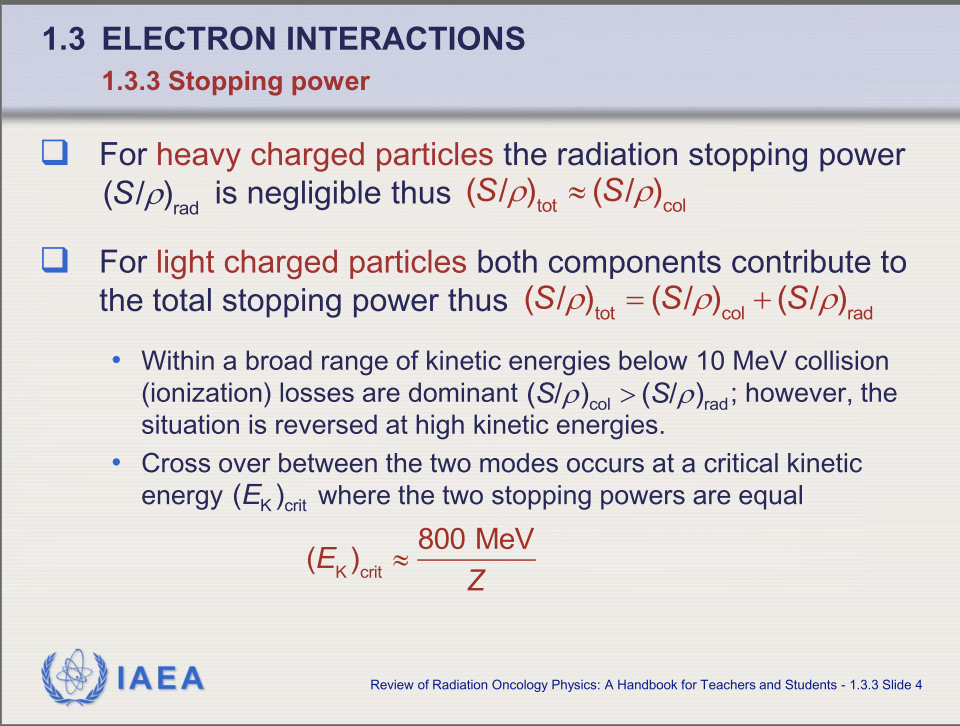 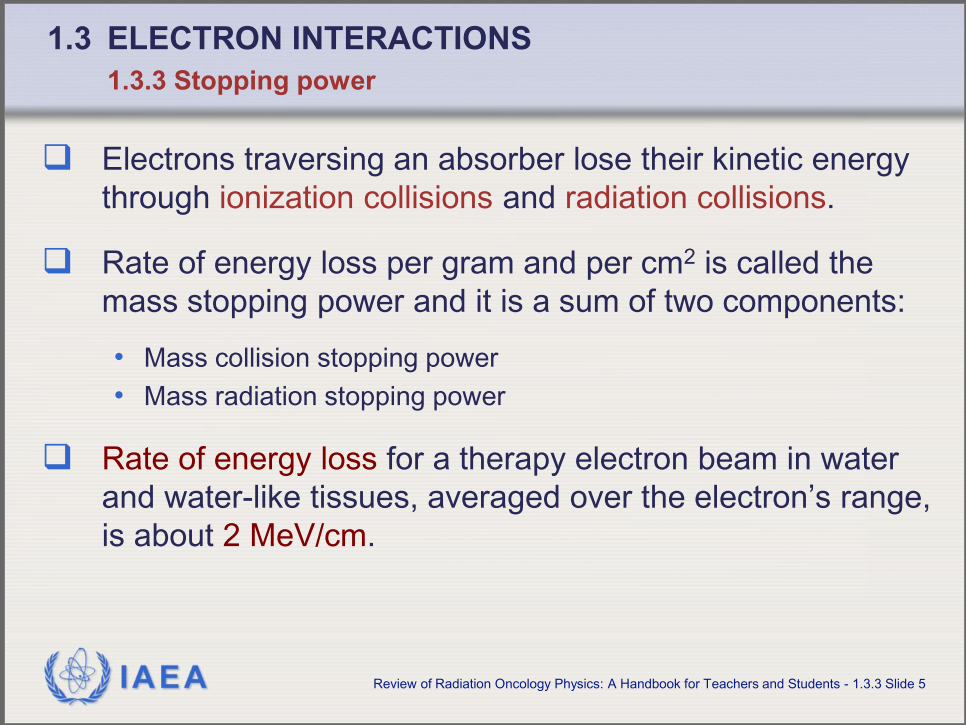 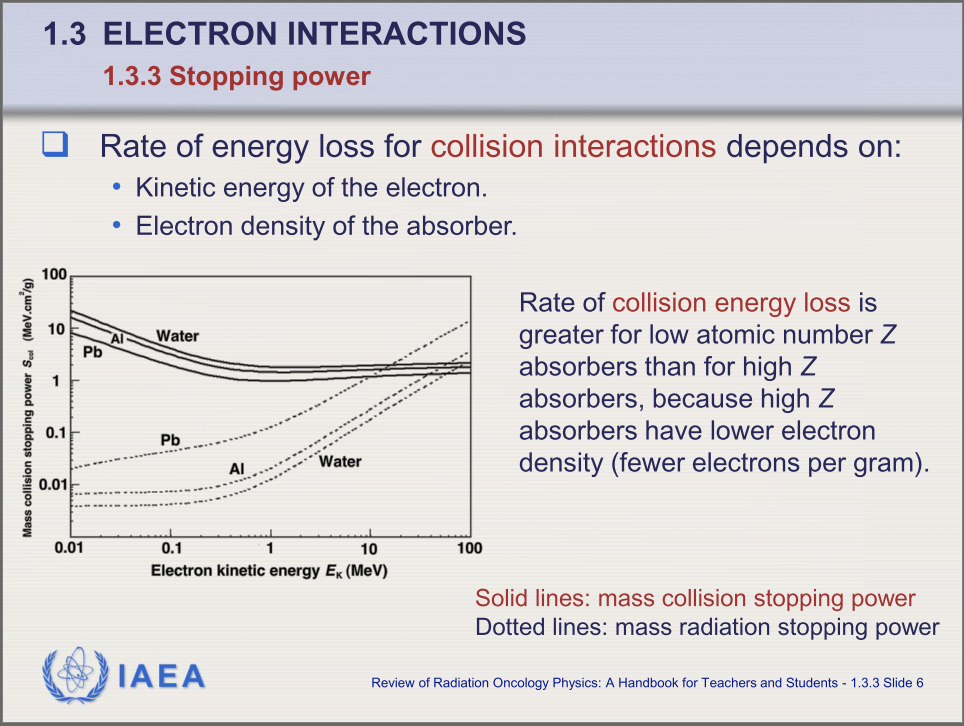 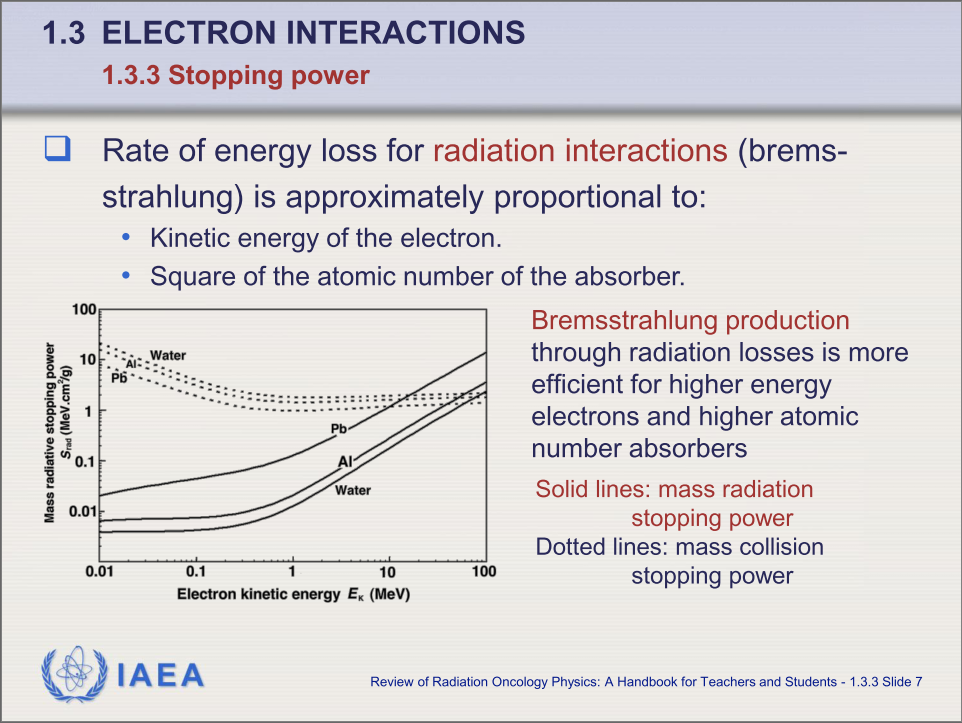 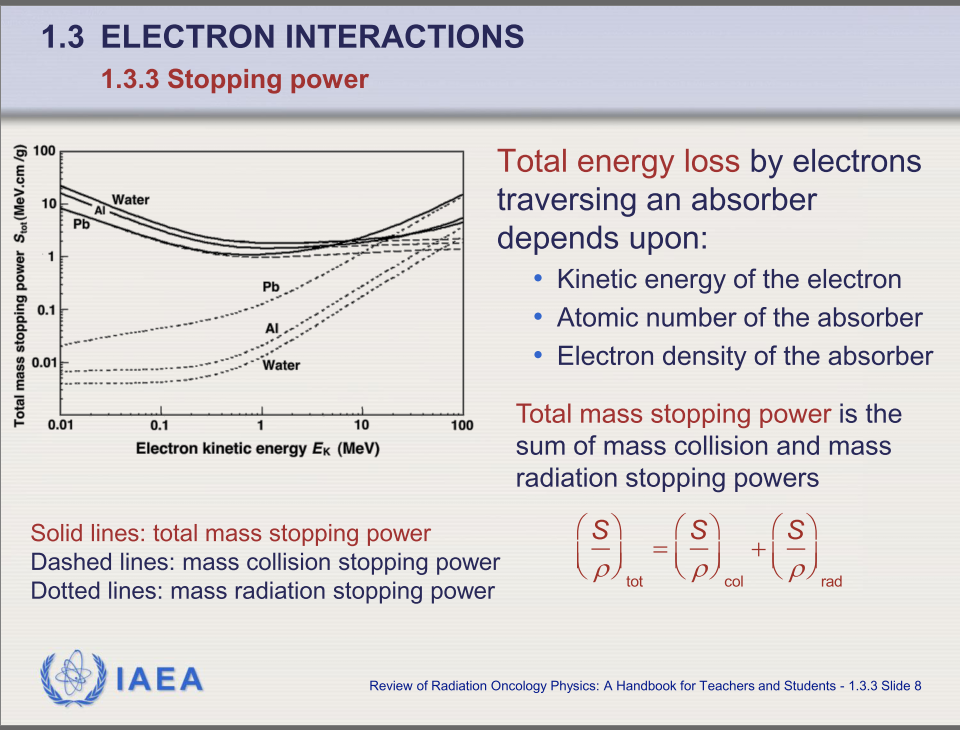 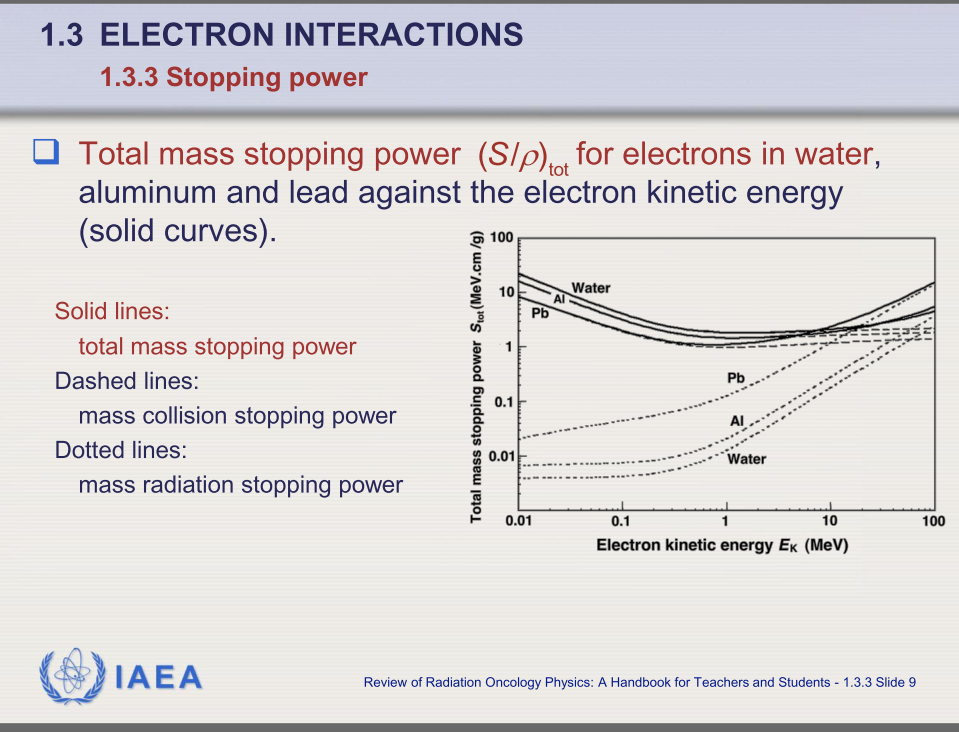 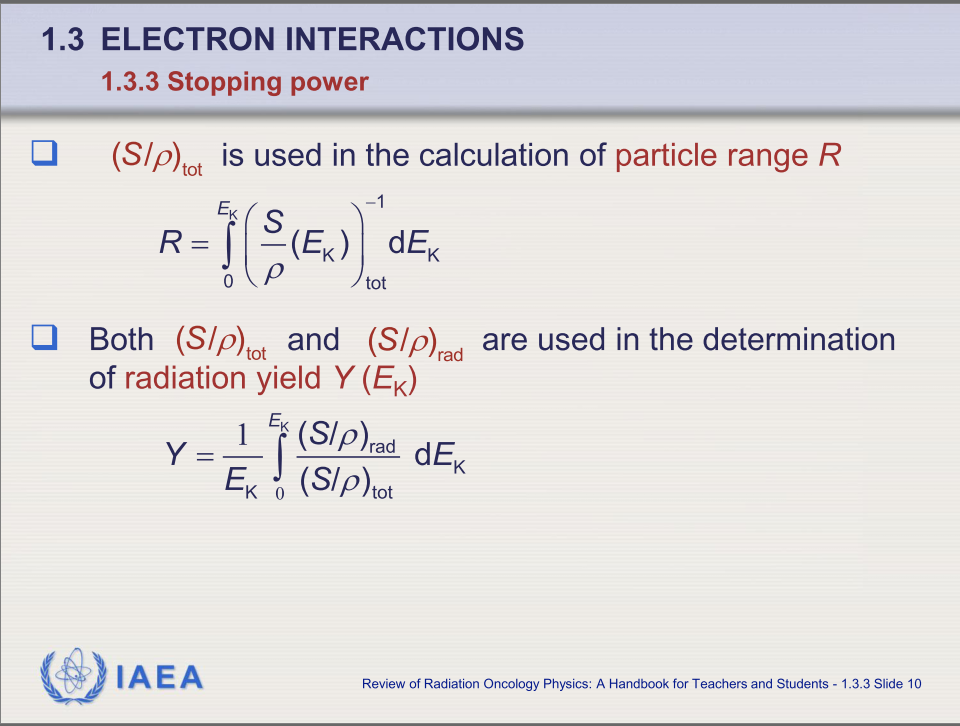 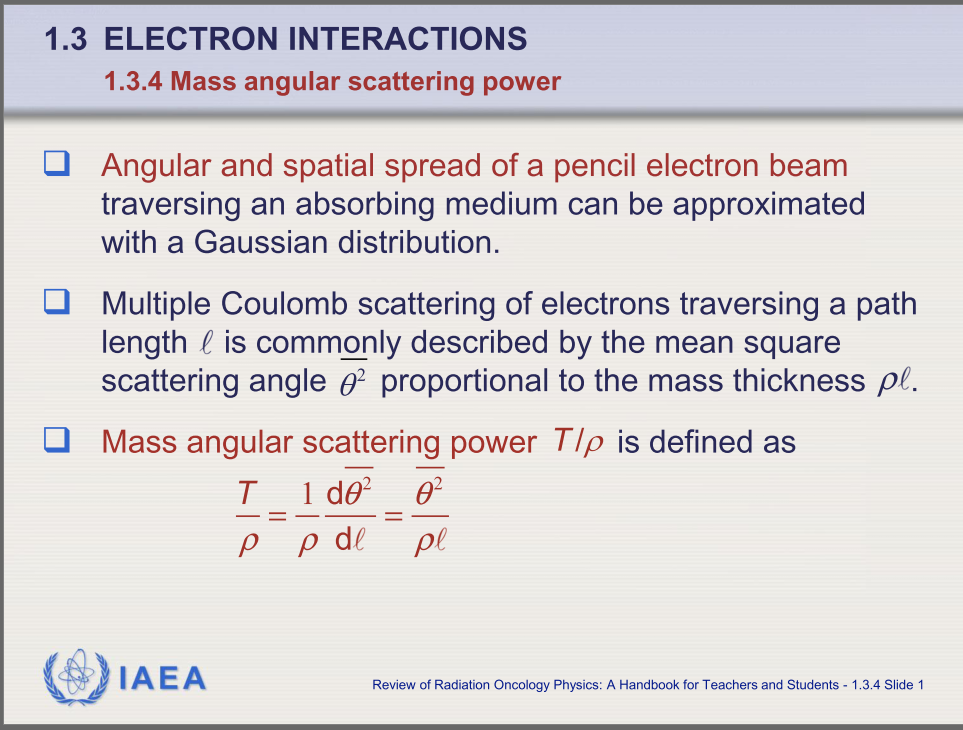 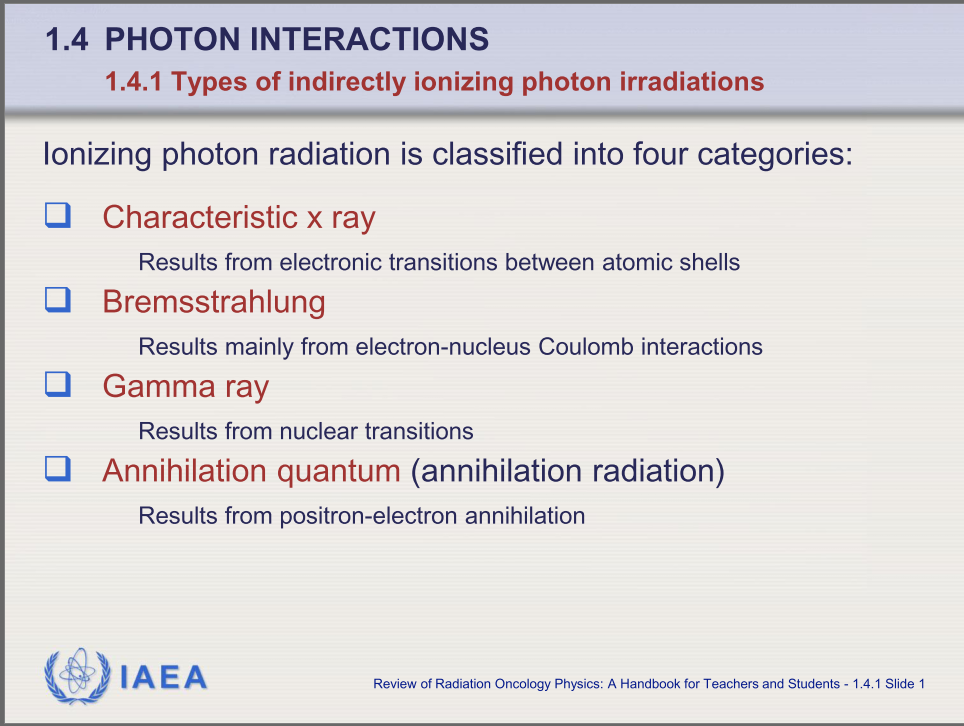 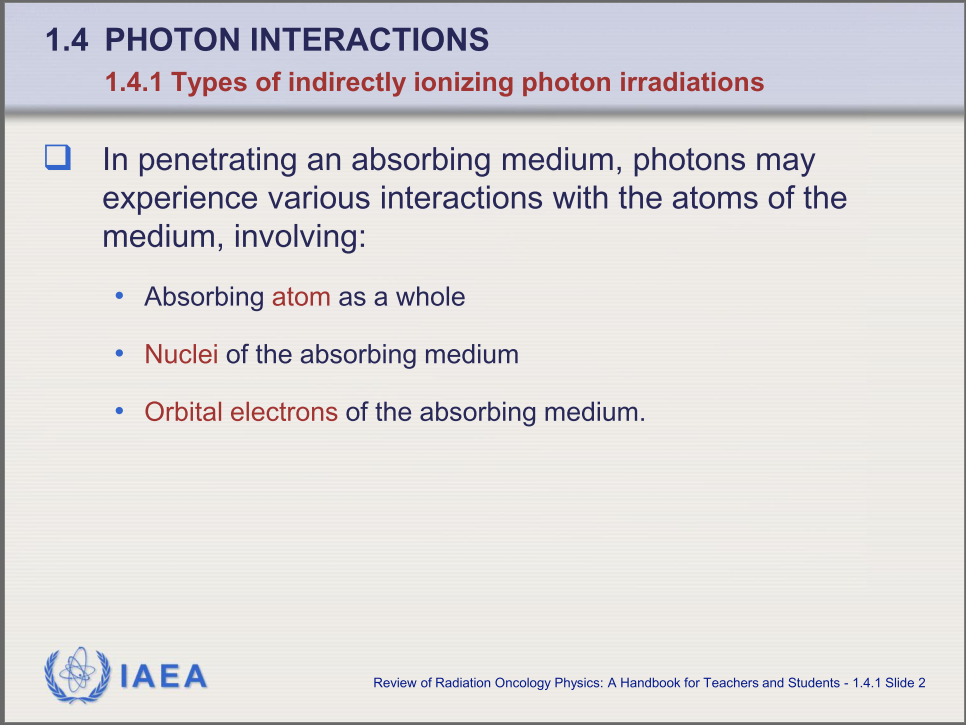 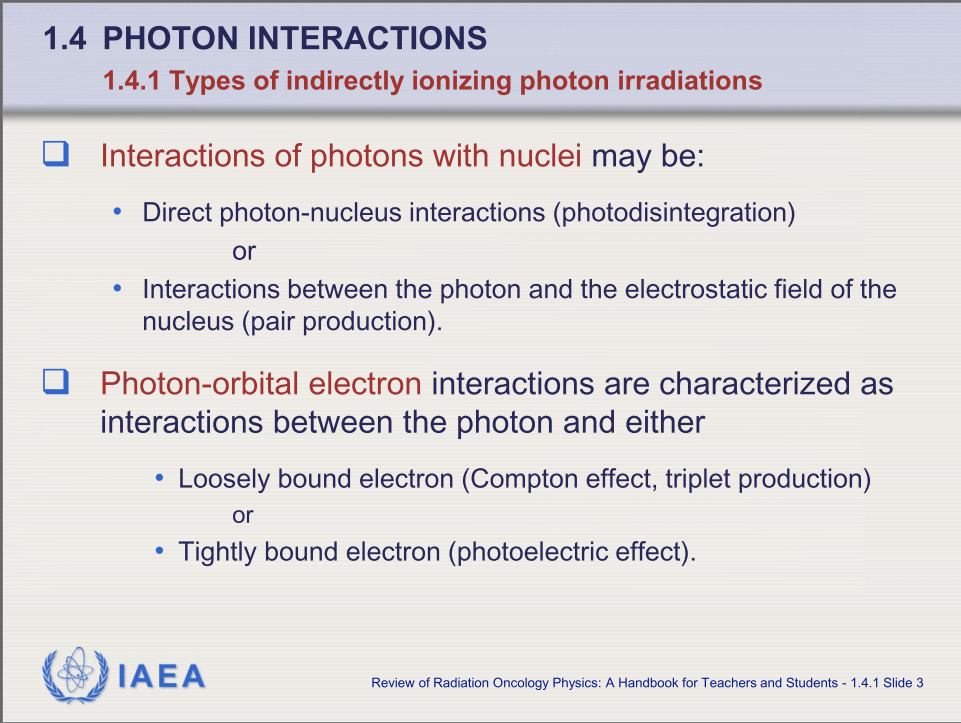 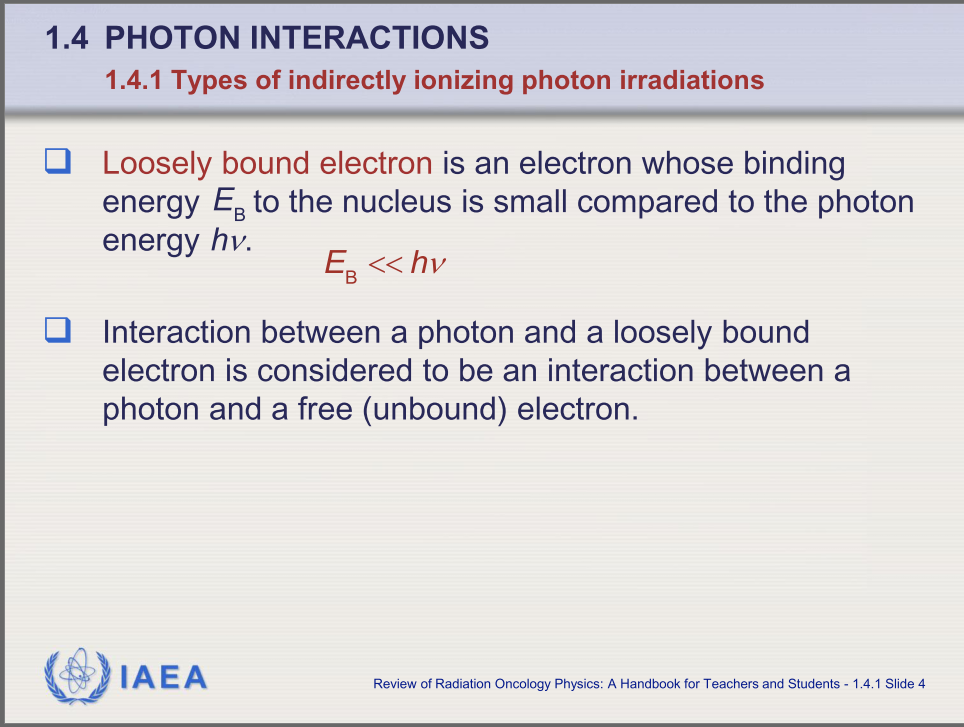 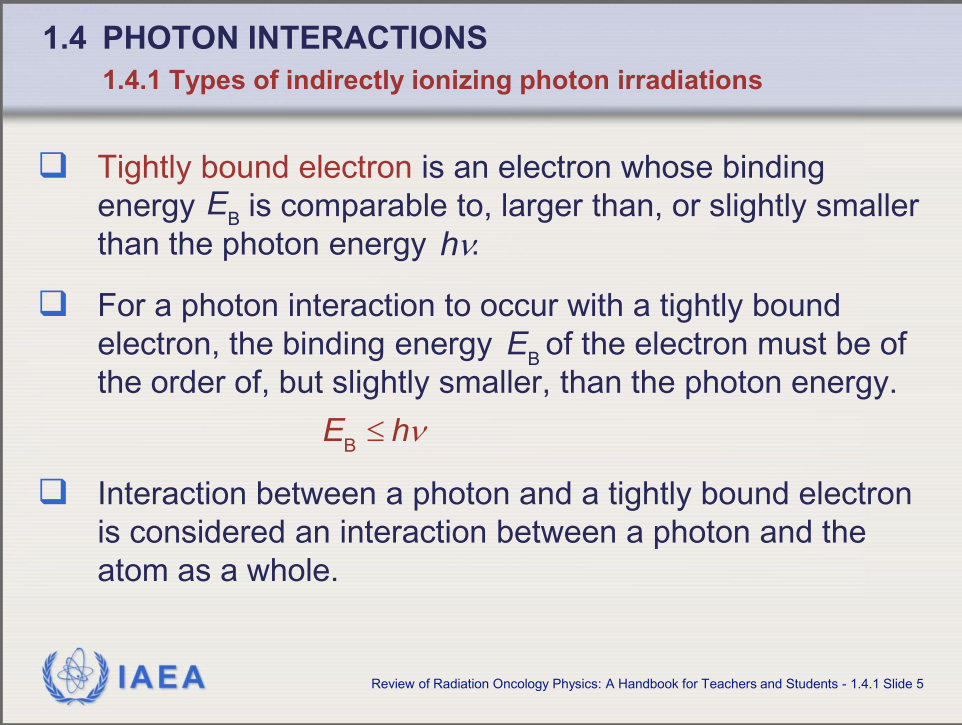 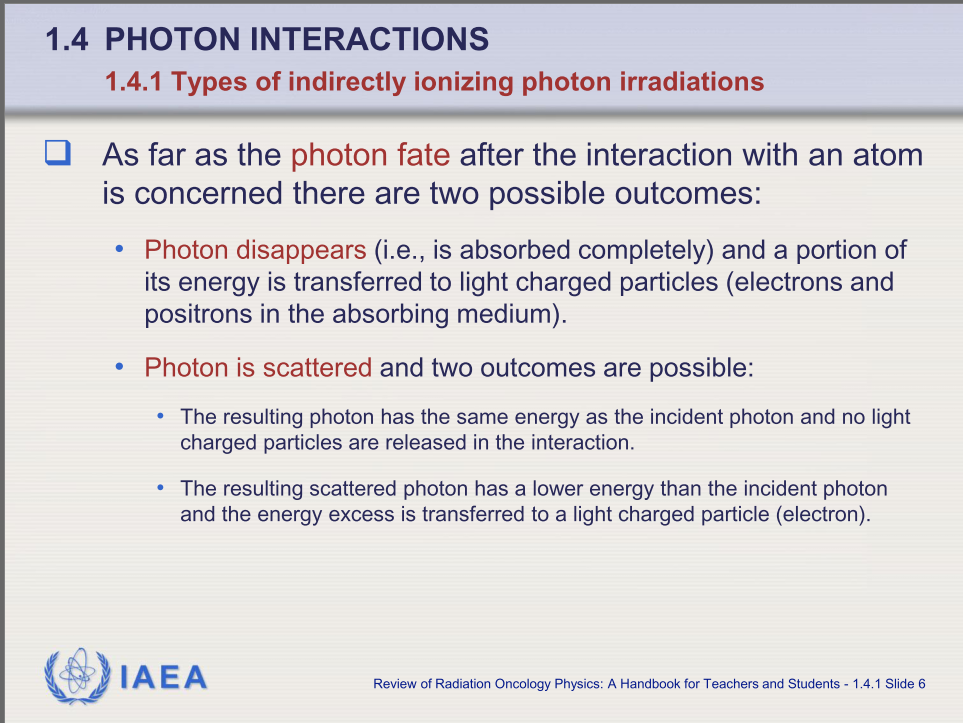 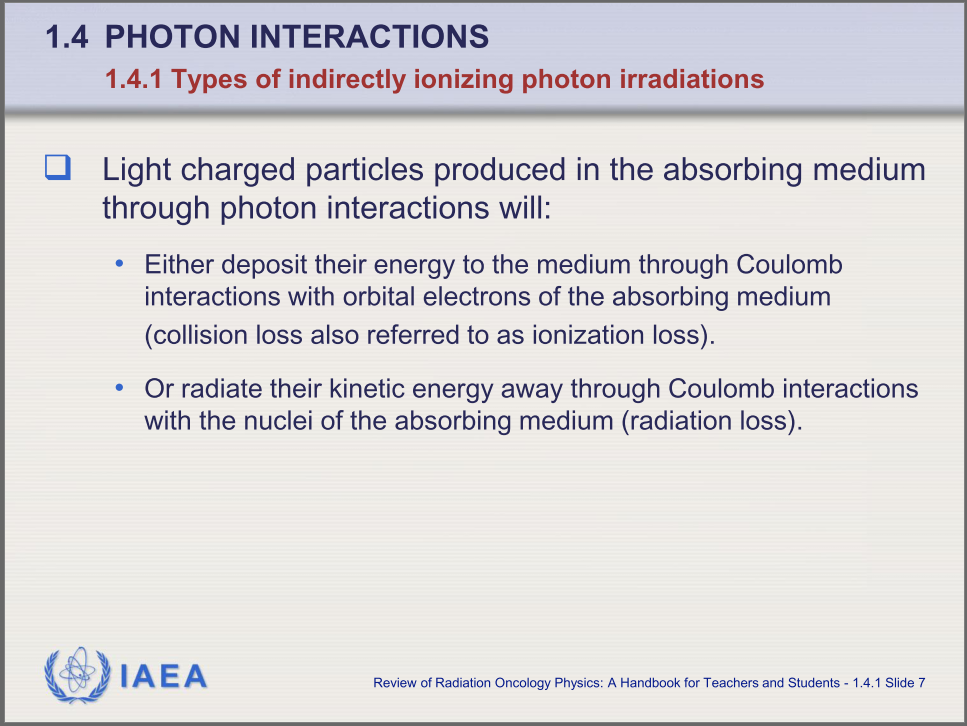 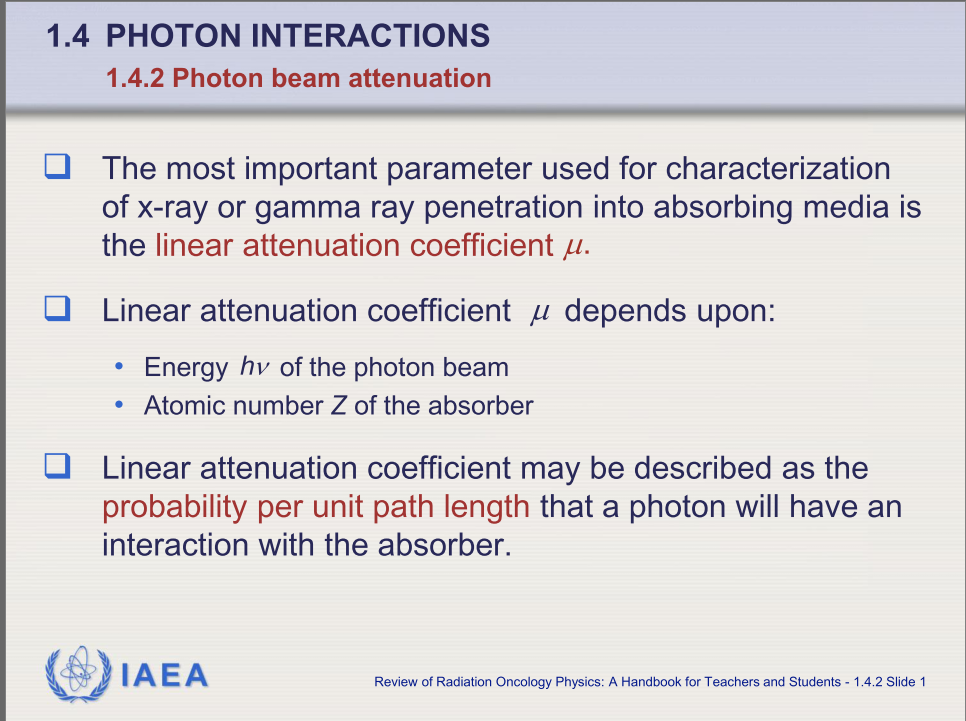 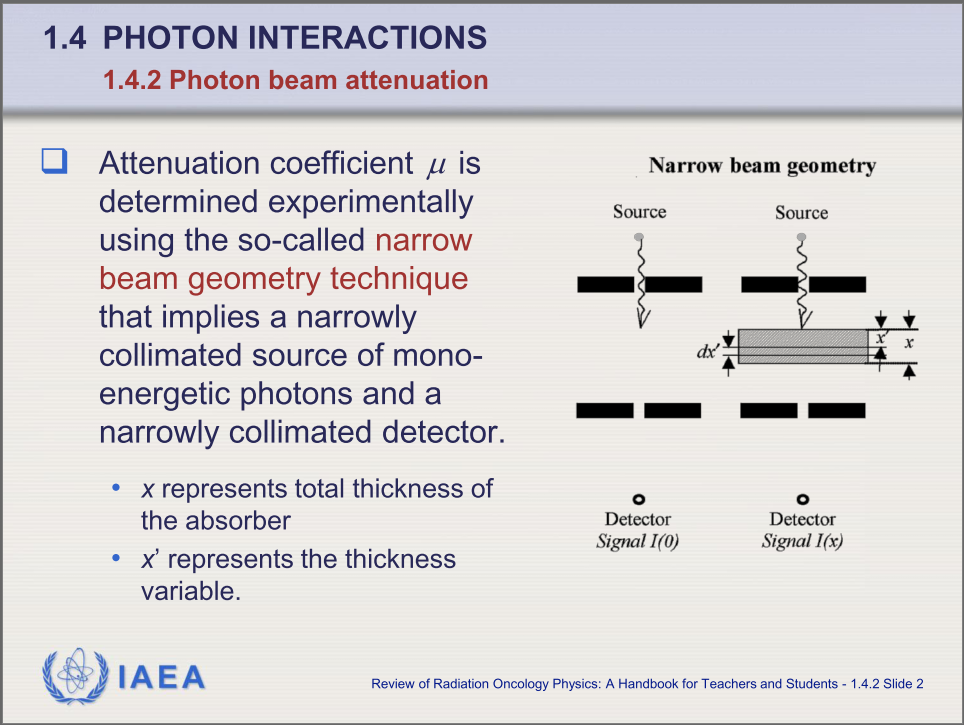 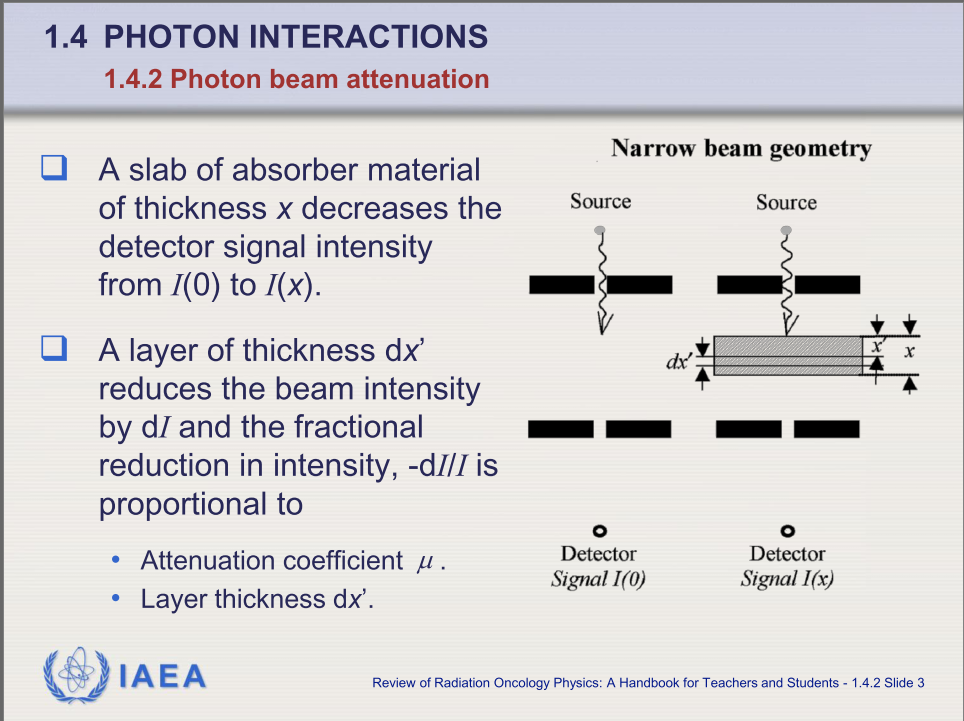 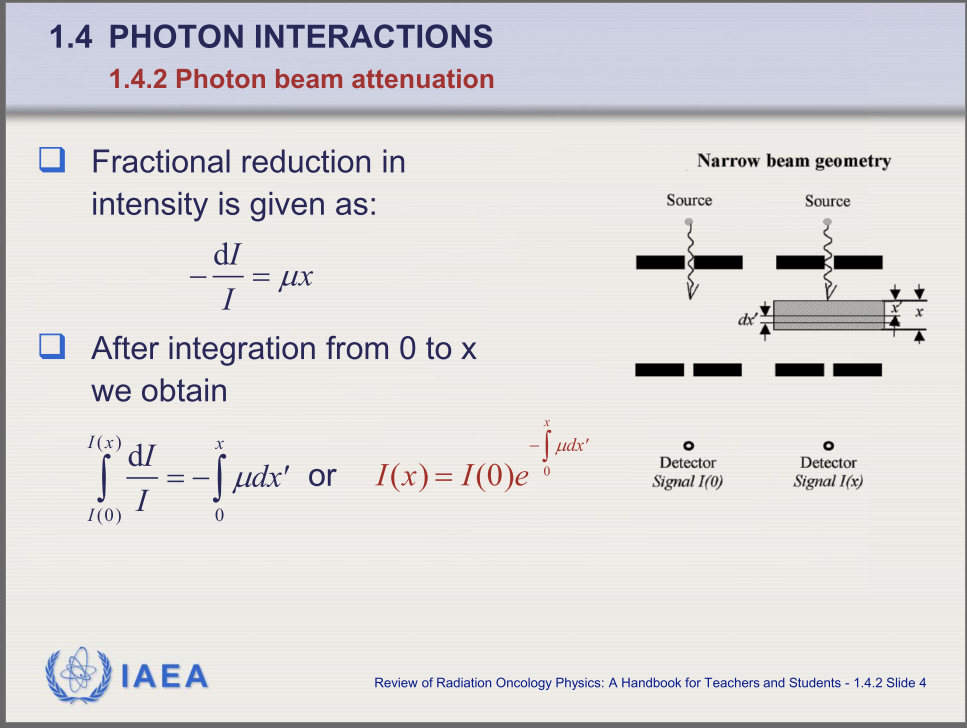 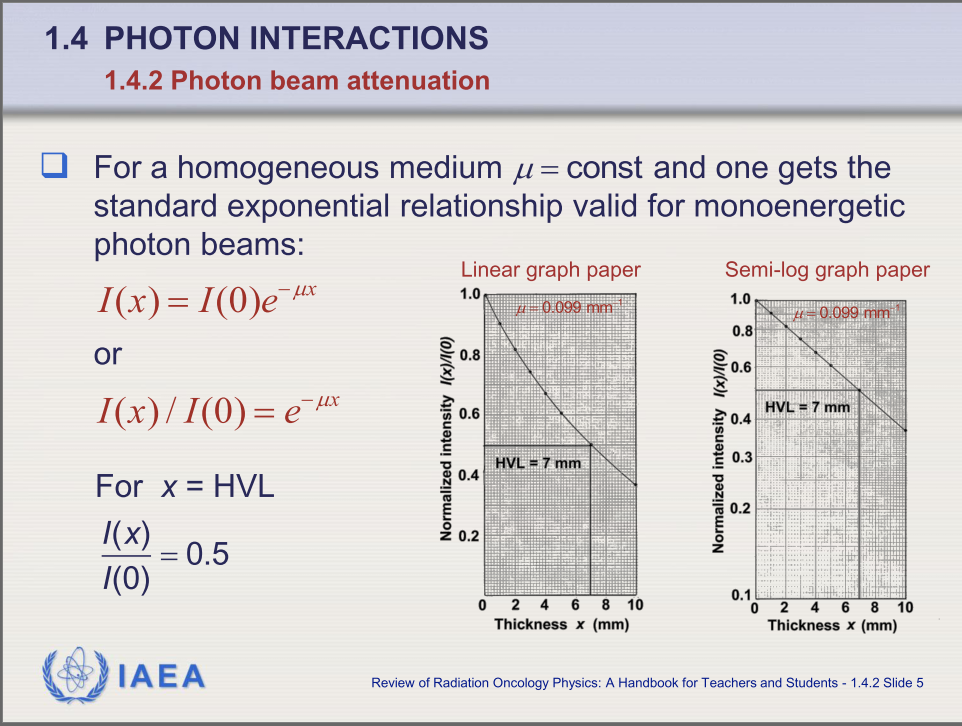 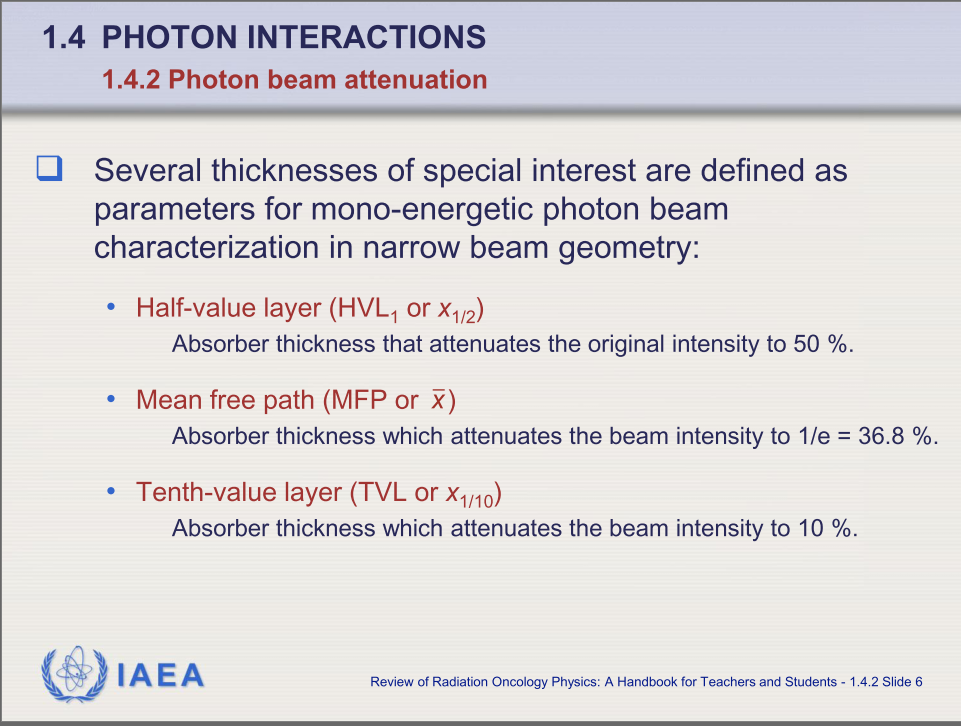 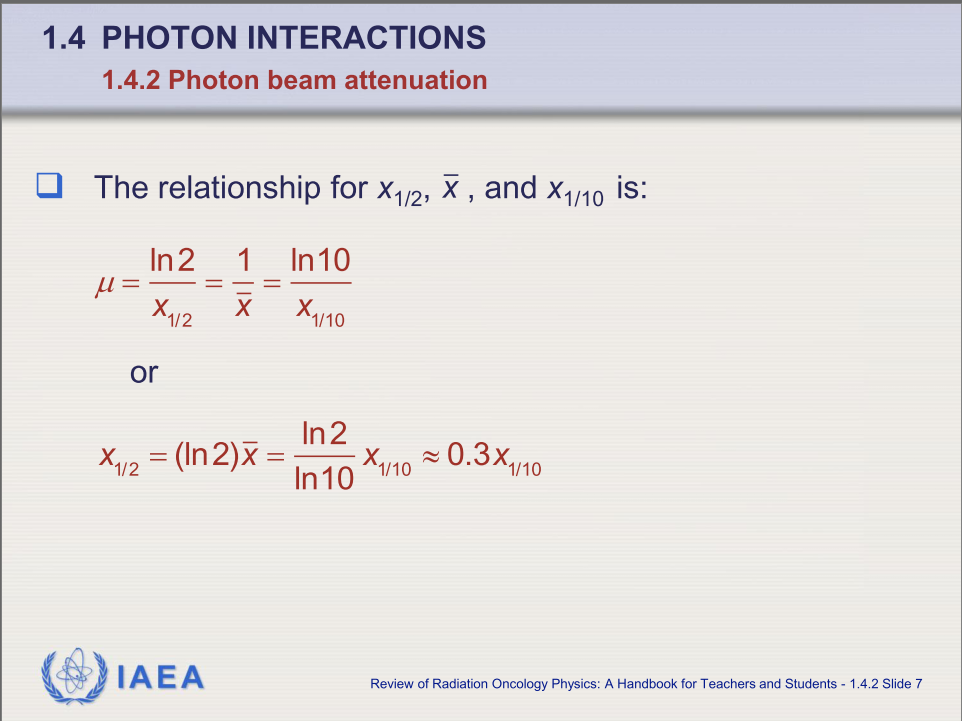 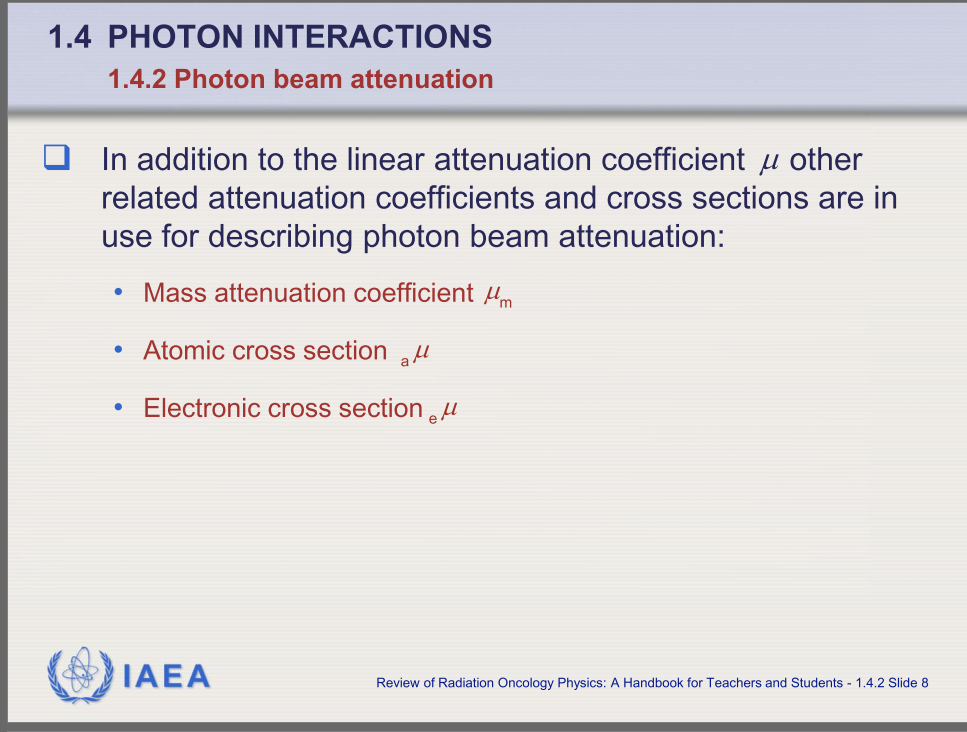 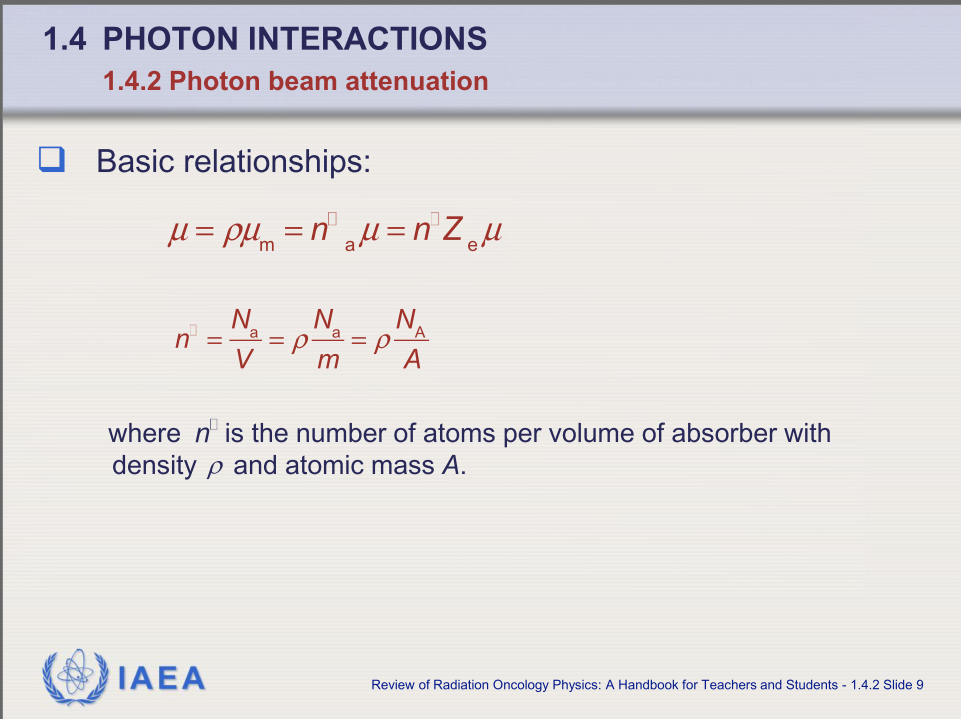 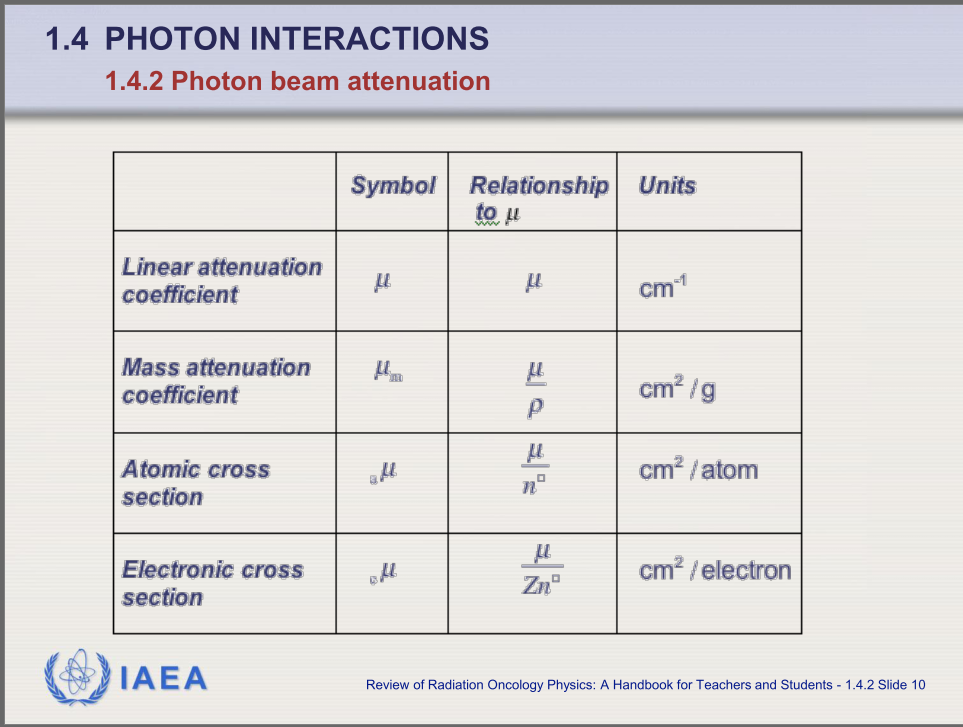 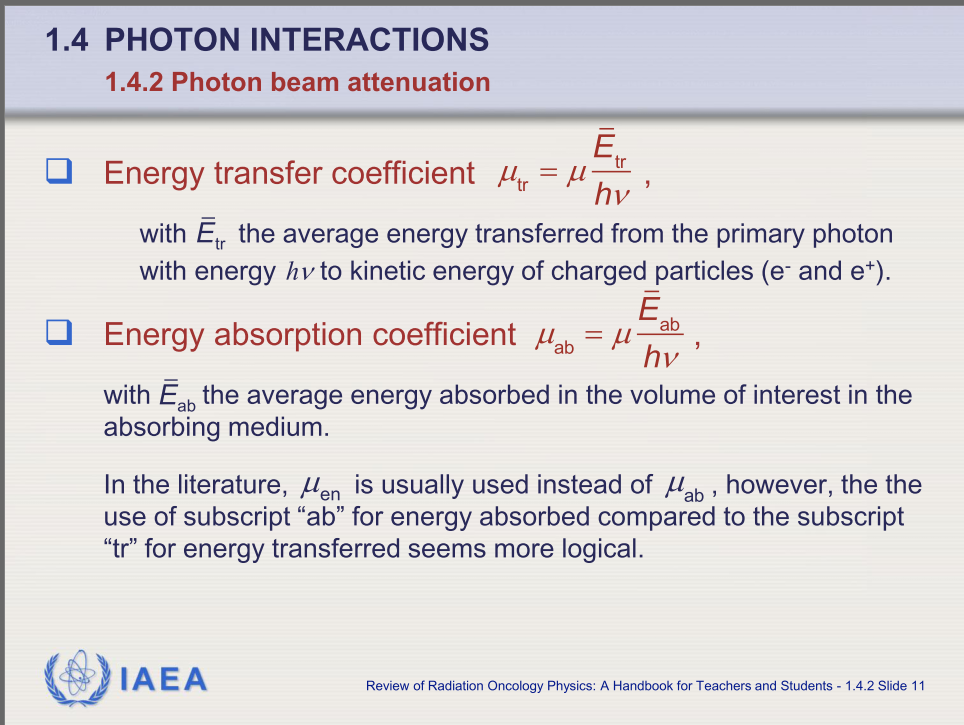 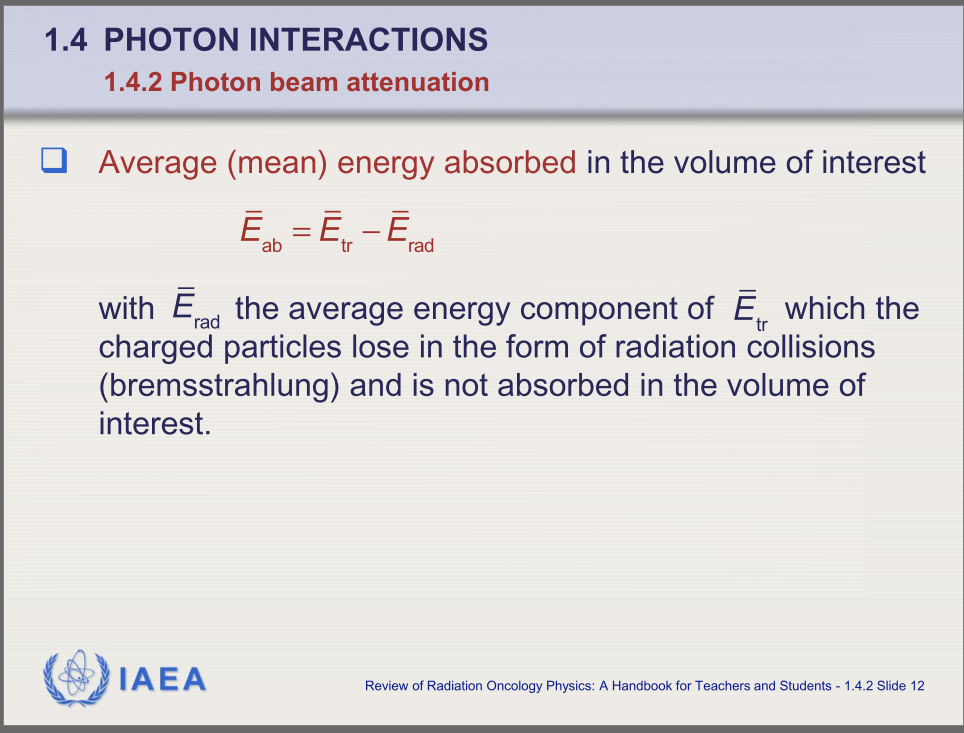 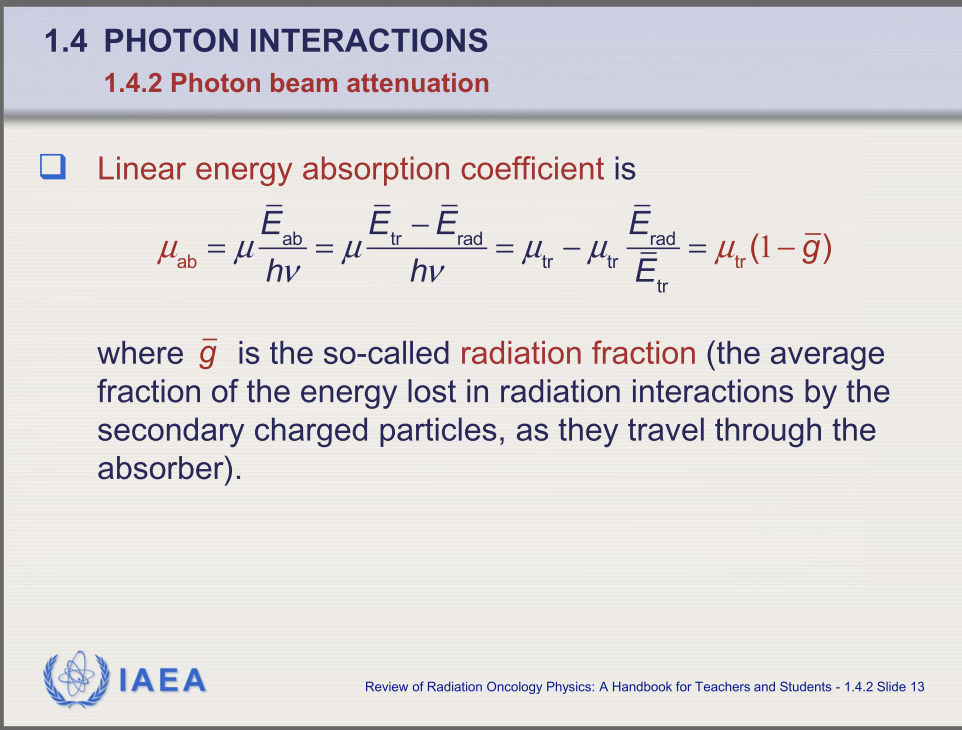 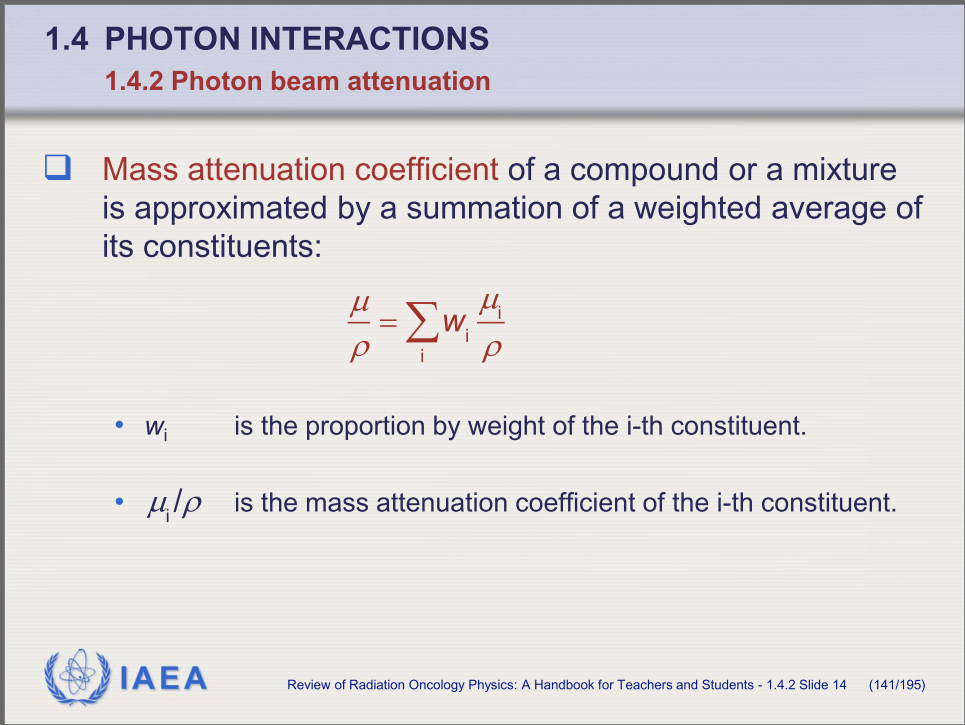 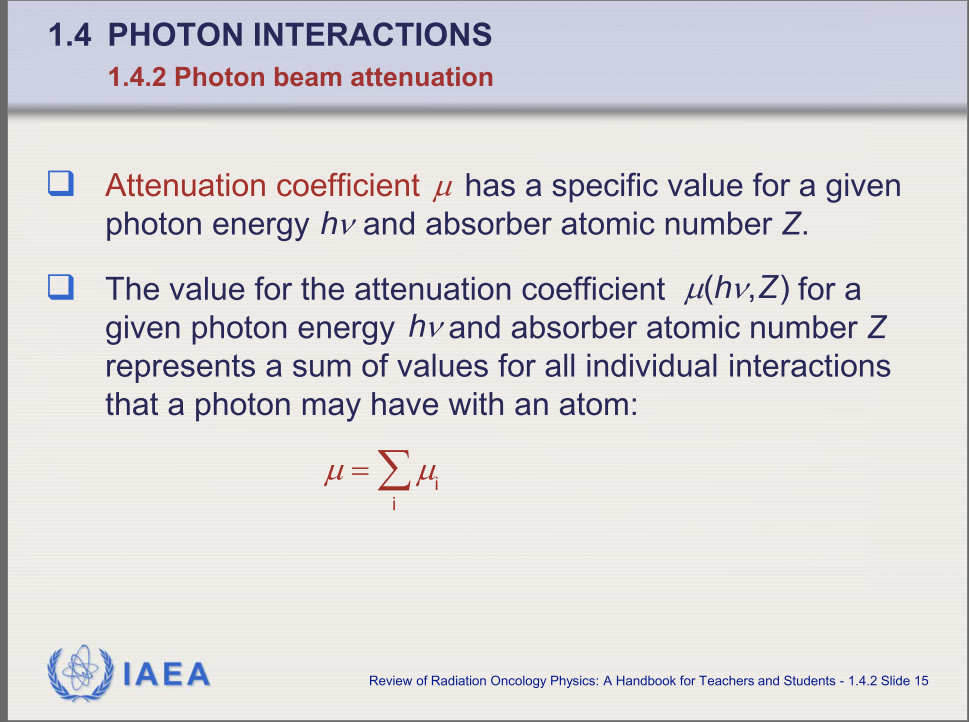 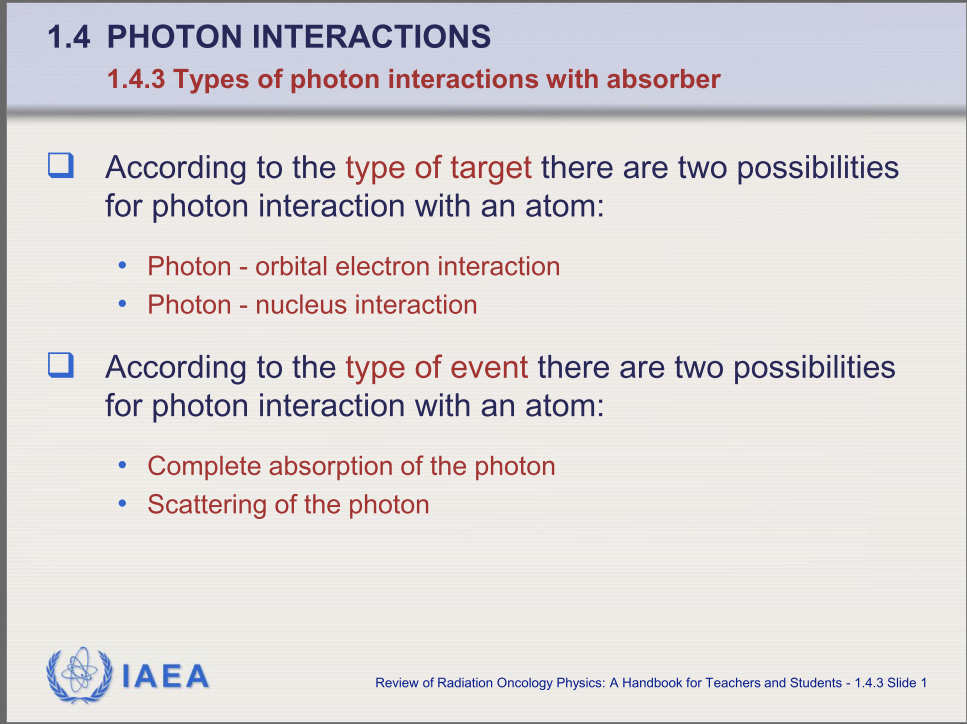 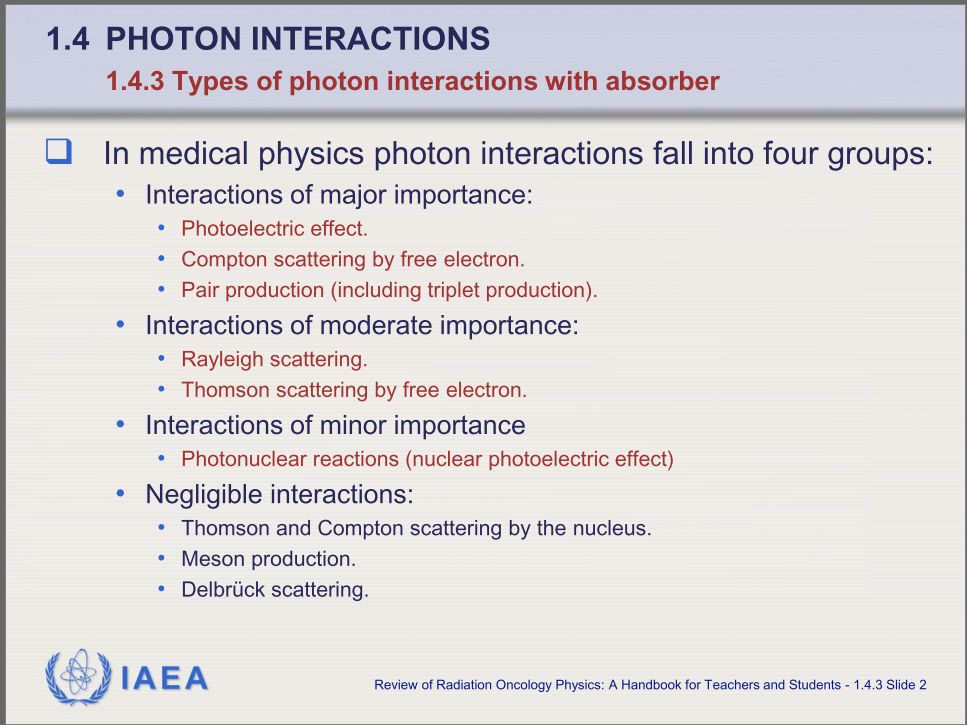 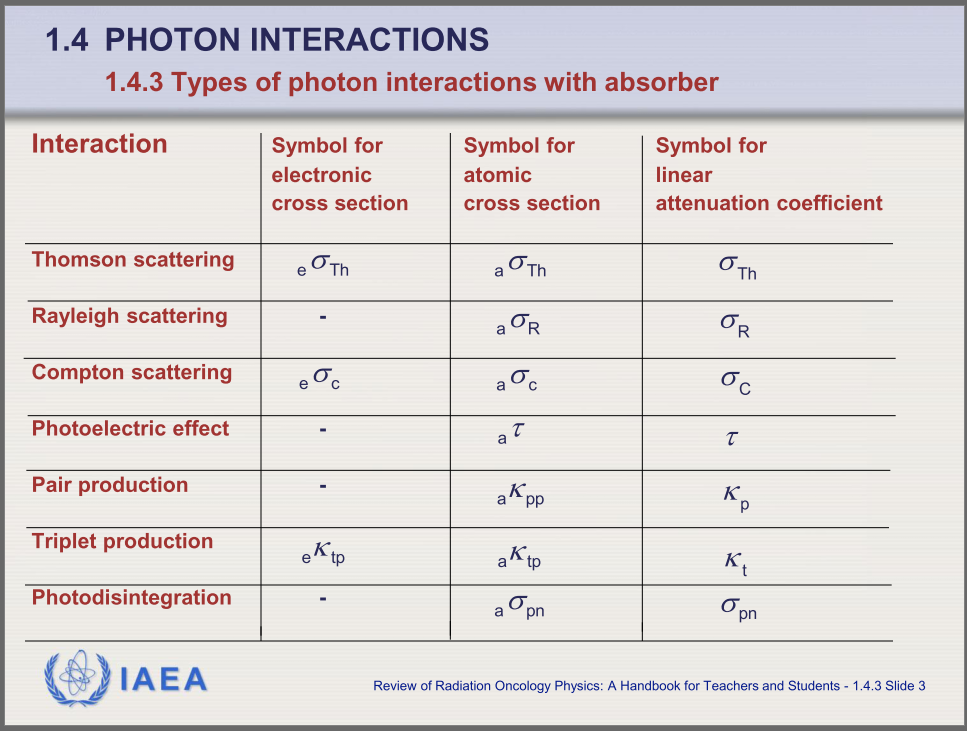 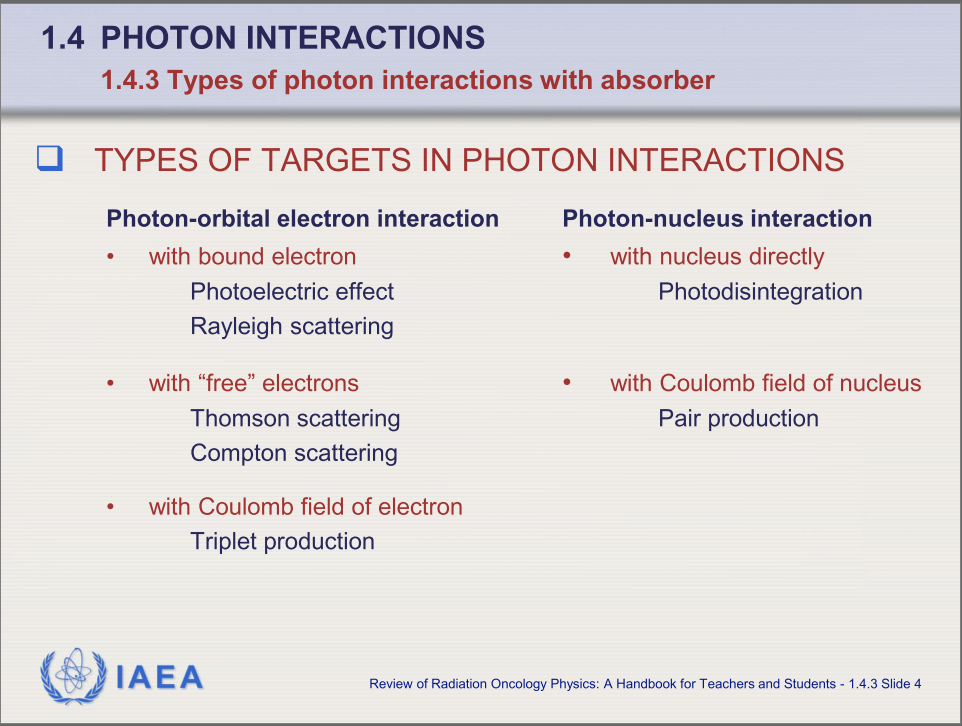 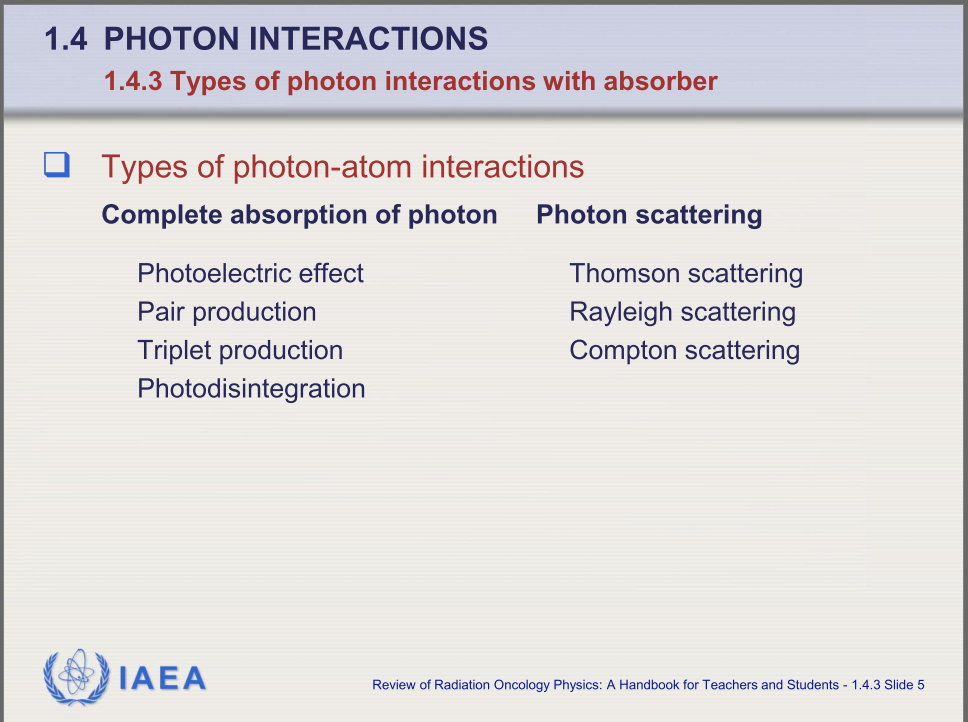 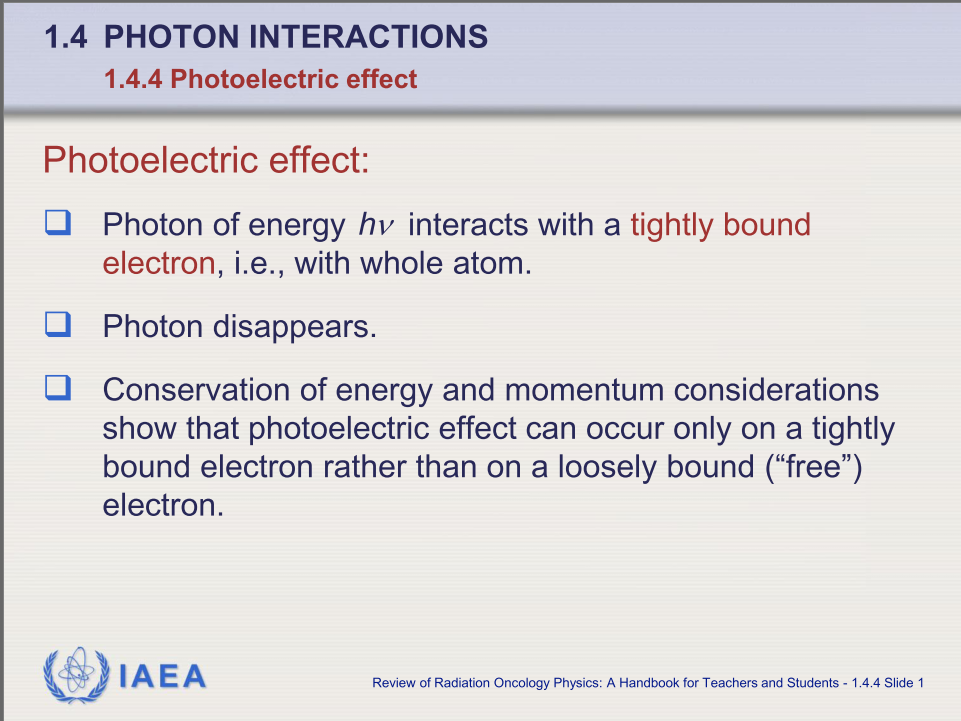 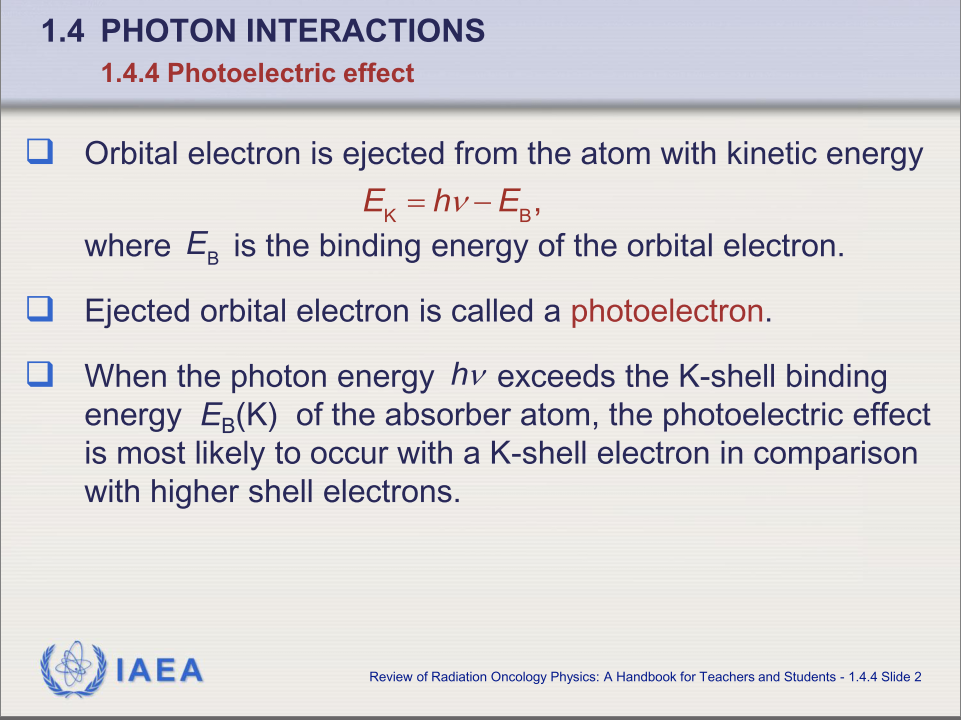 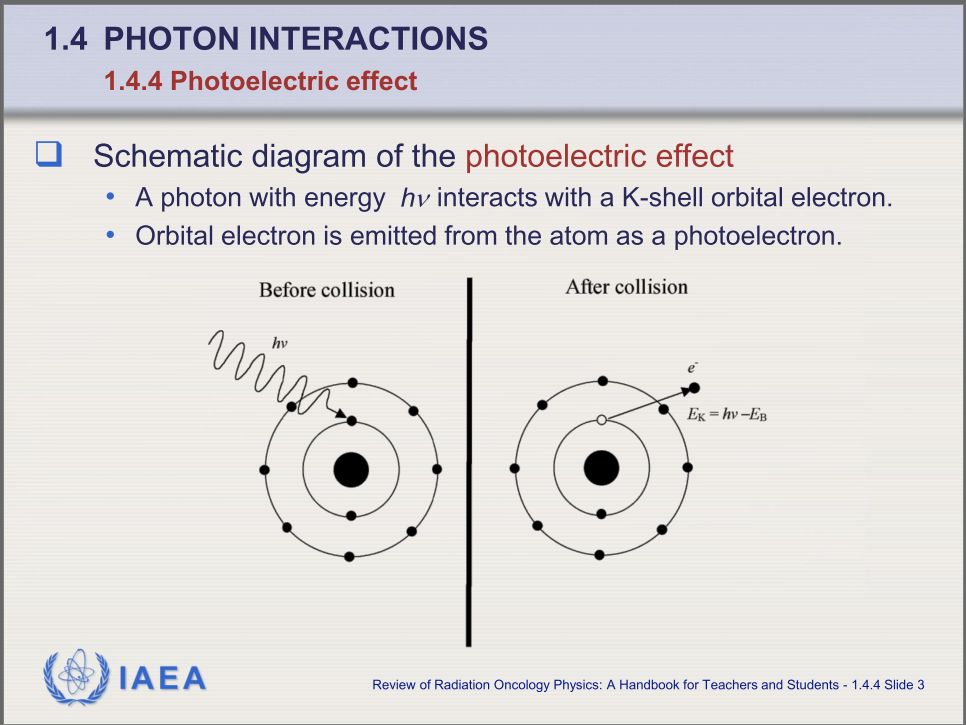 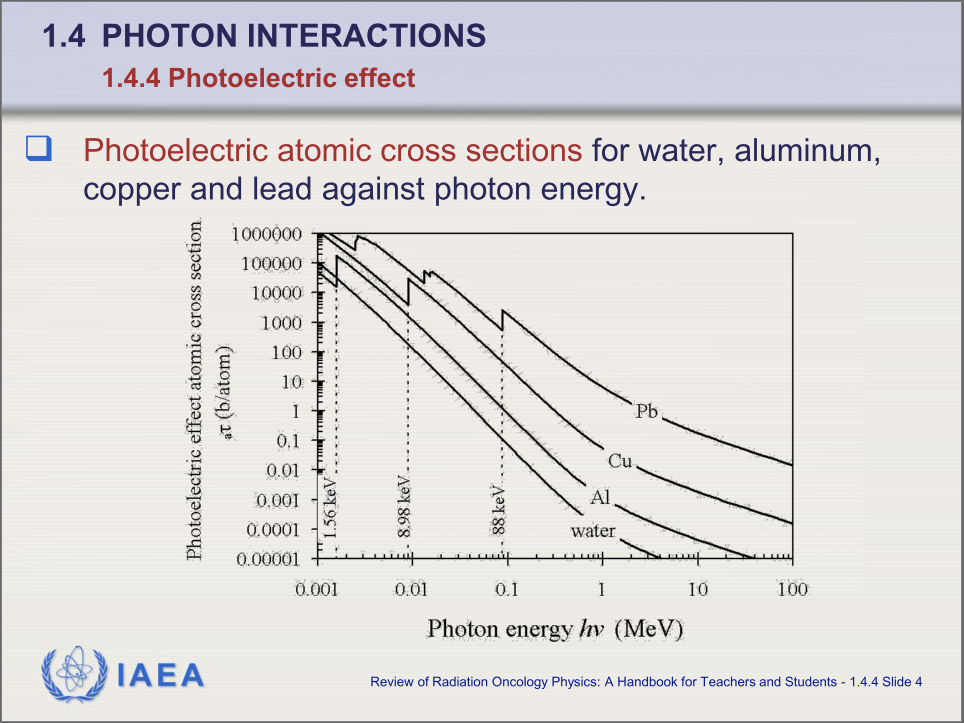 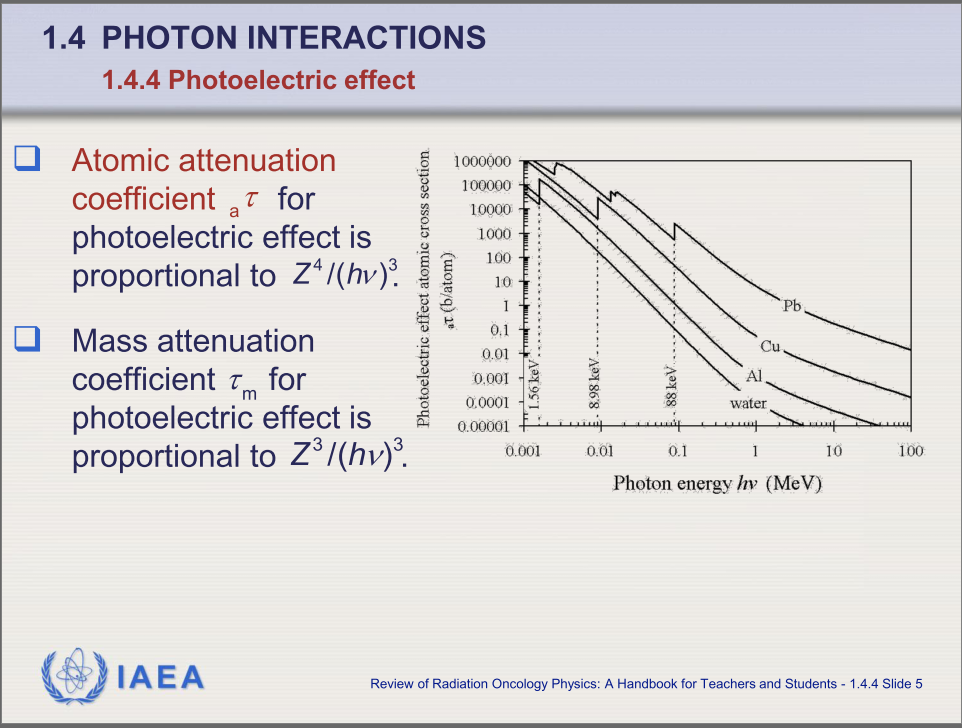 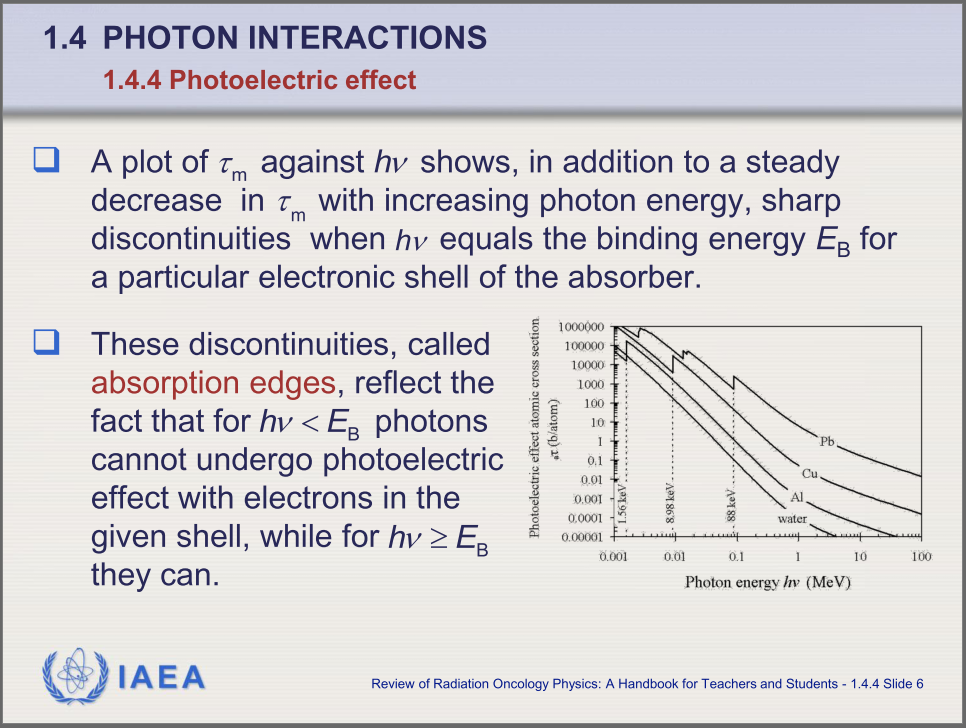 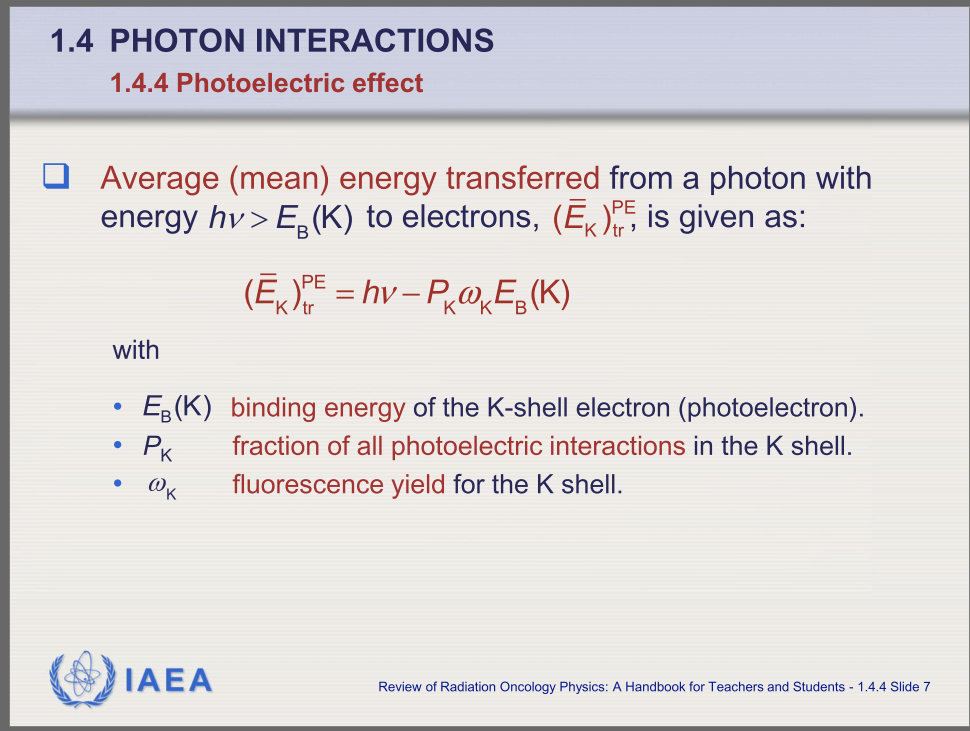 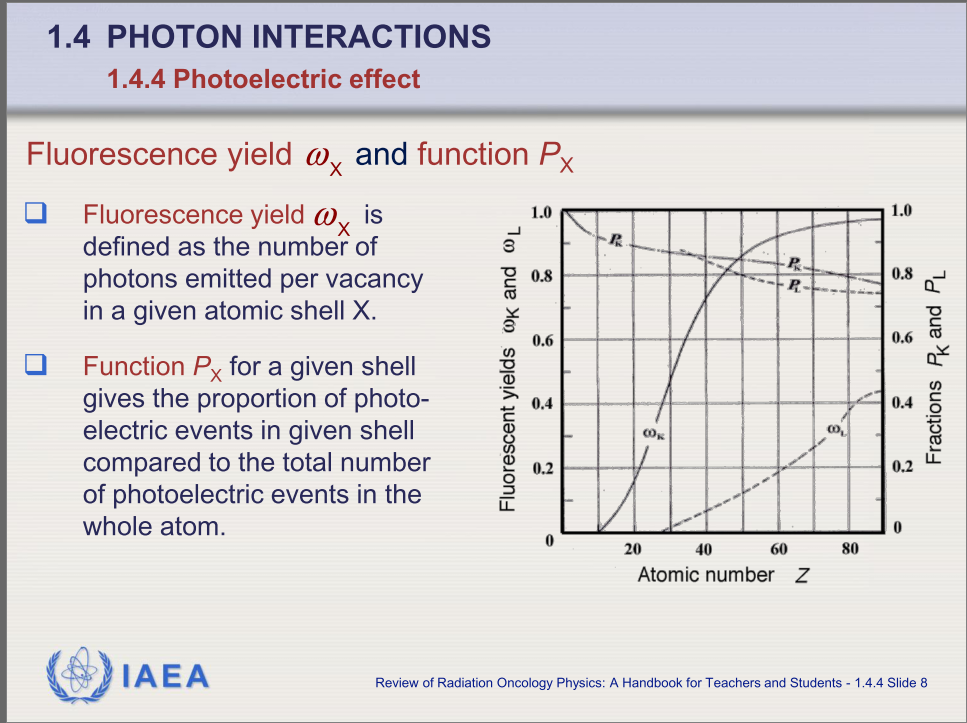 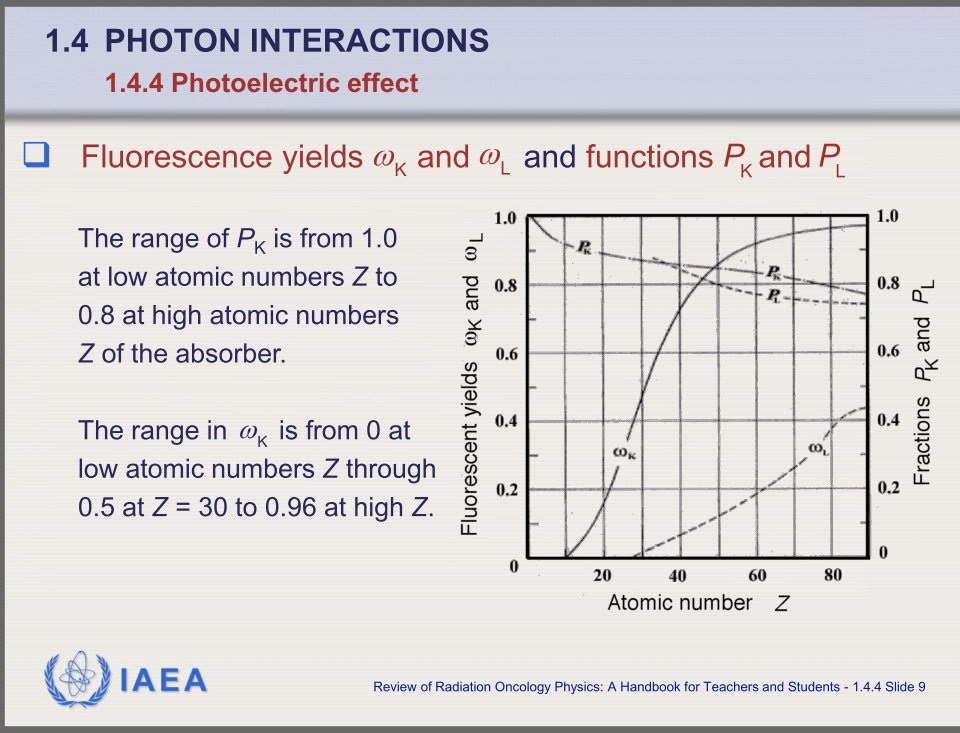 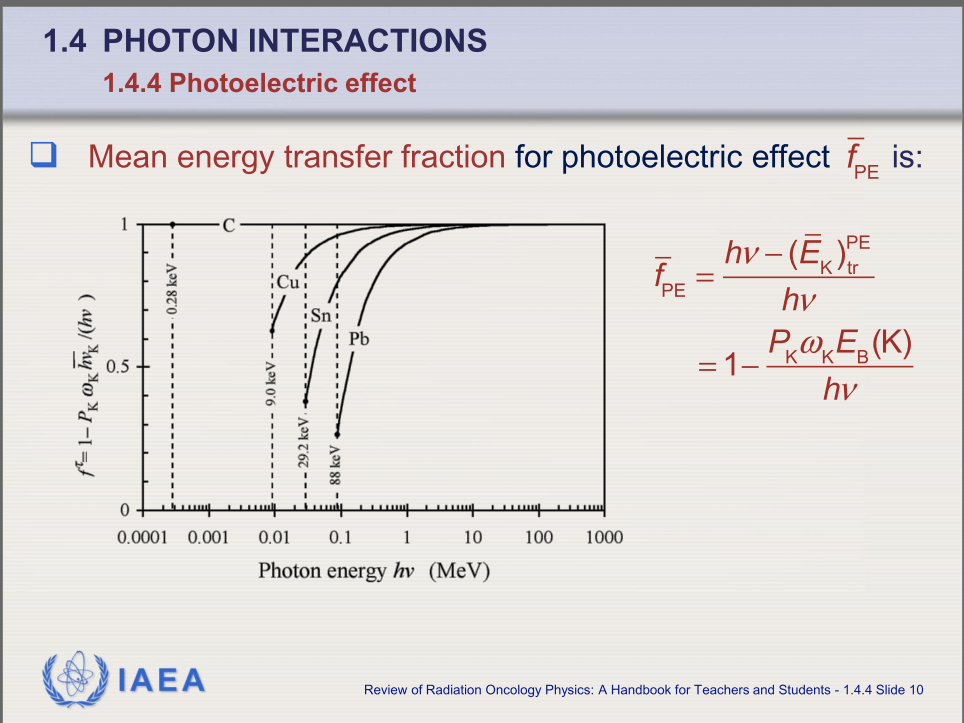 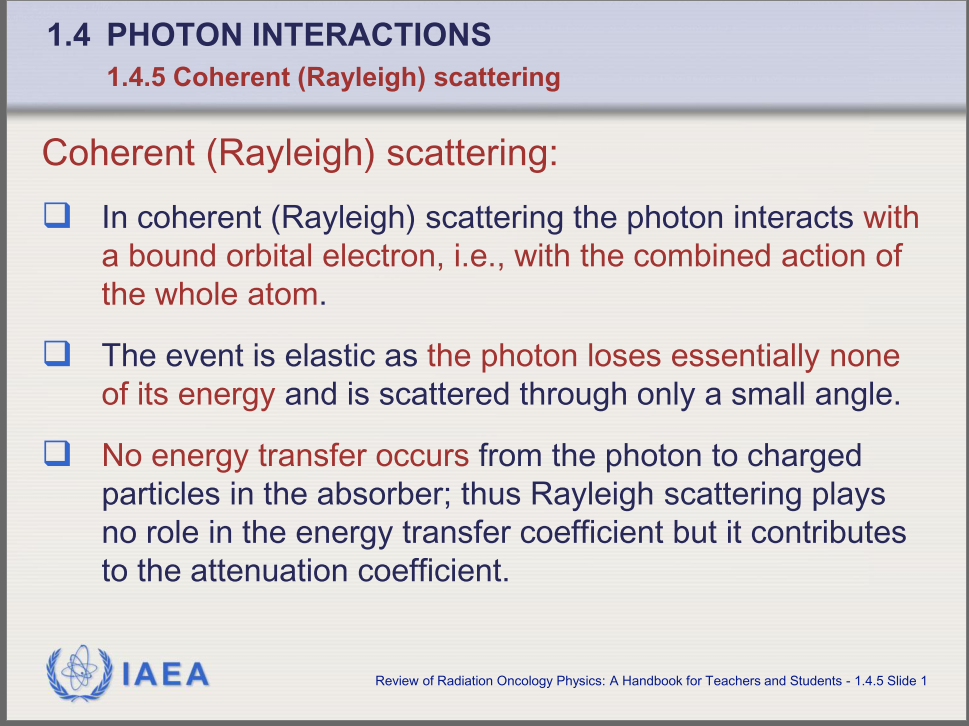 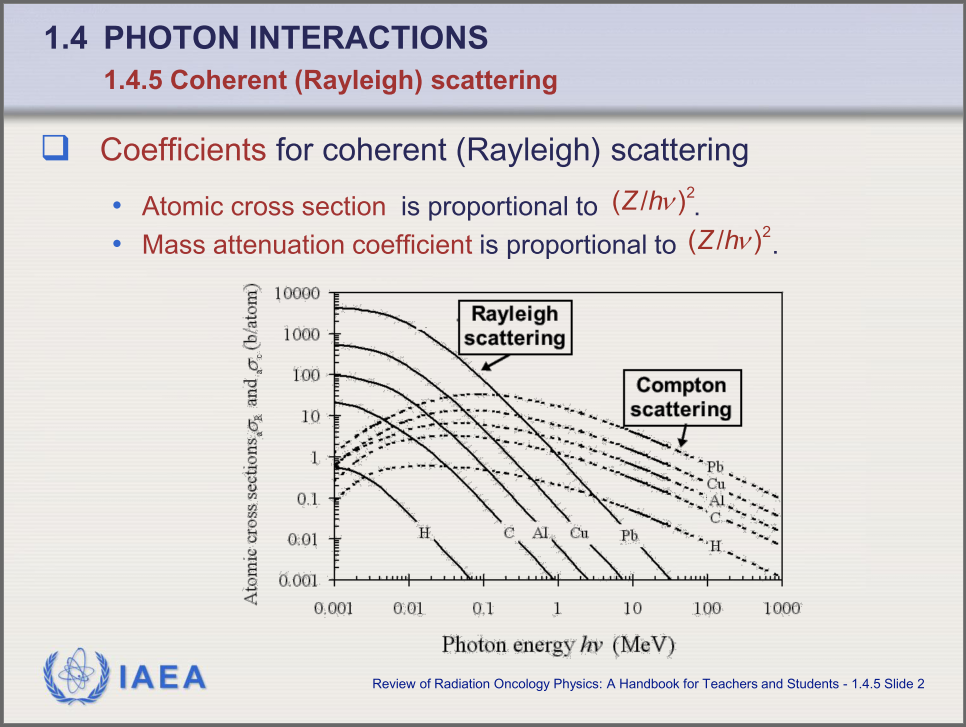 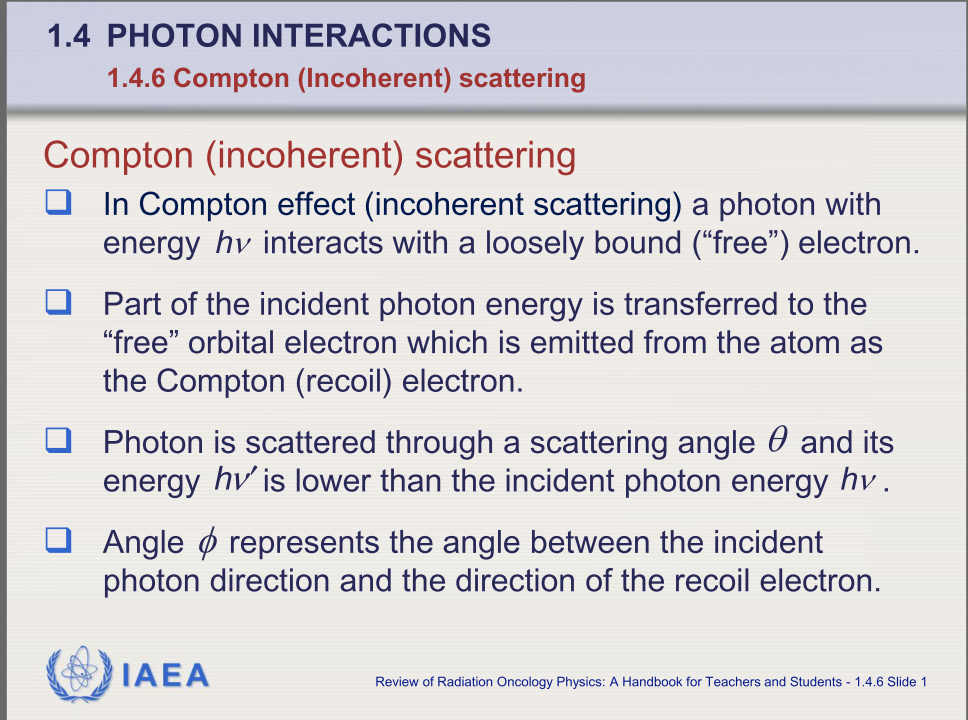 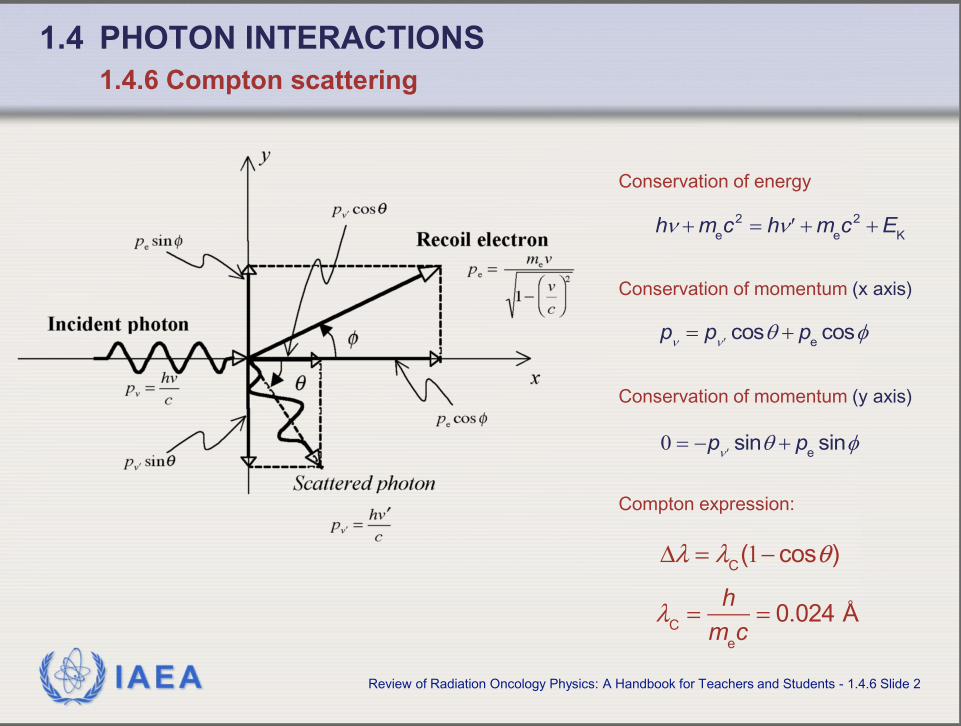 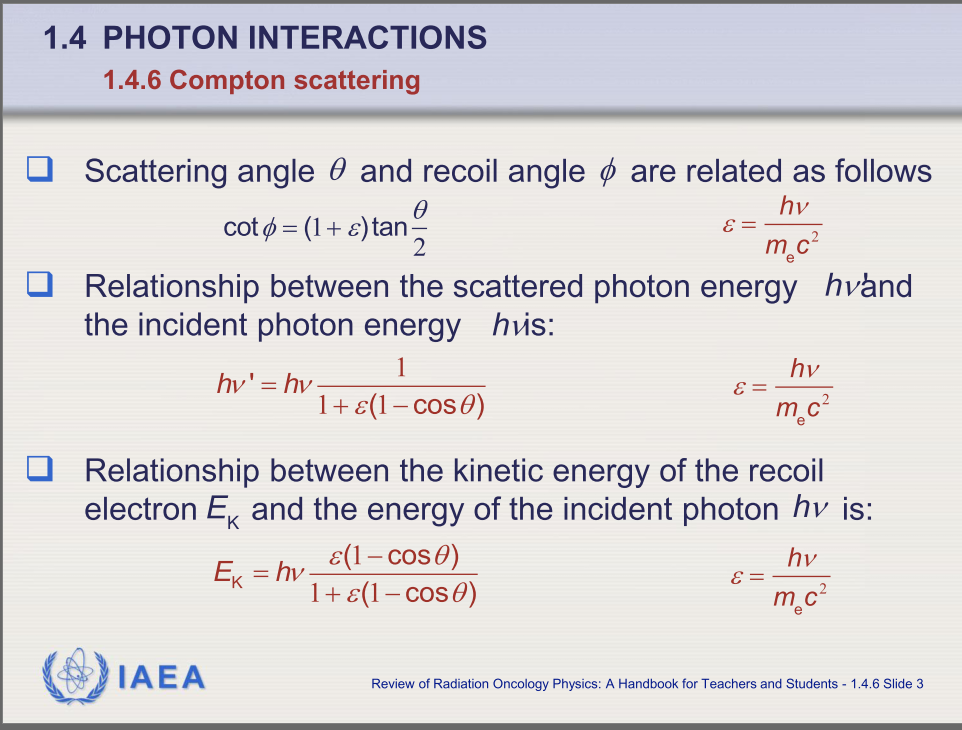 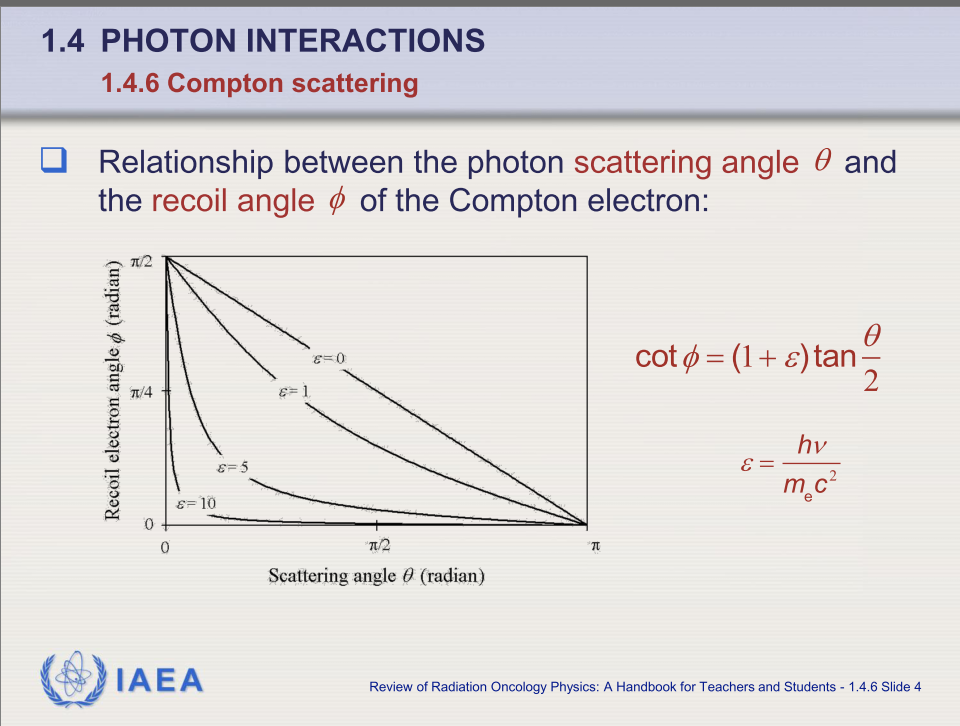 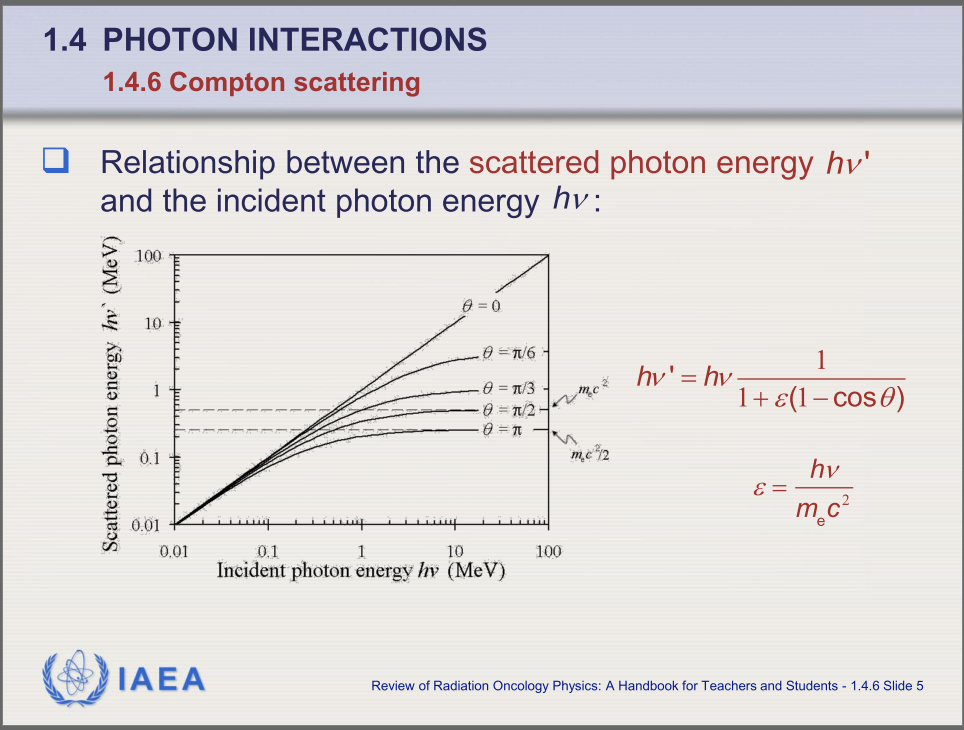 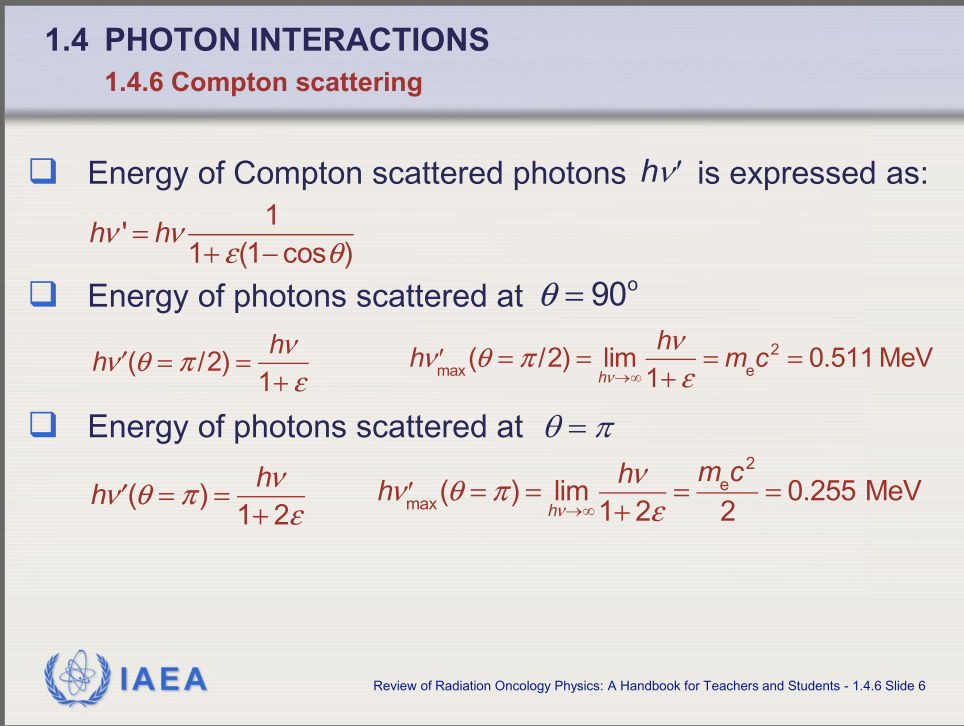 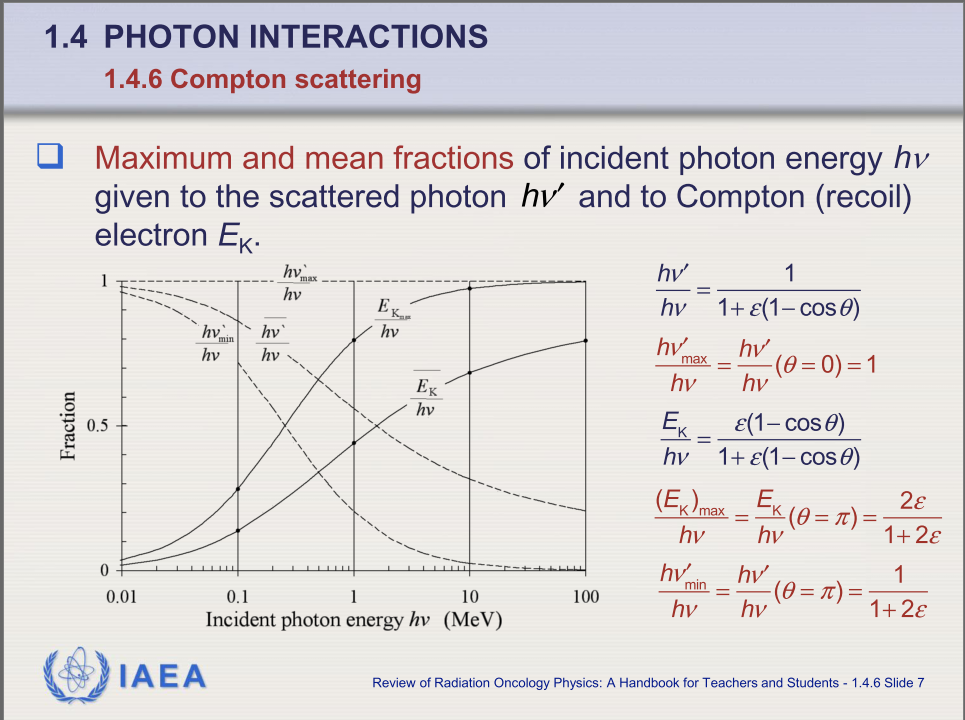 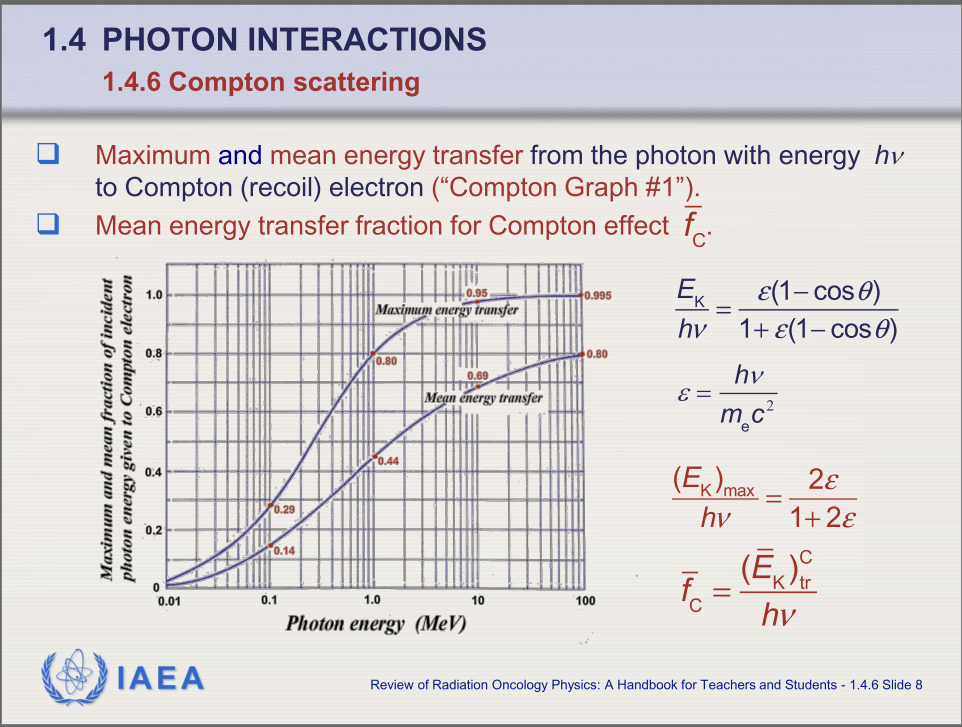 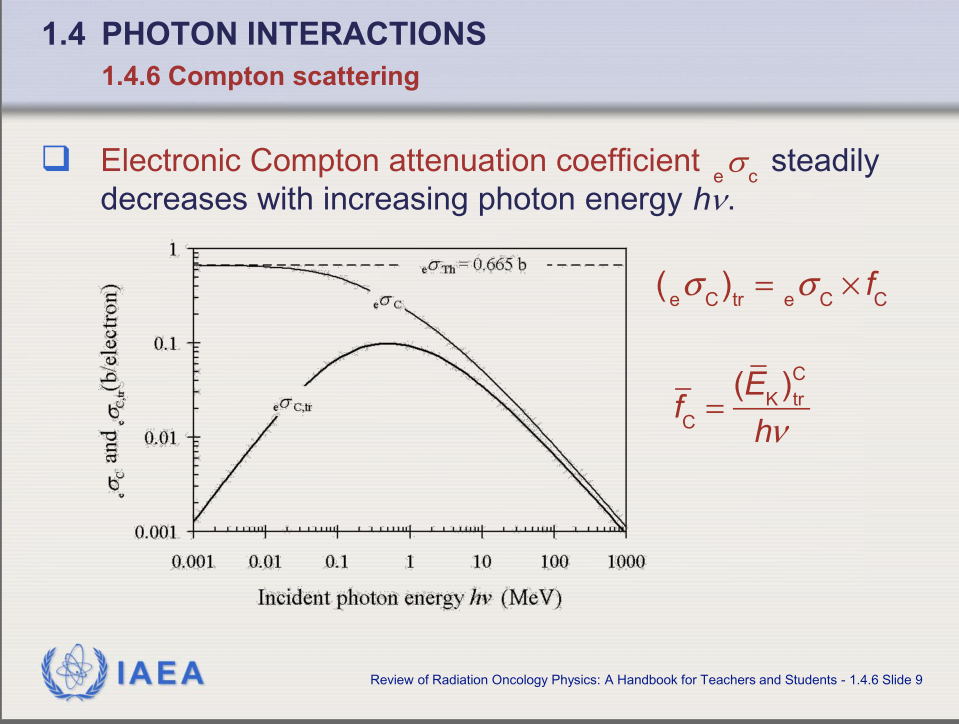 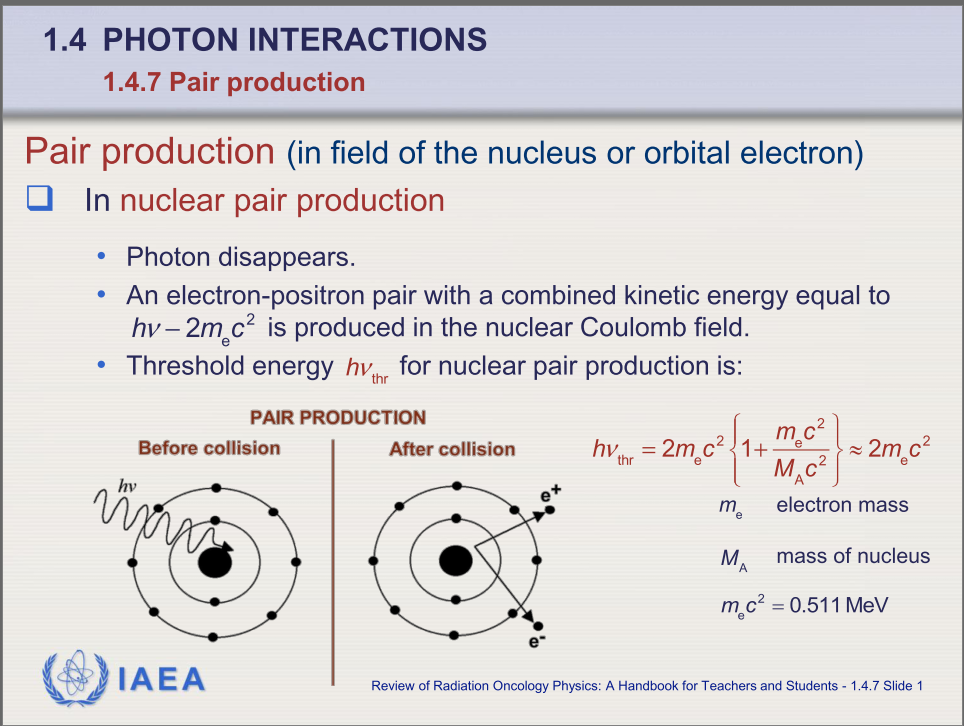 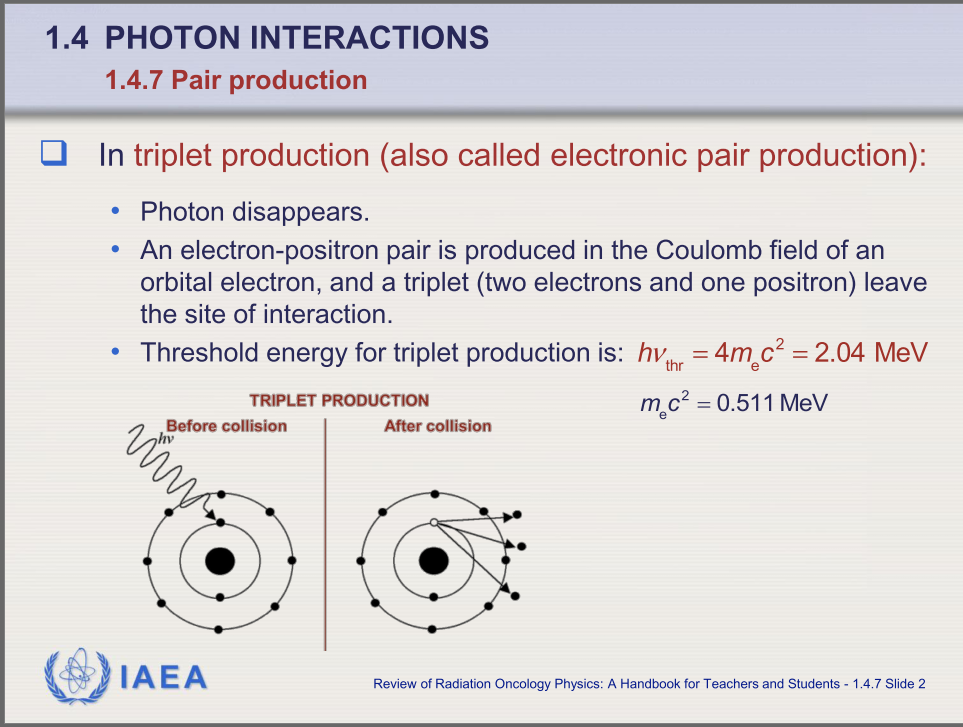 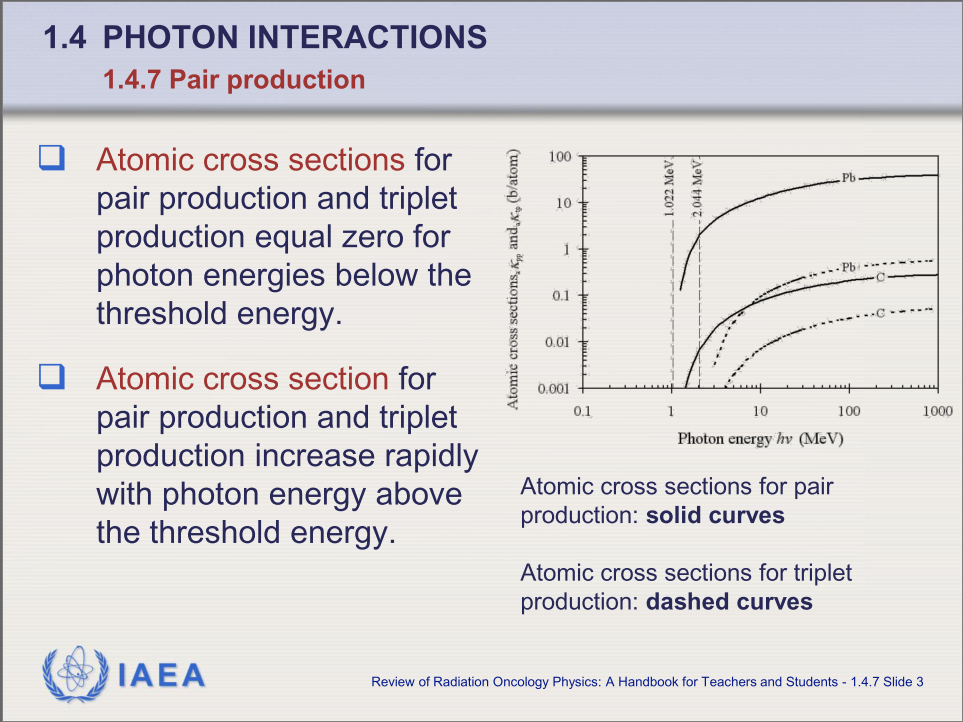 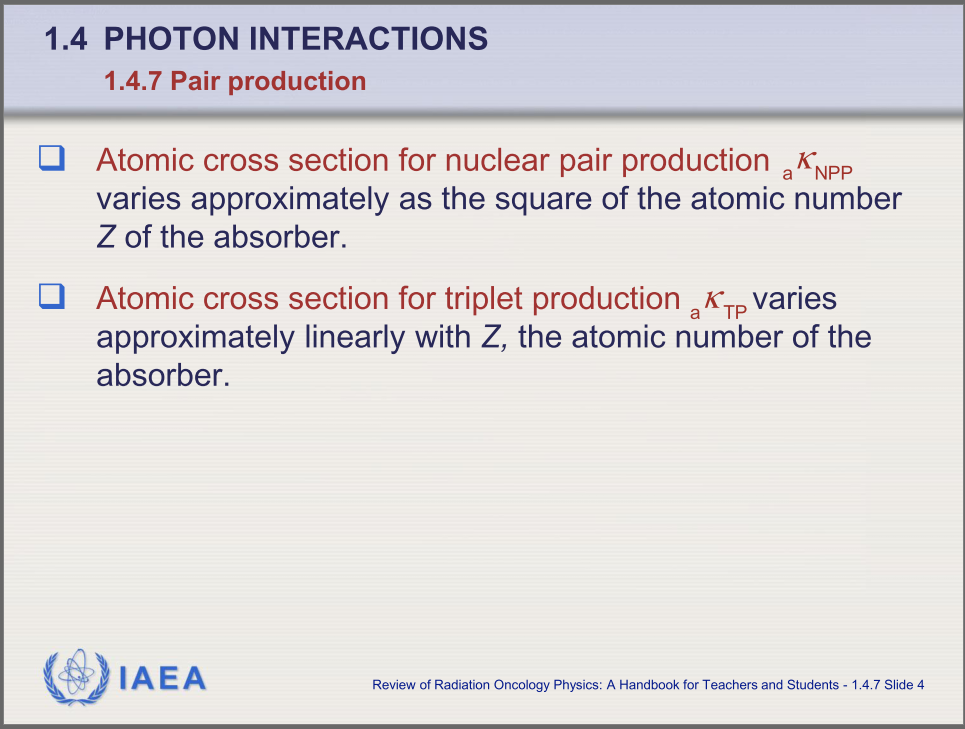 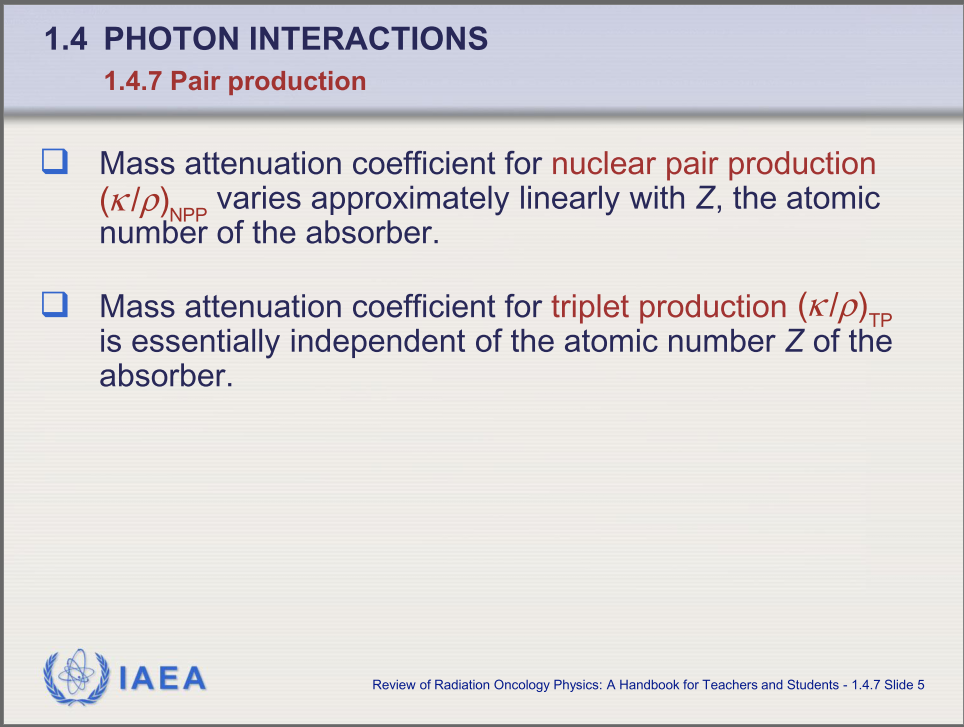 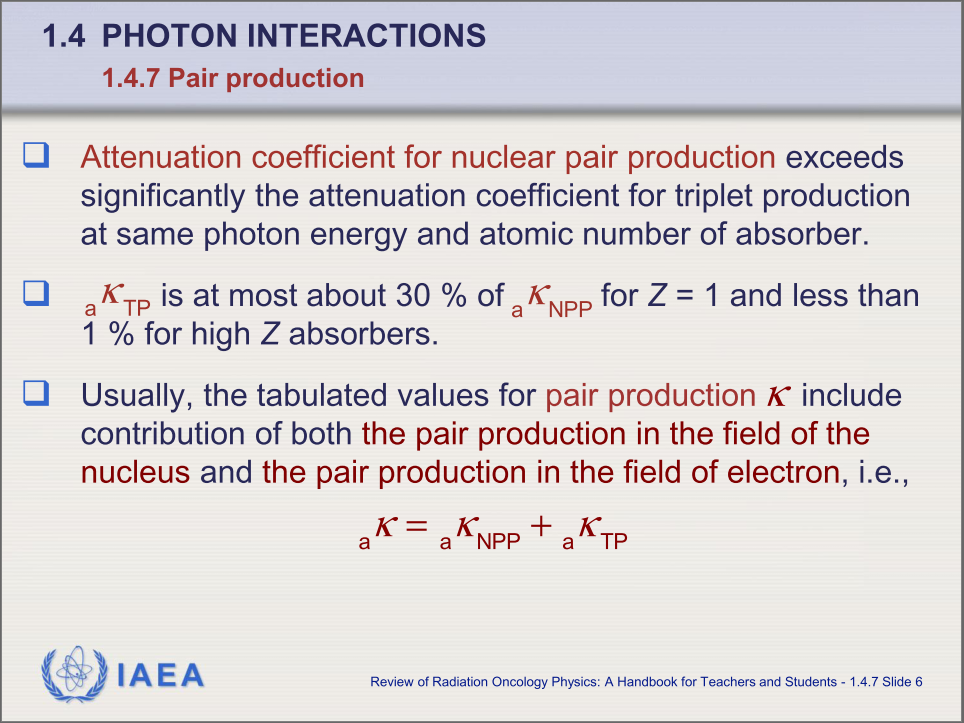 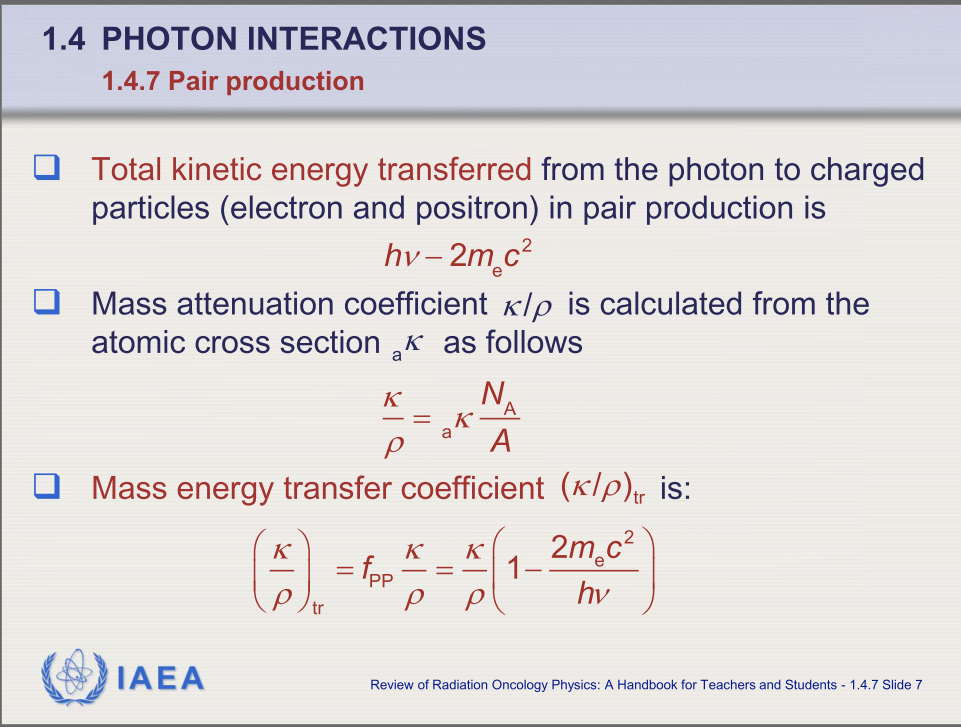 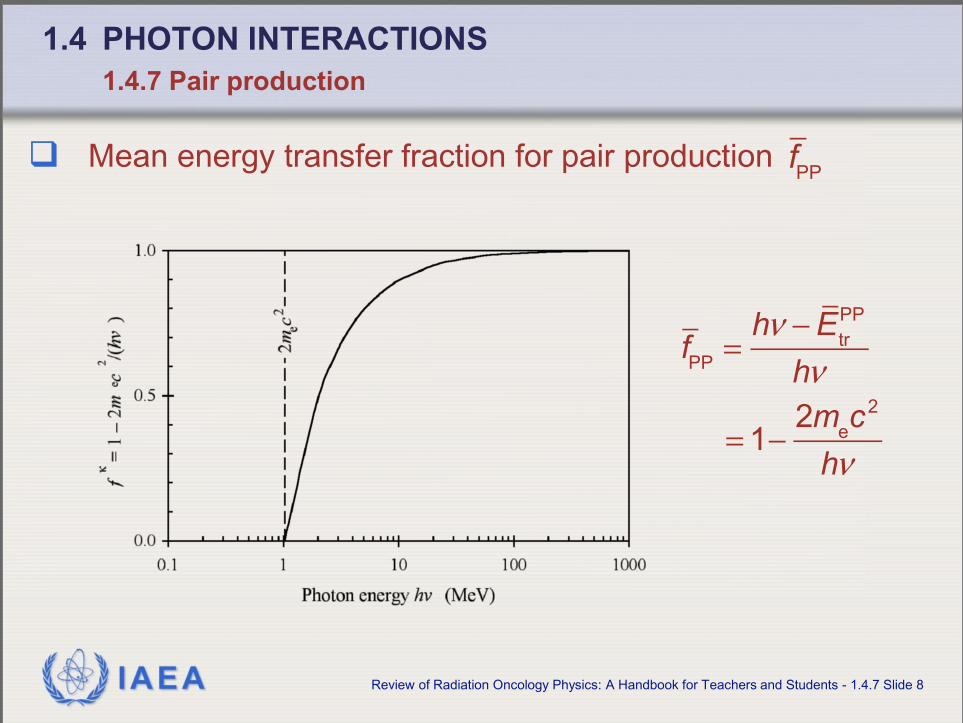 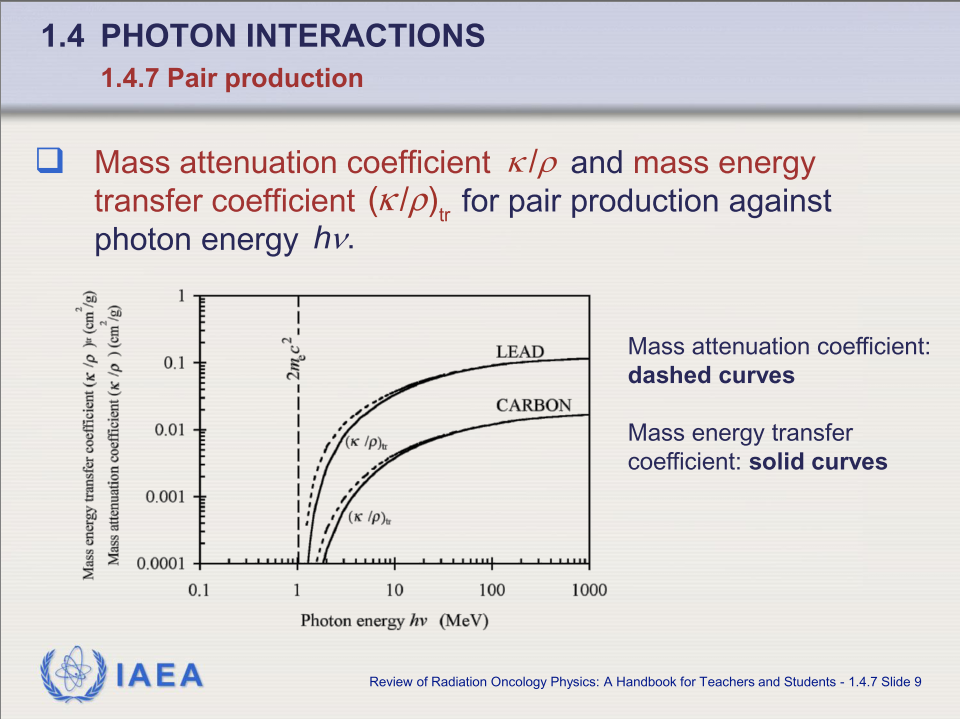 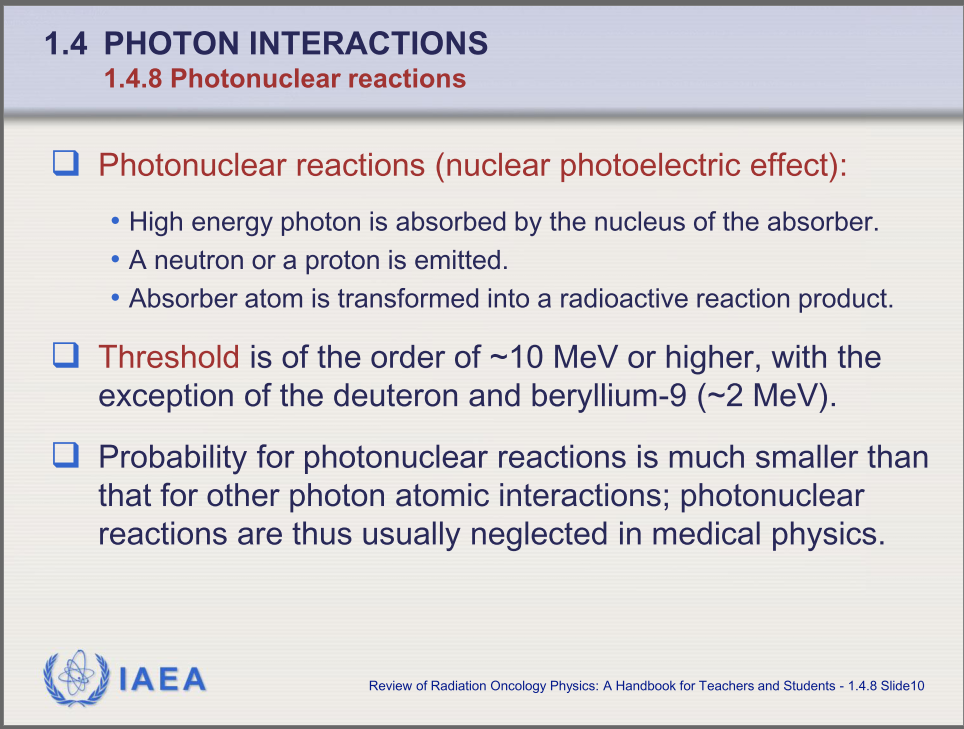 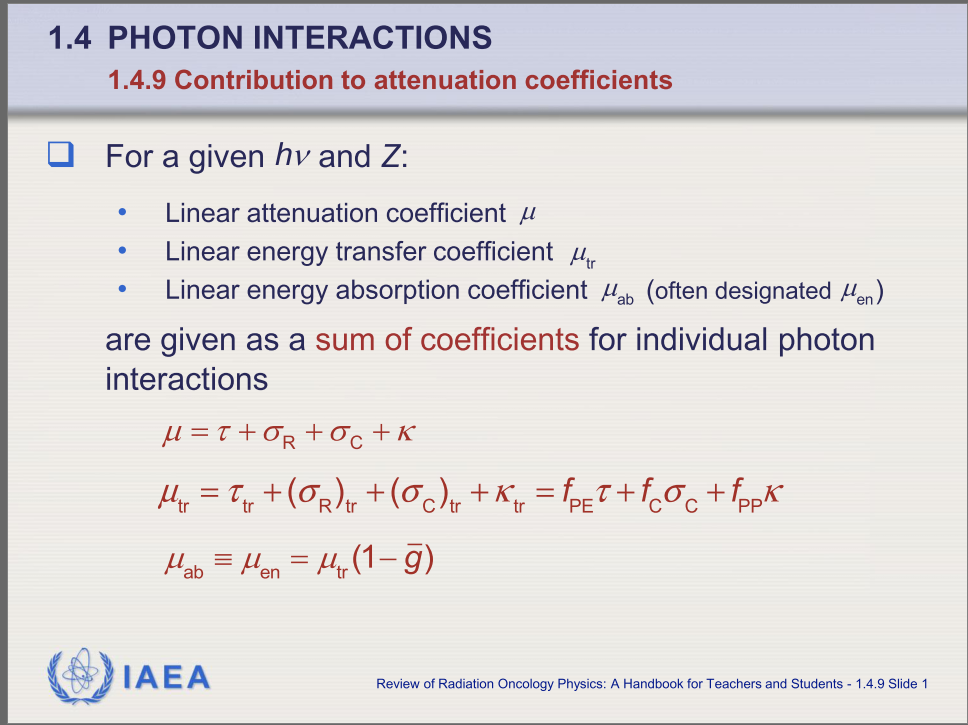 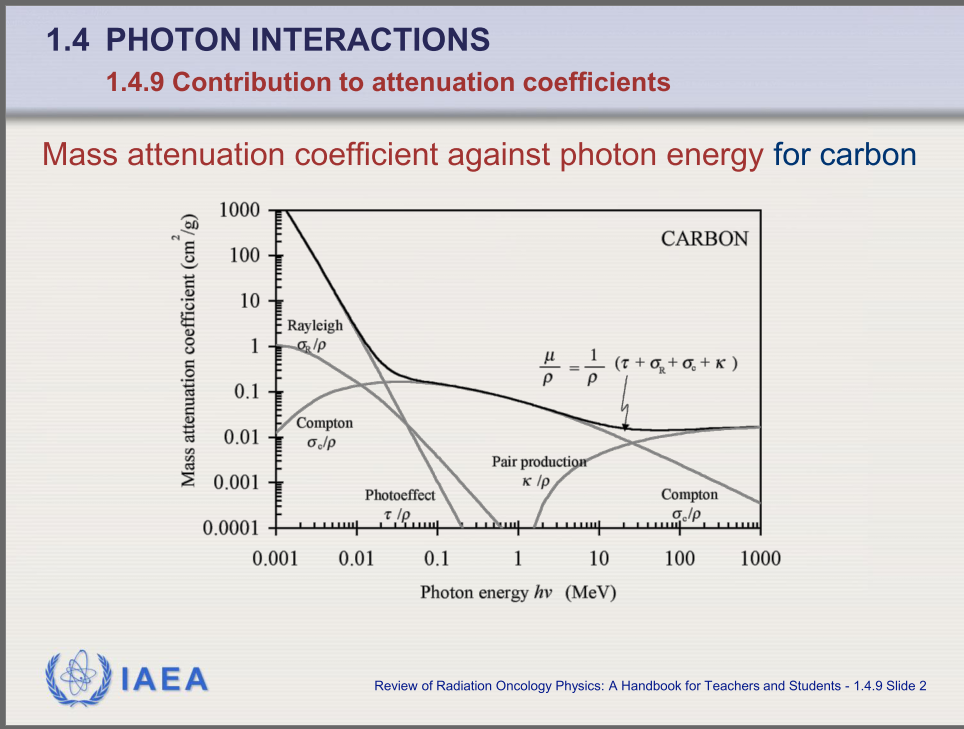 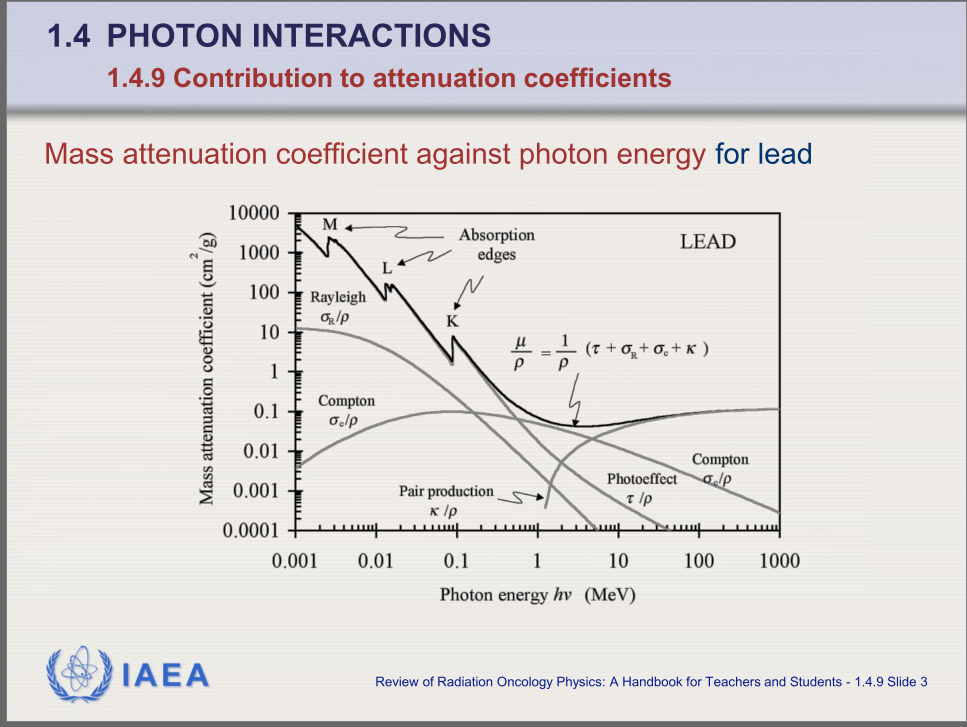 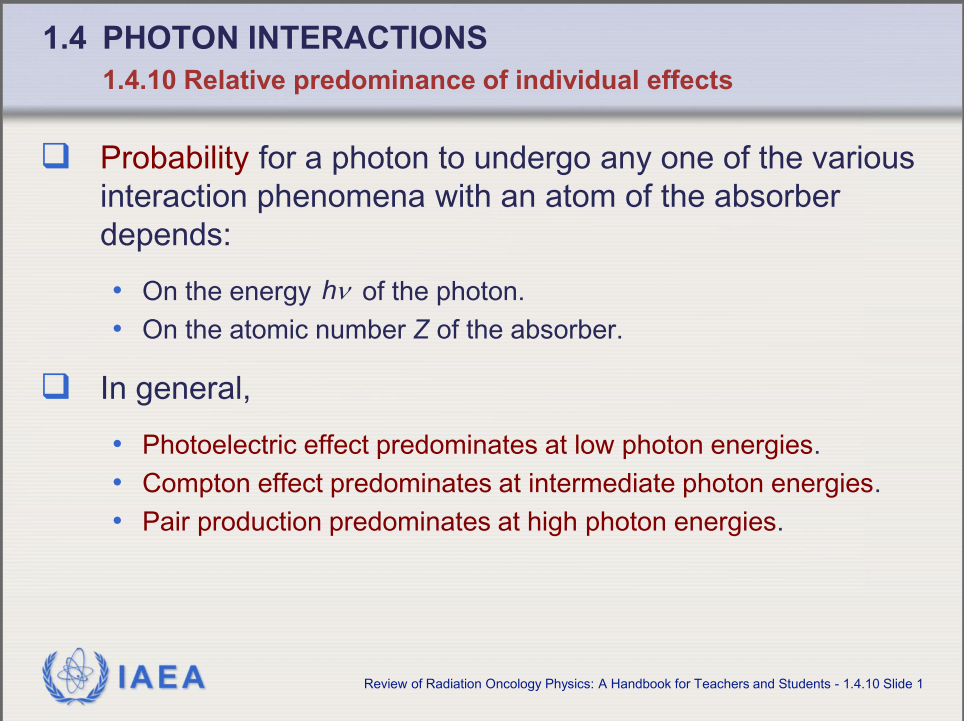 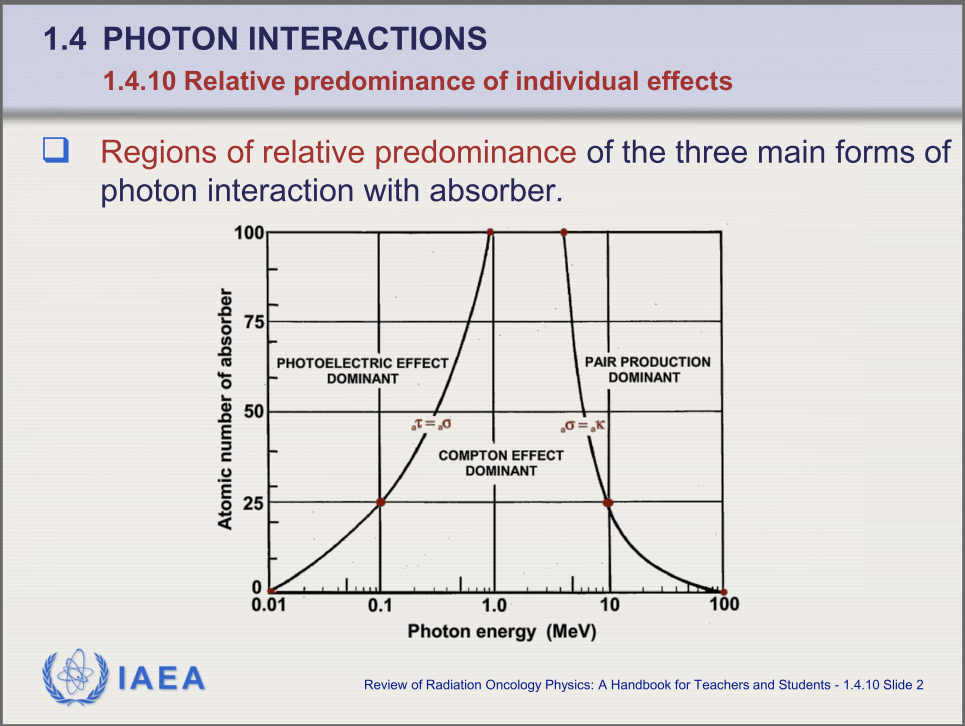 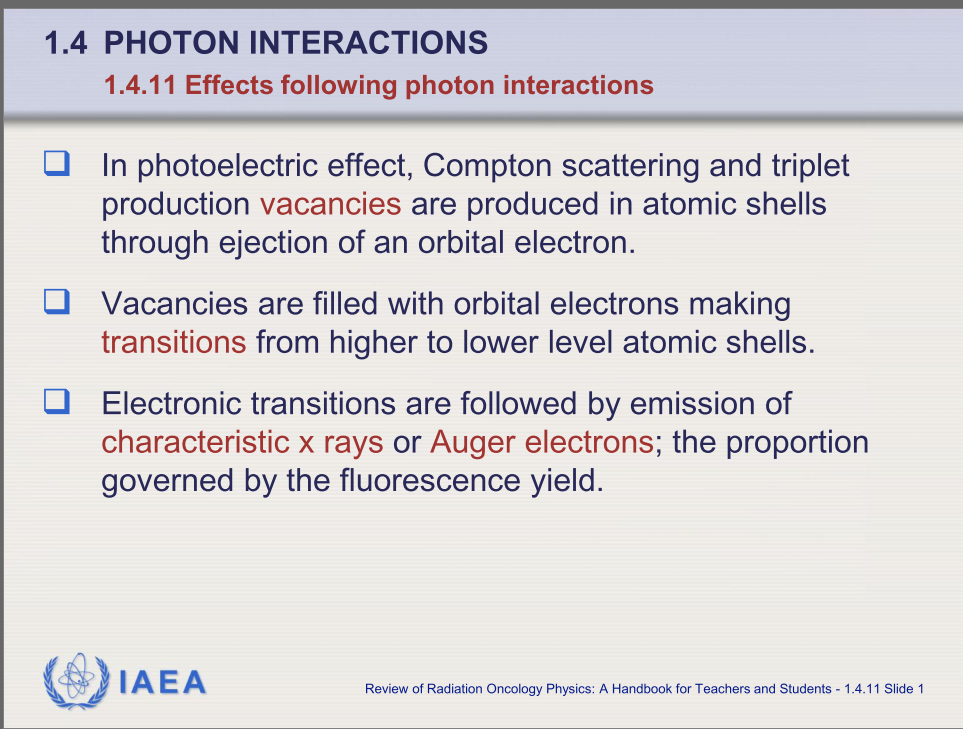 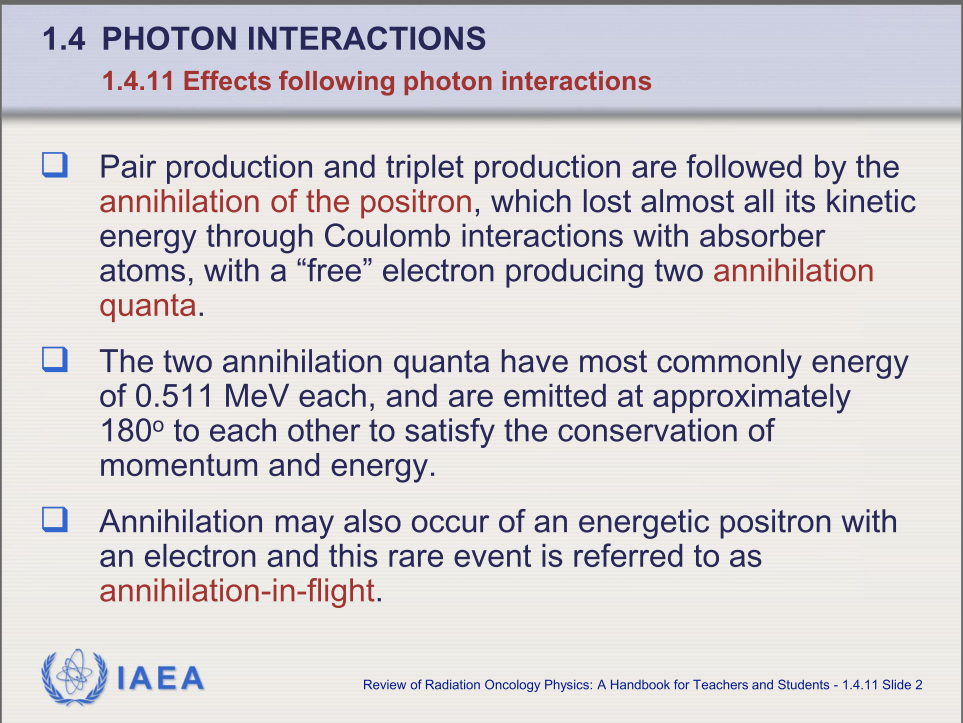 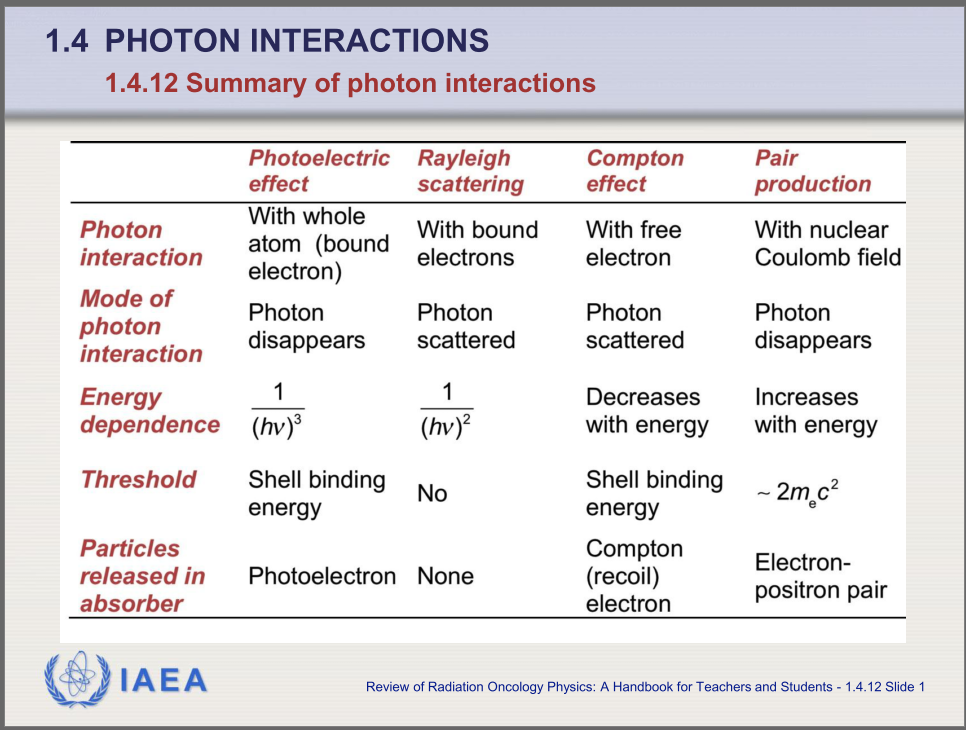 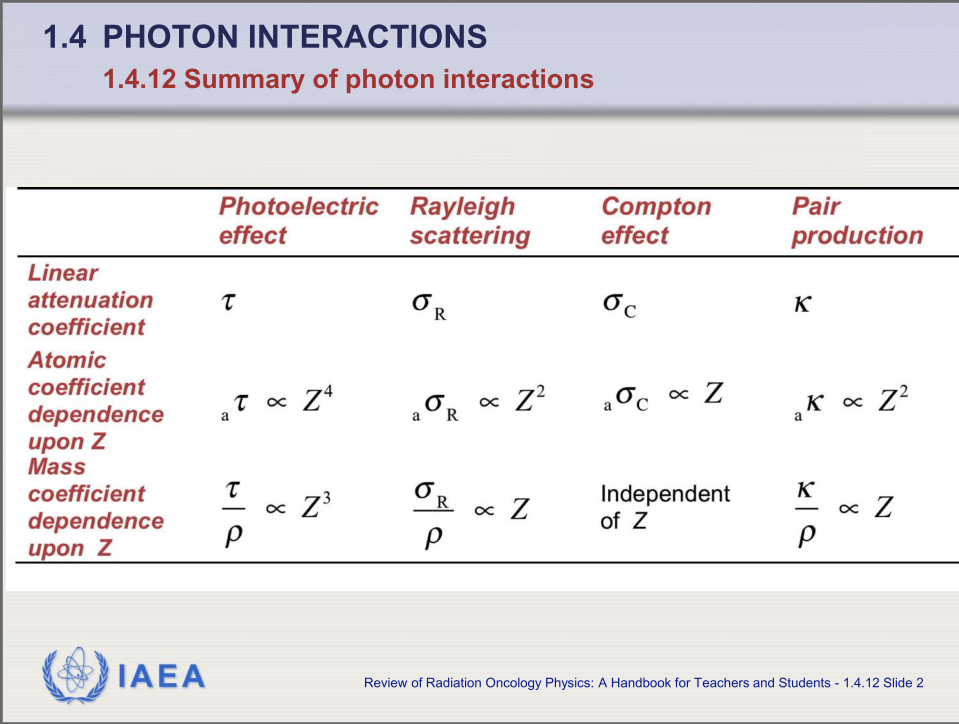 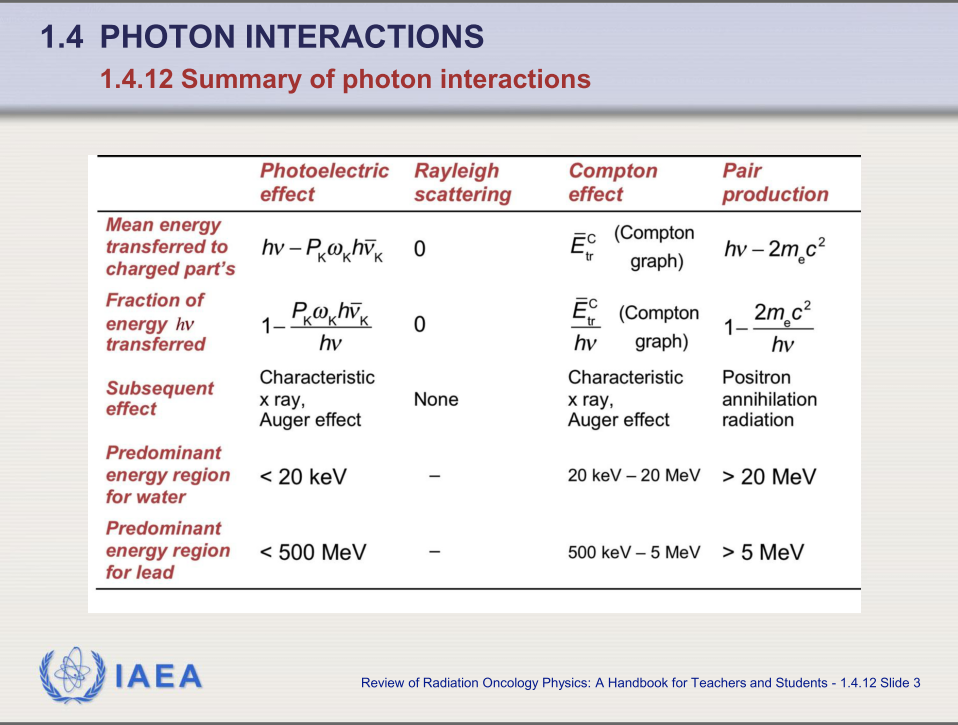 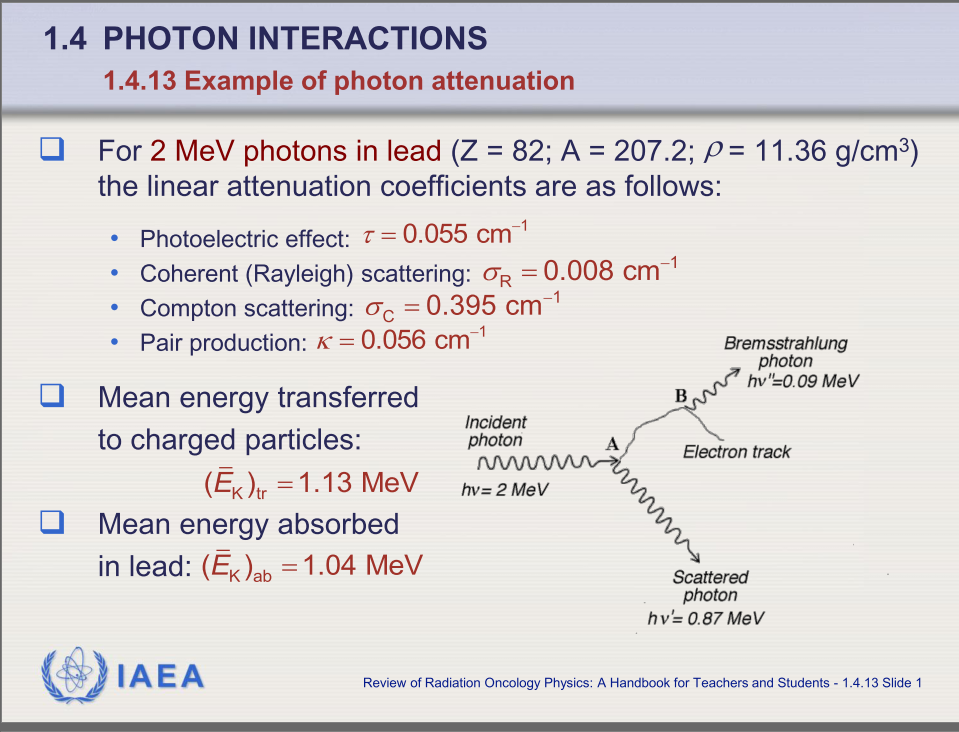 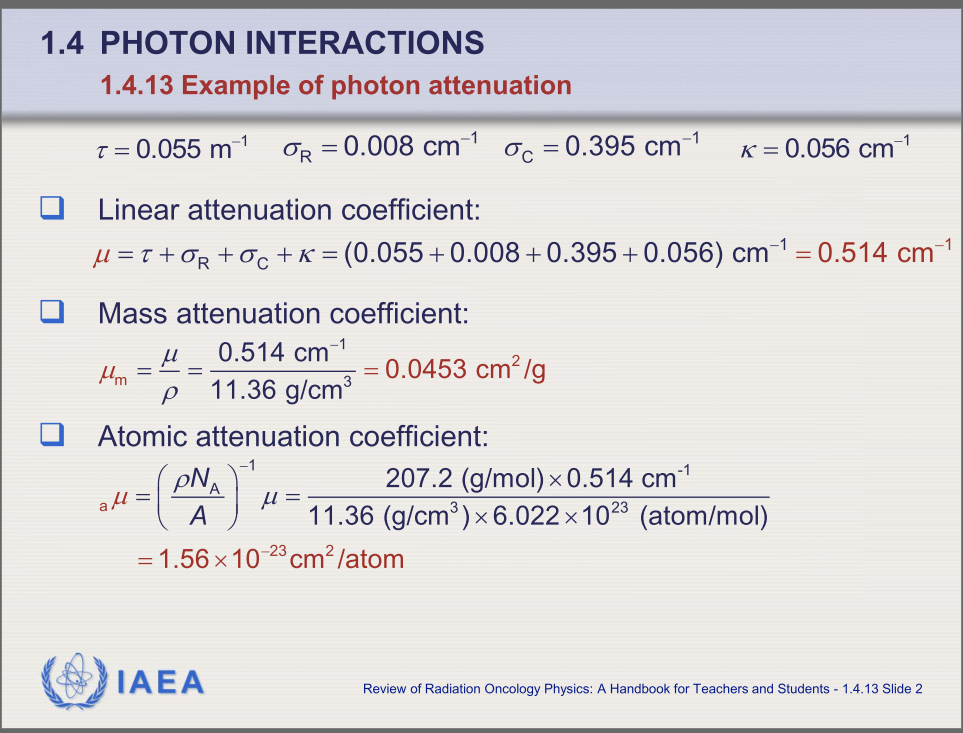 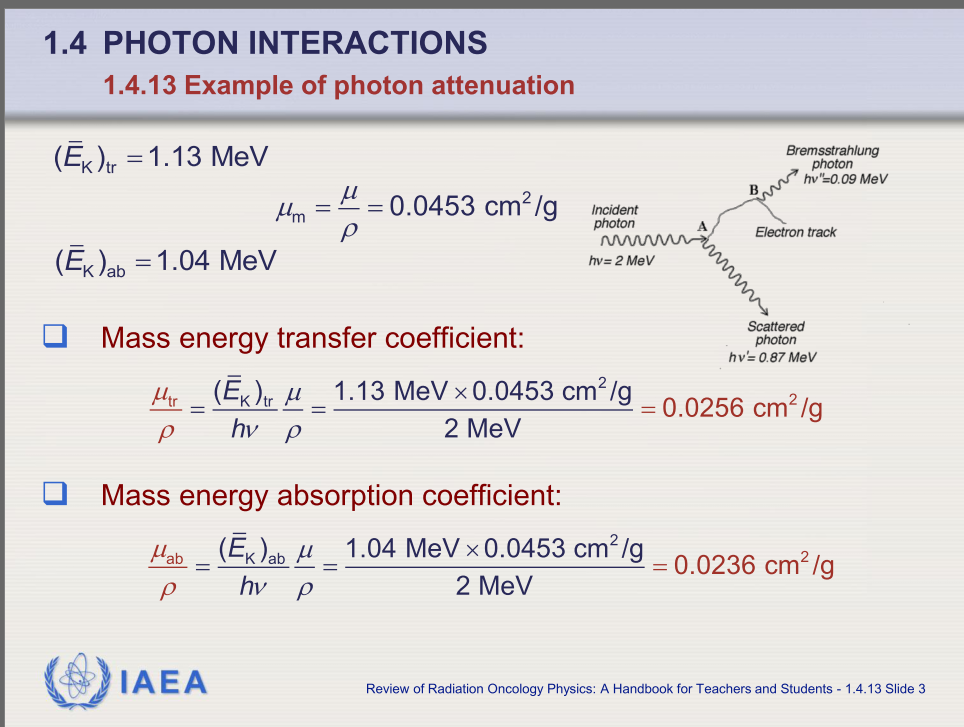 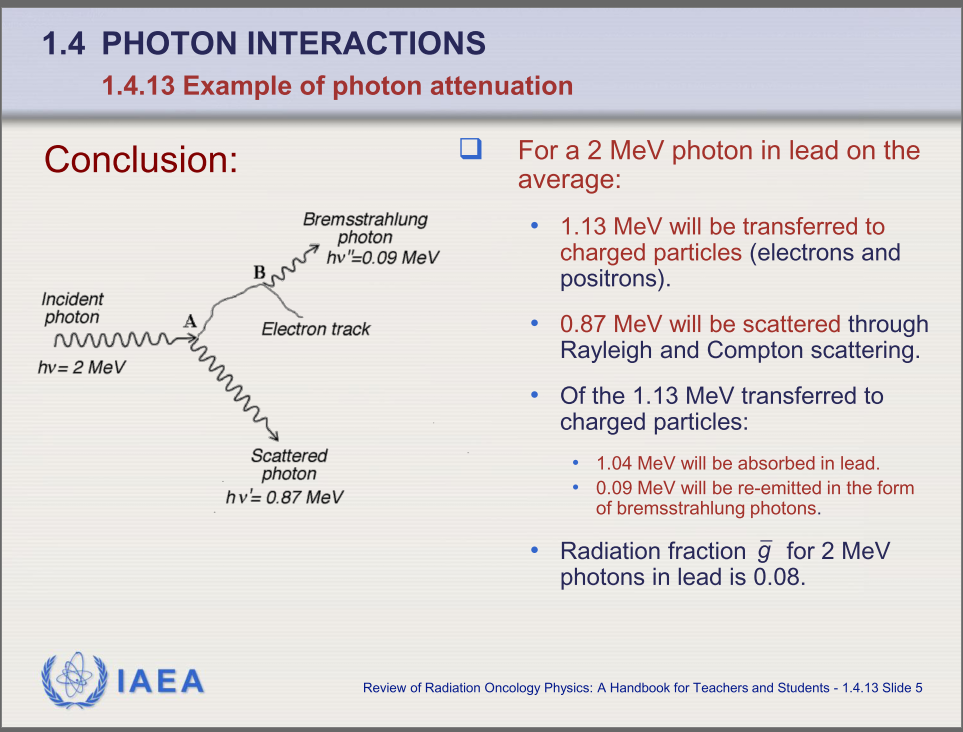 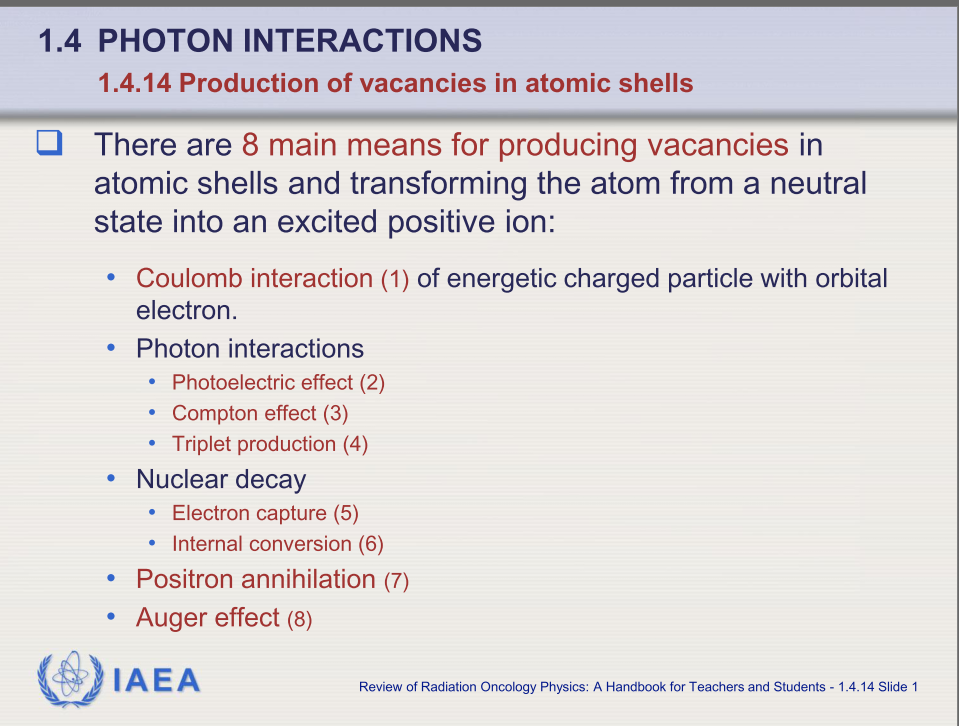 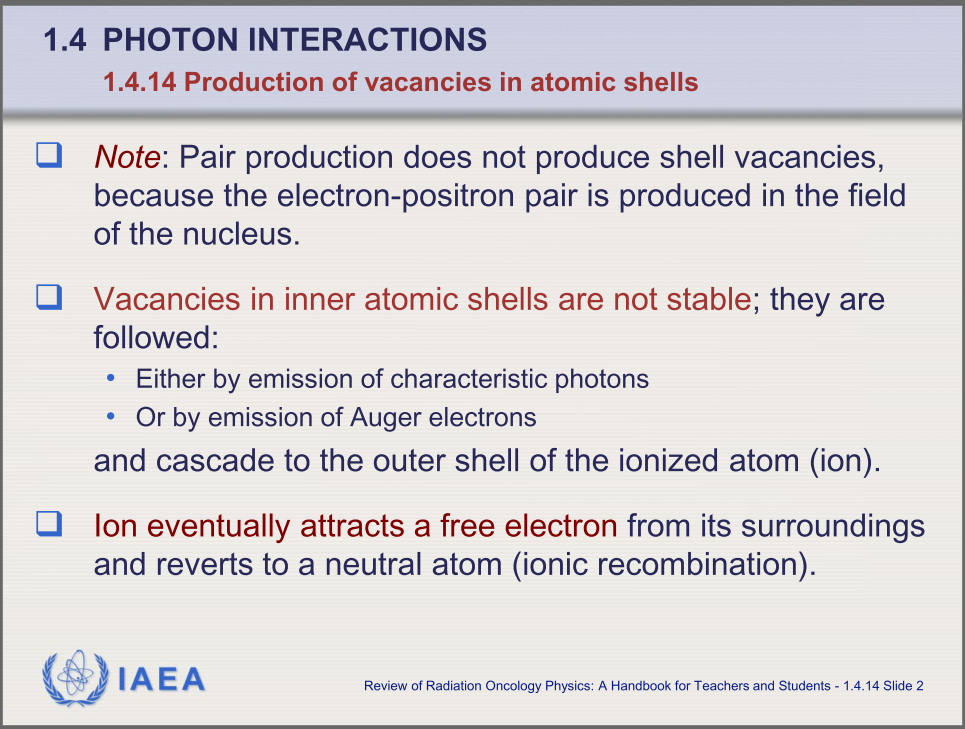